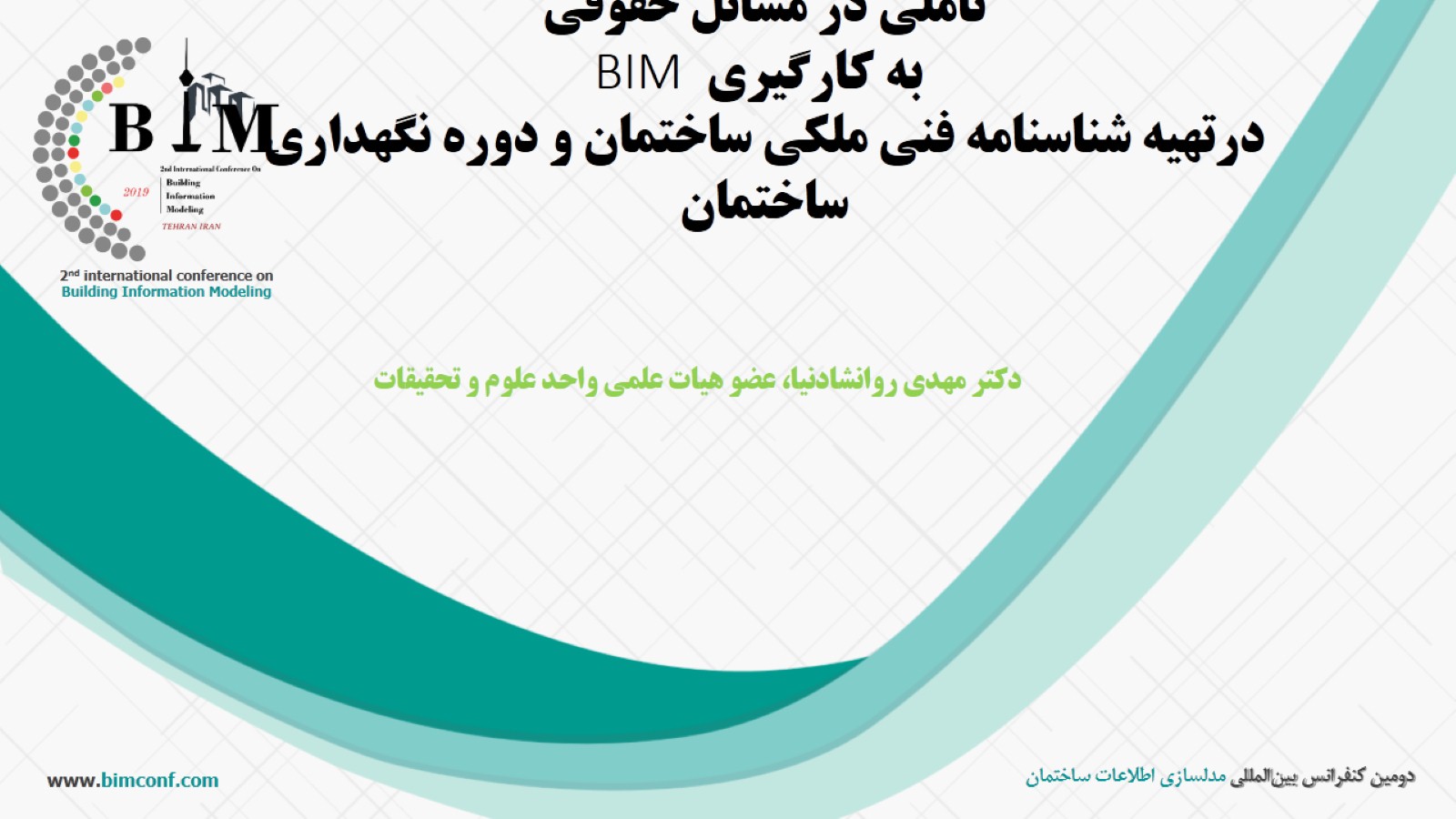 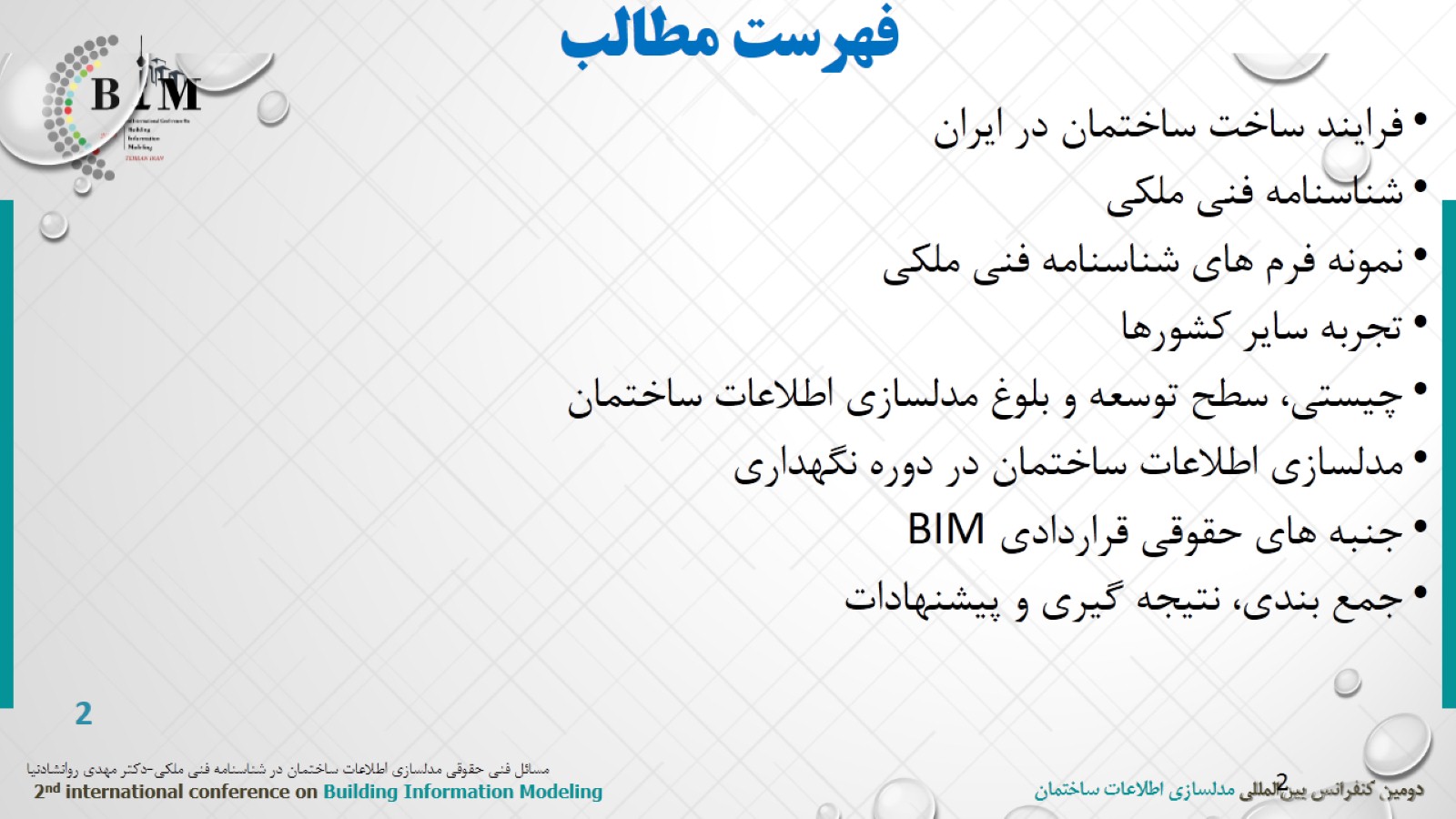 فهرست مطالب
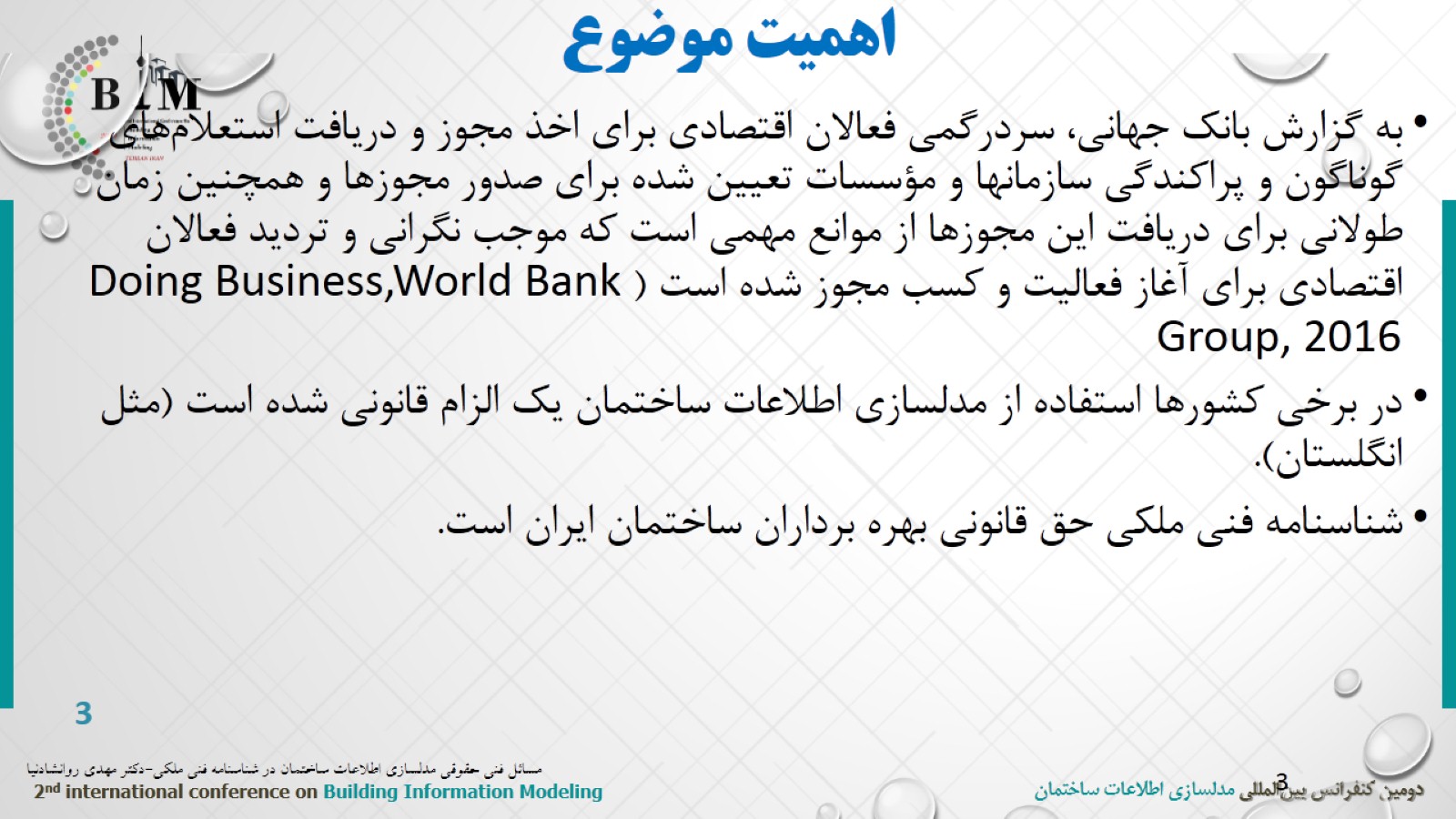 اهمیت موضوع
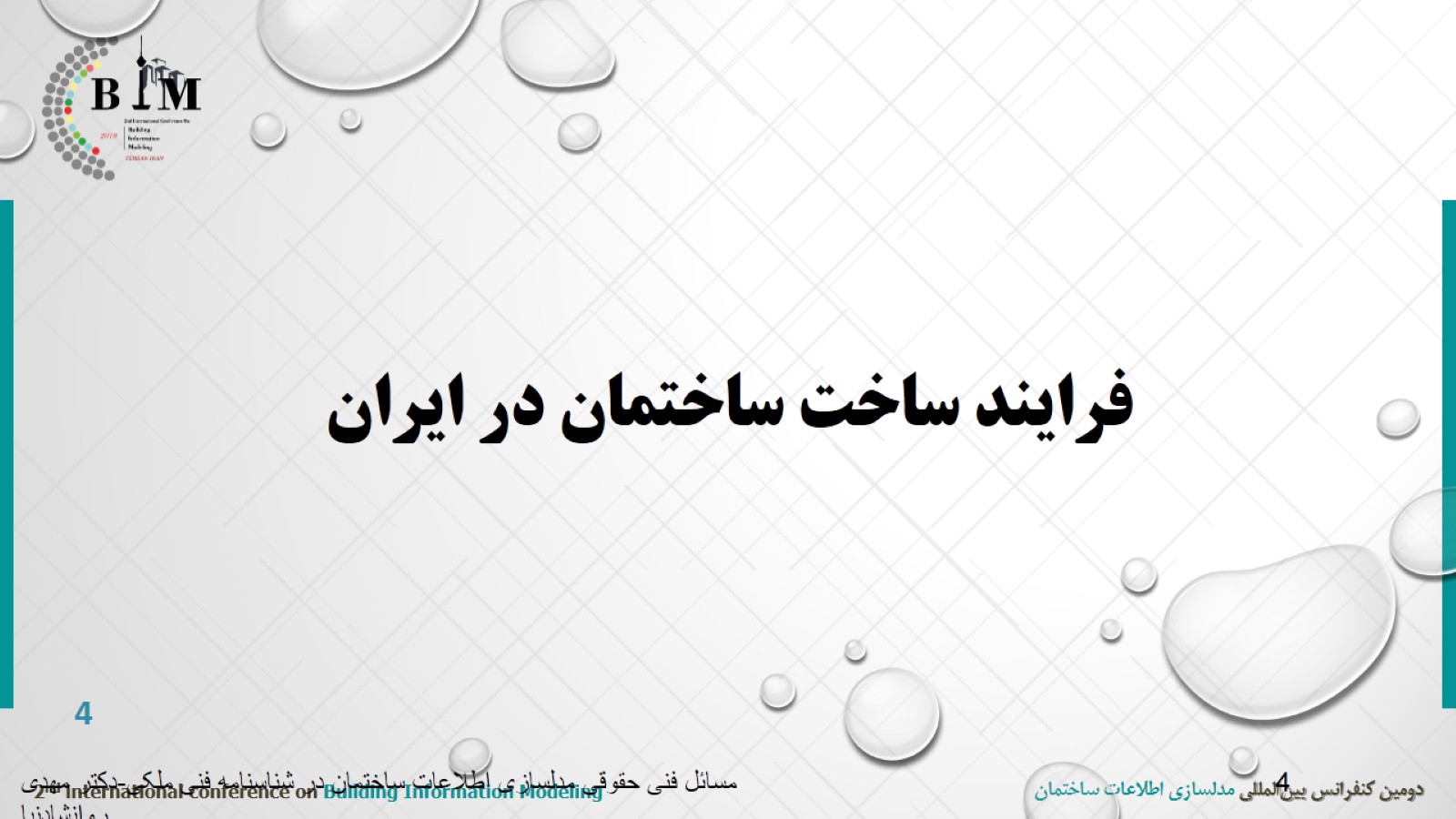 فرایند ساخت ساختمان در ایران
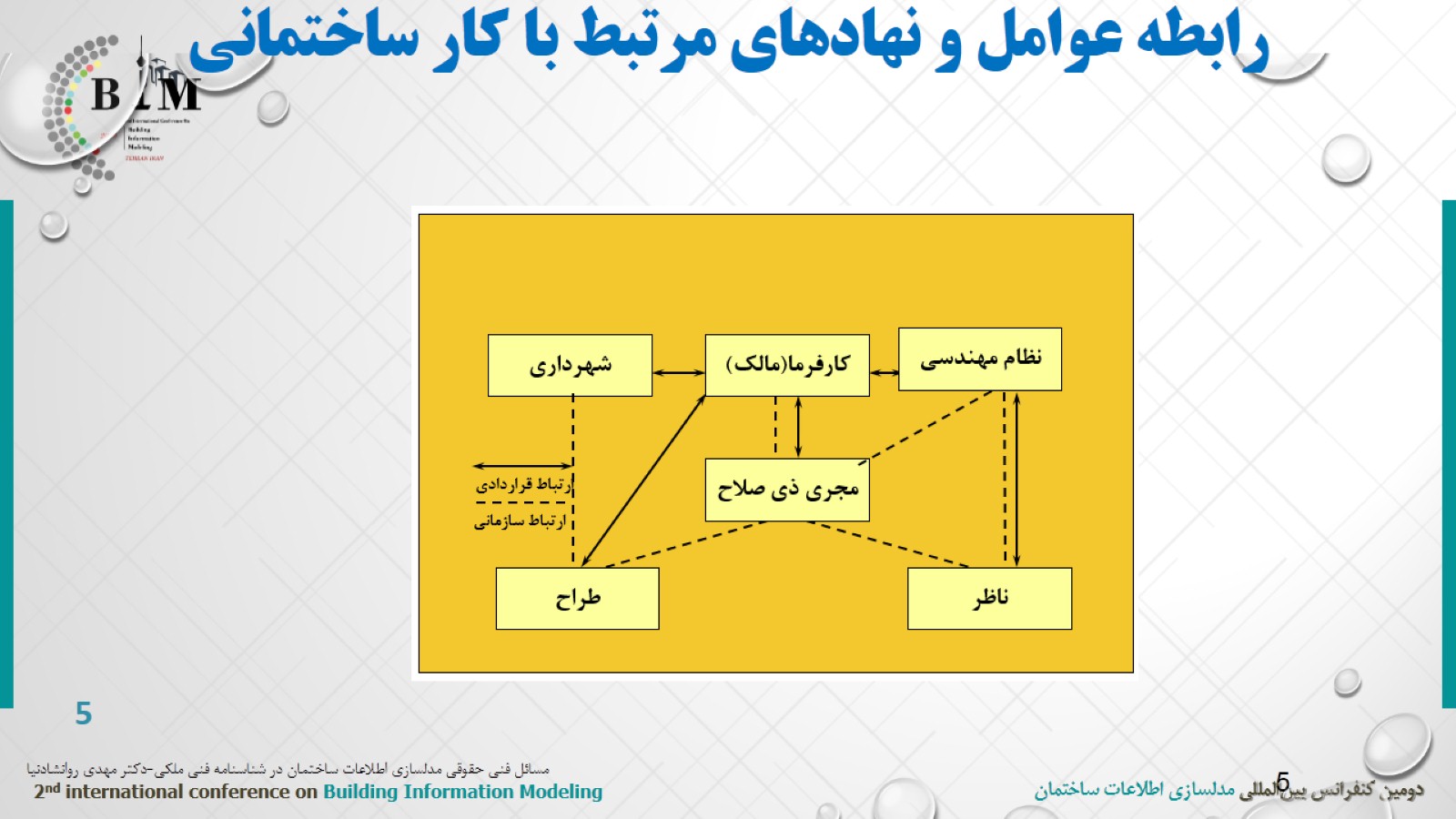 رابطه عوامل و نهادهای مرتبط با کار ساختمانی
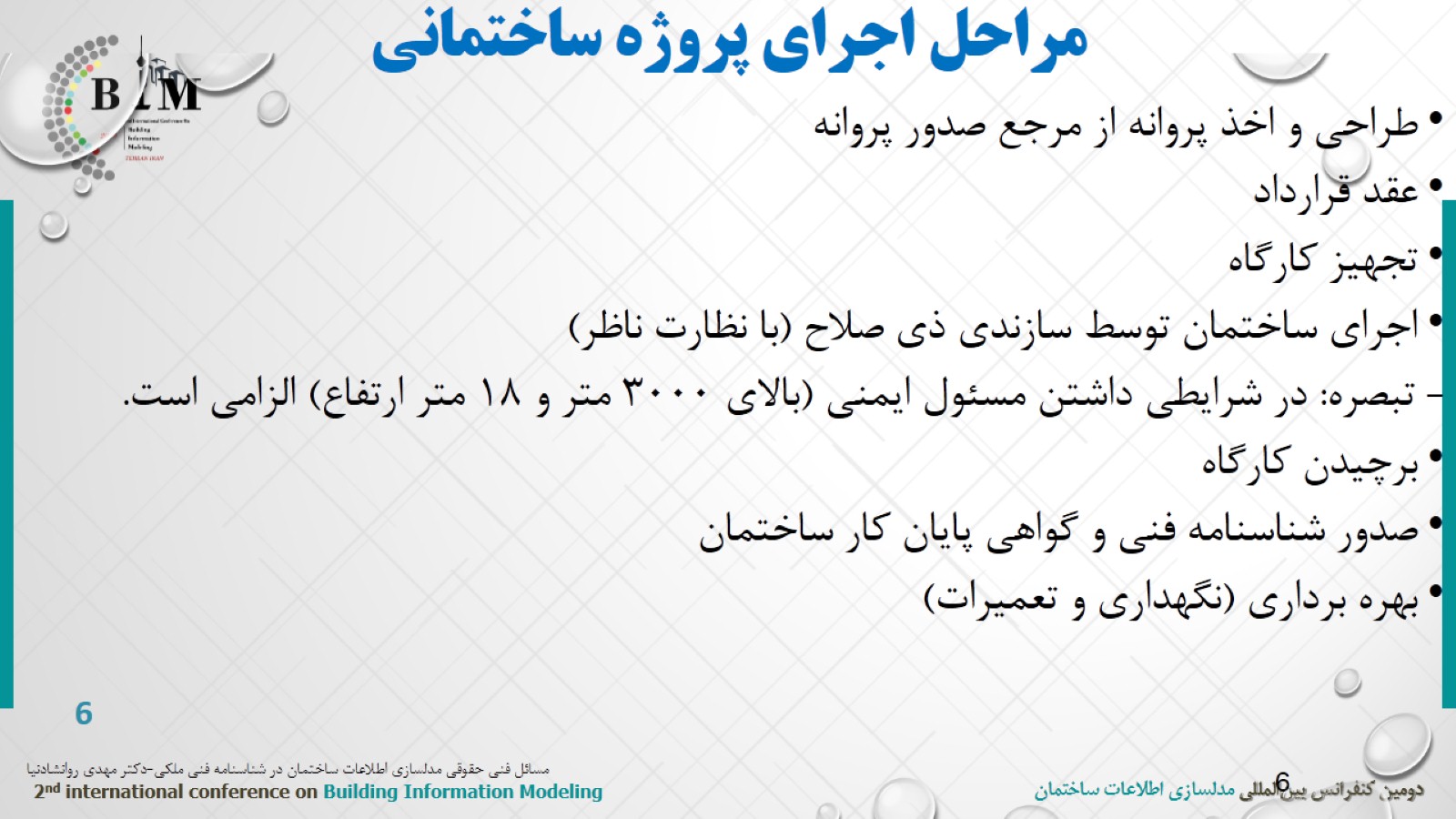 مراحل اجرای پروژه ساختمانی
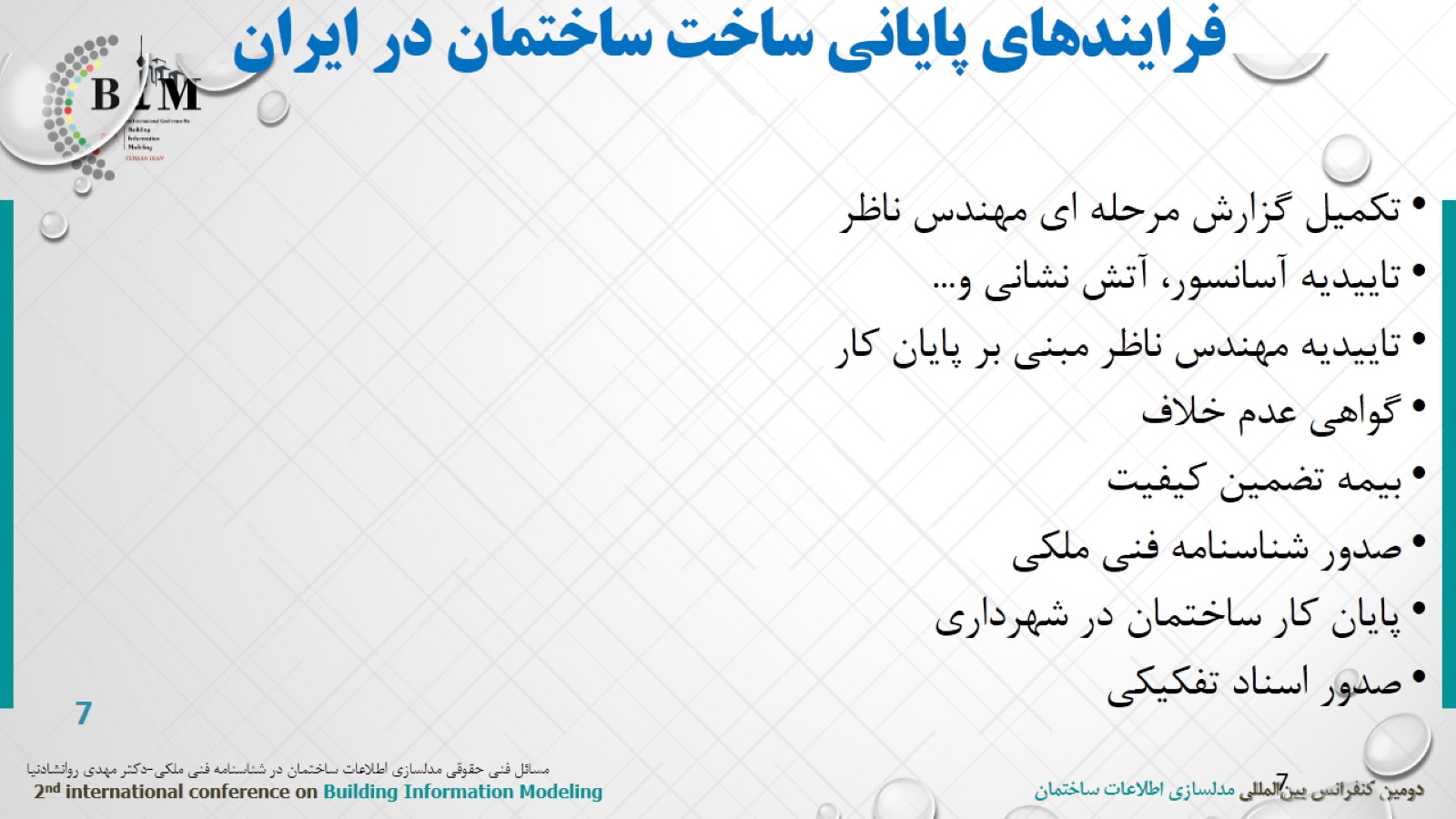 فرایندهای پایانی ساخت ساختمان در ایران
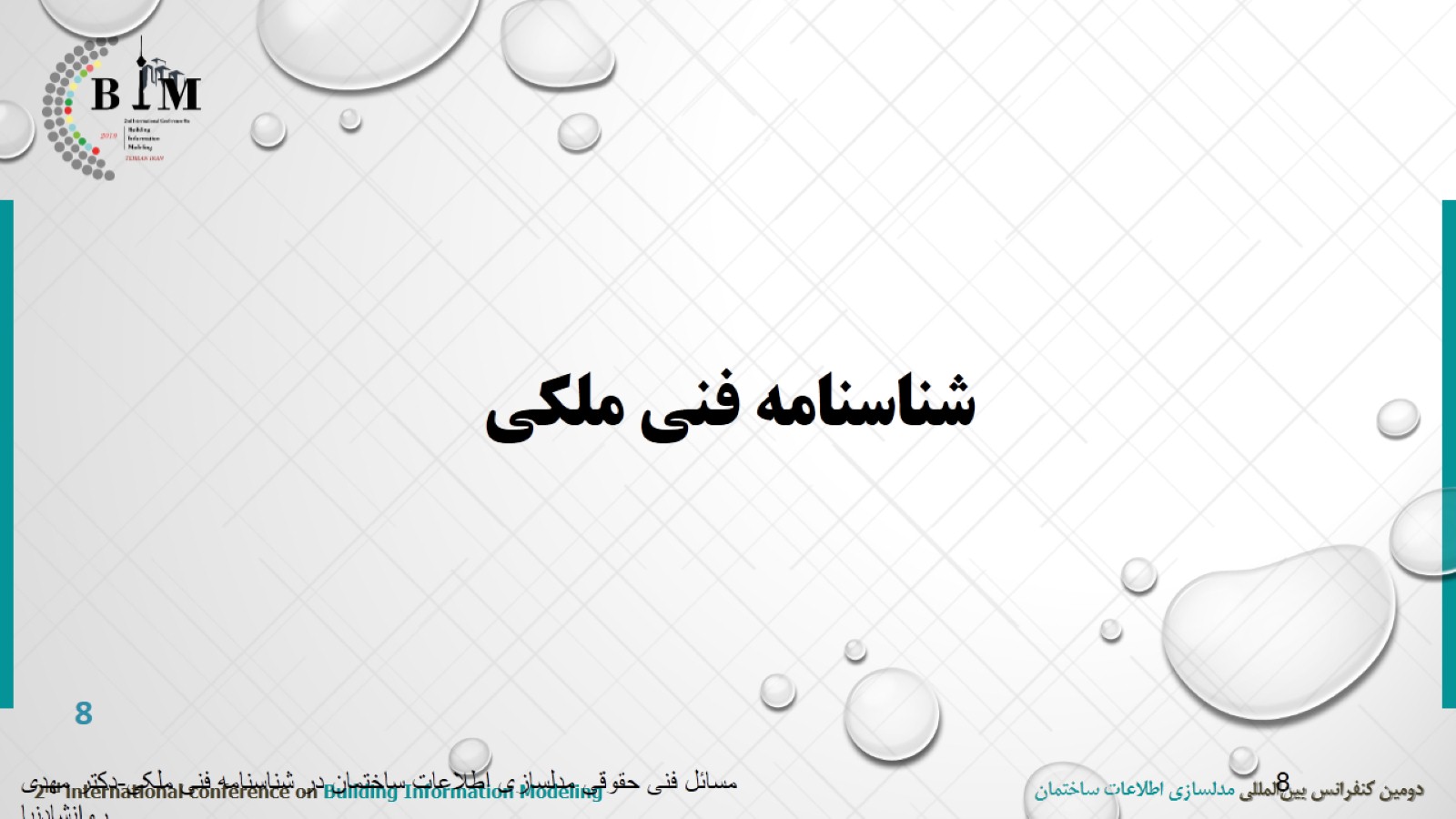 شناسنامه فنی ملکی
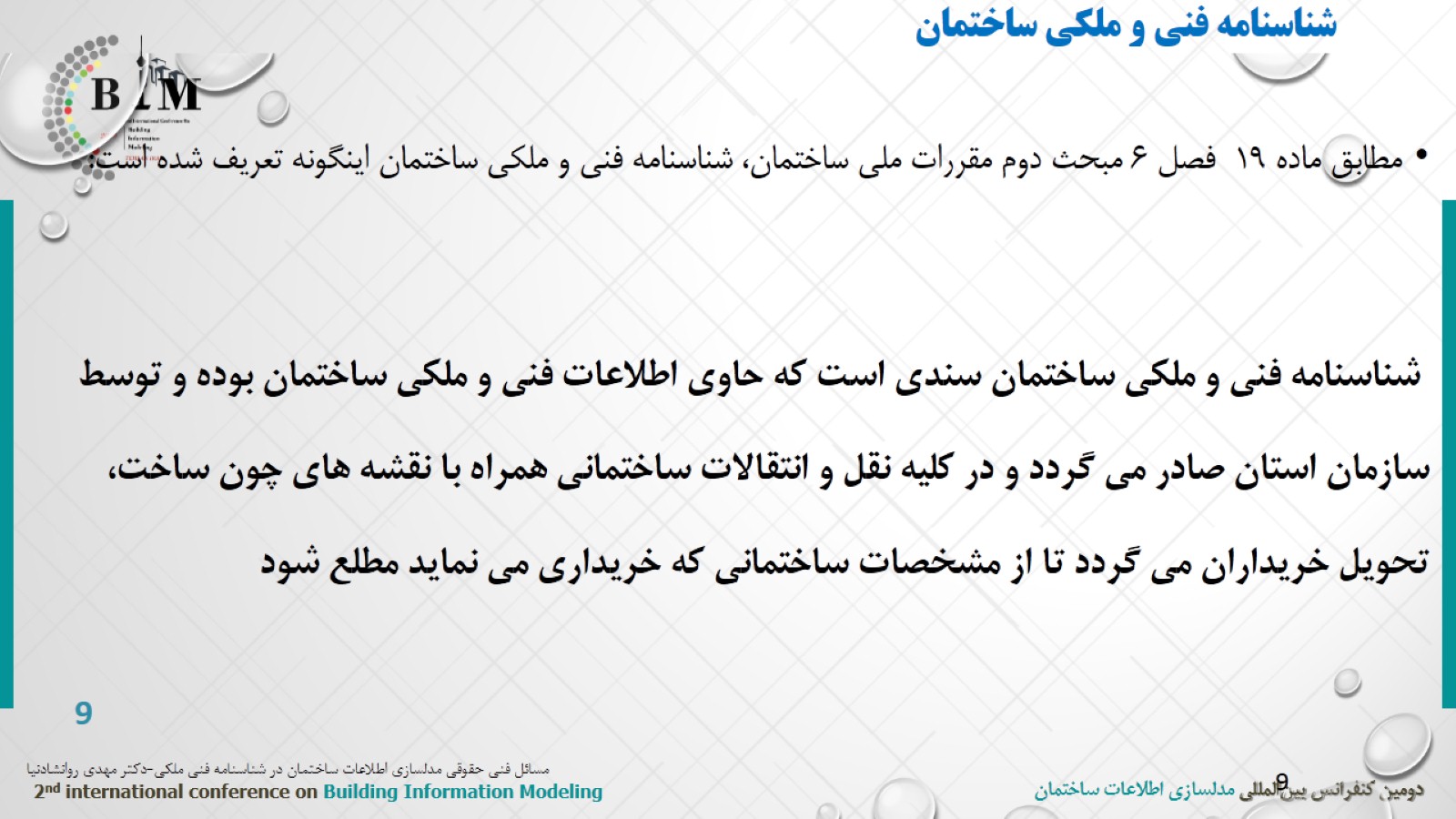 شناسنامه فنی و ملکی ساختمان
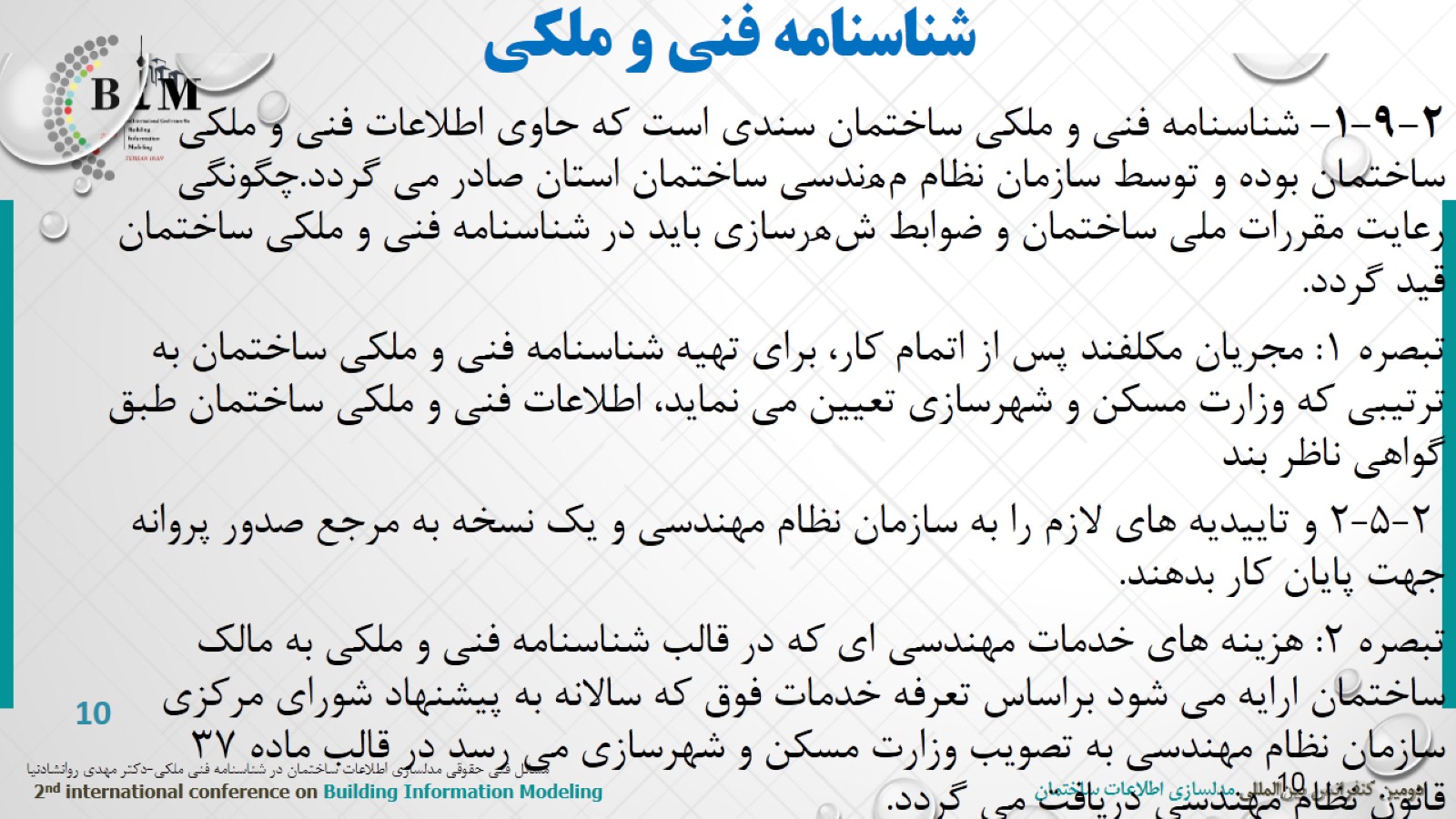 شناسنامه فنی و ملکی
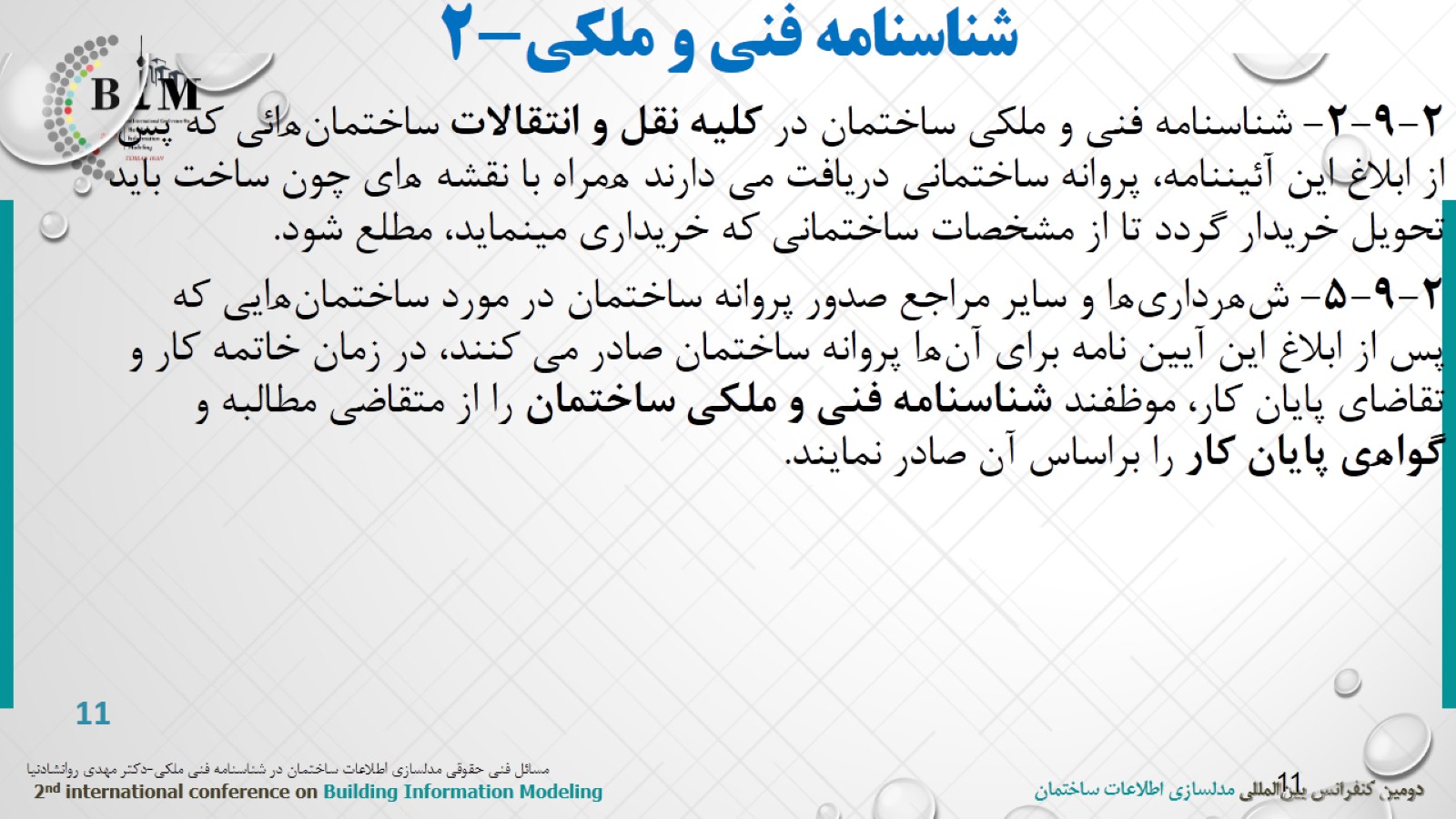 شناسنامه فنی و ملکی-2
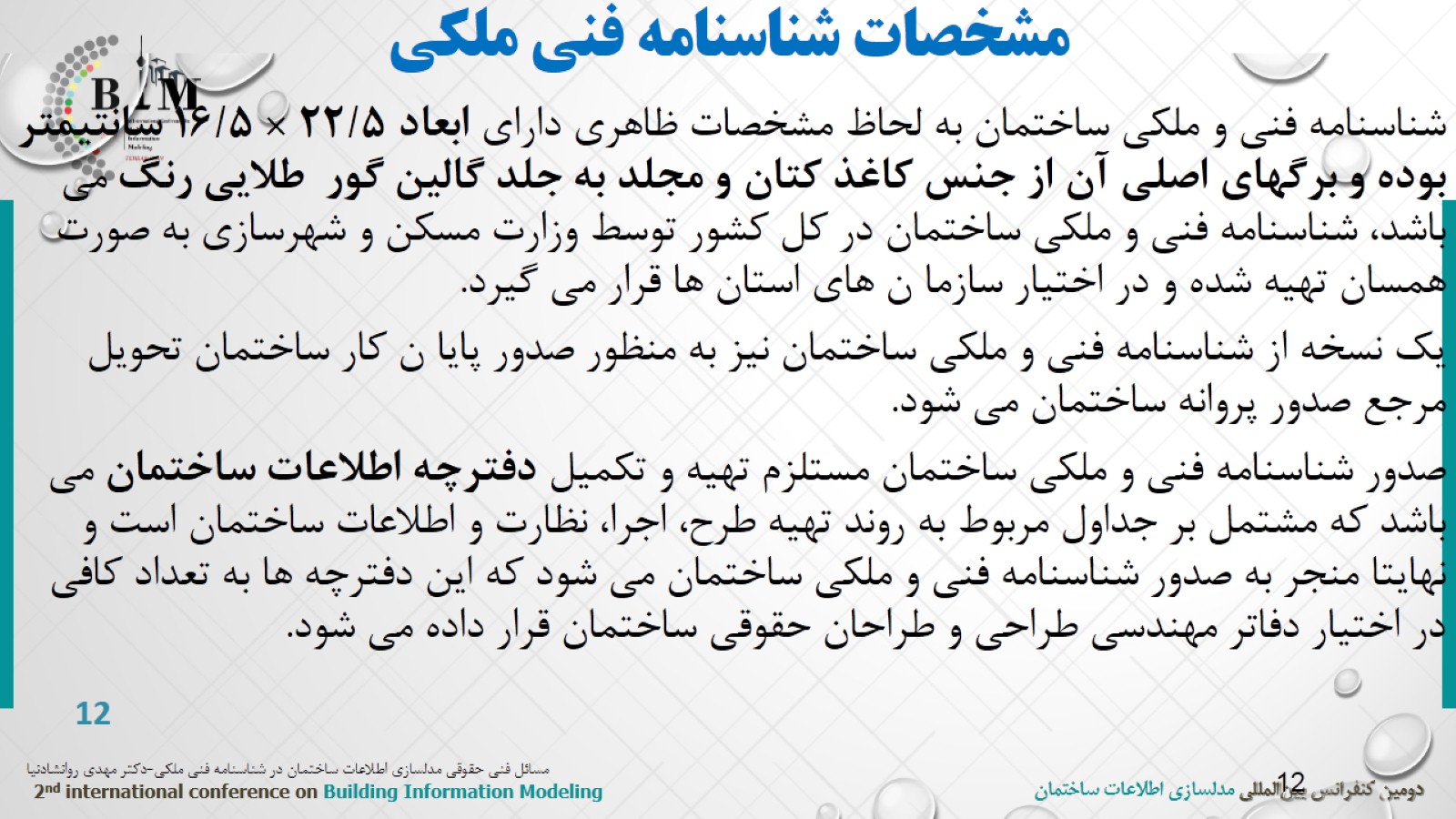 مشخصات شناسنامه فنی ملکی
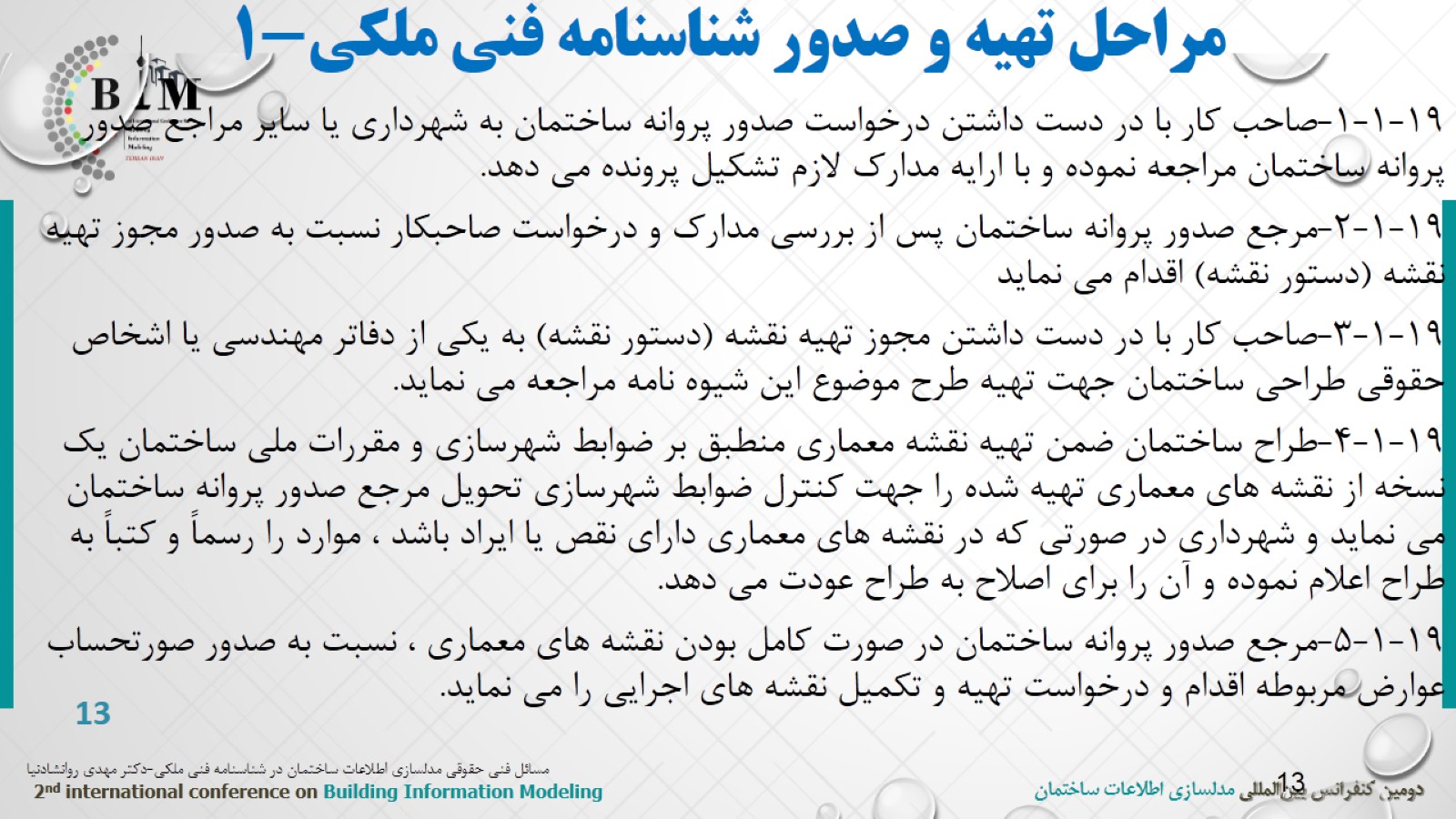 مراحل تهیه و صدور شناسنامه فنی ملکی-1
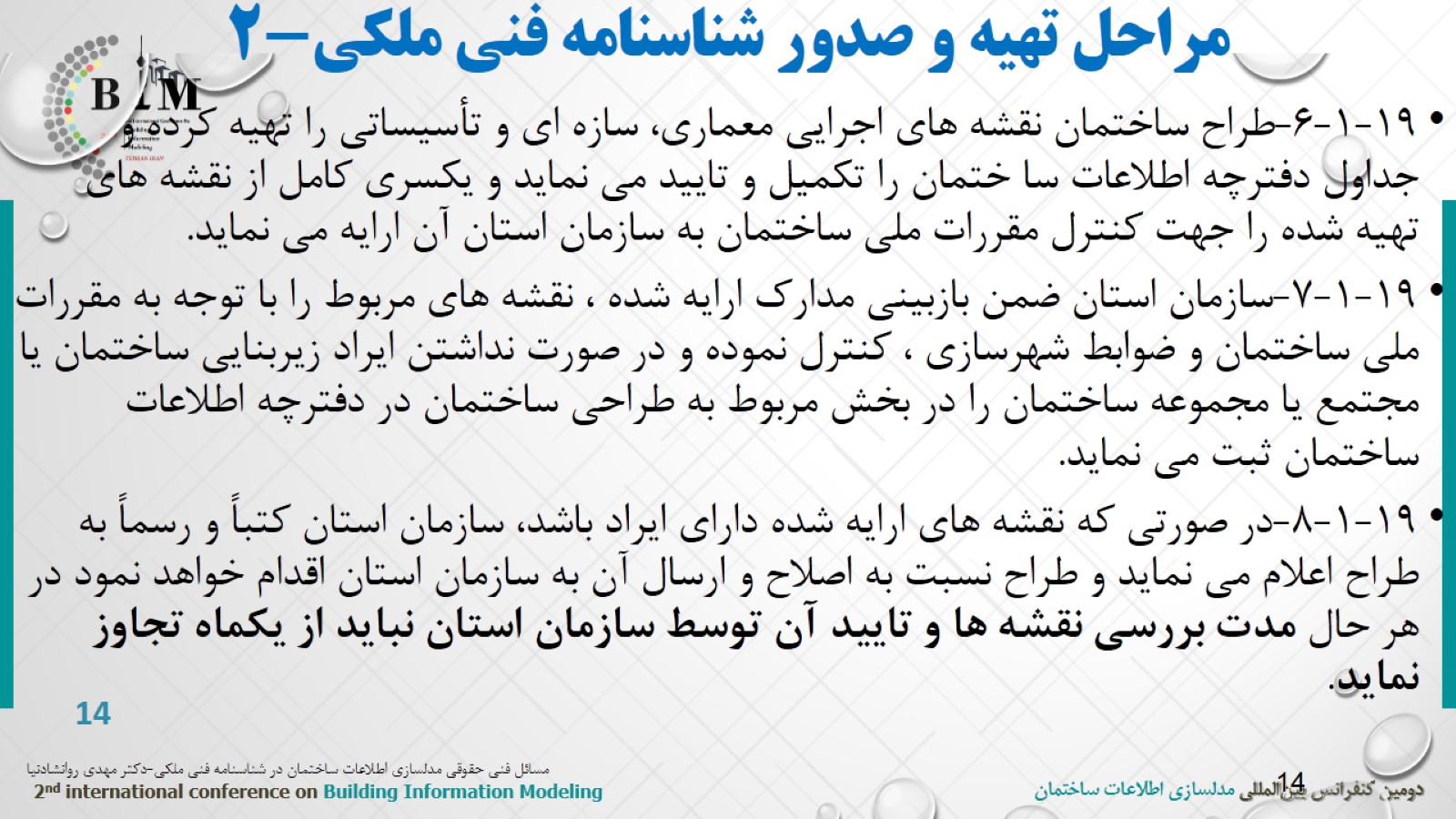 مراحل تهیه و صدور شناسنامه فنی ملکی-2
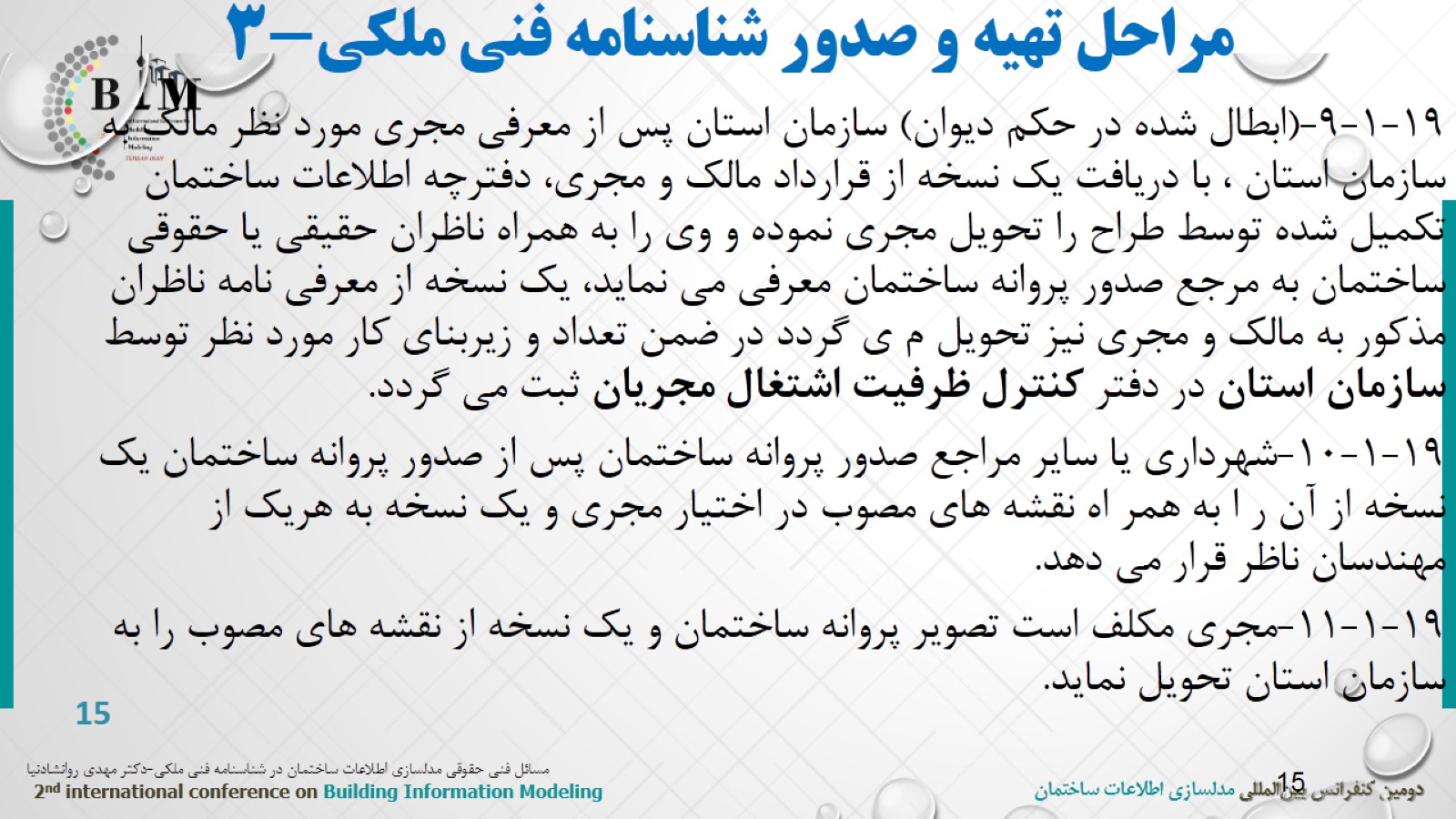 مراحل تهیه و صدور شناسنامه فنی ملکی-3
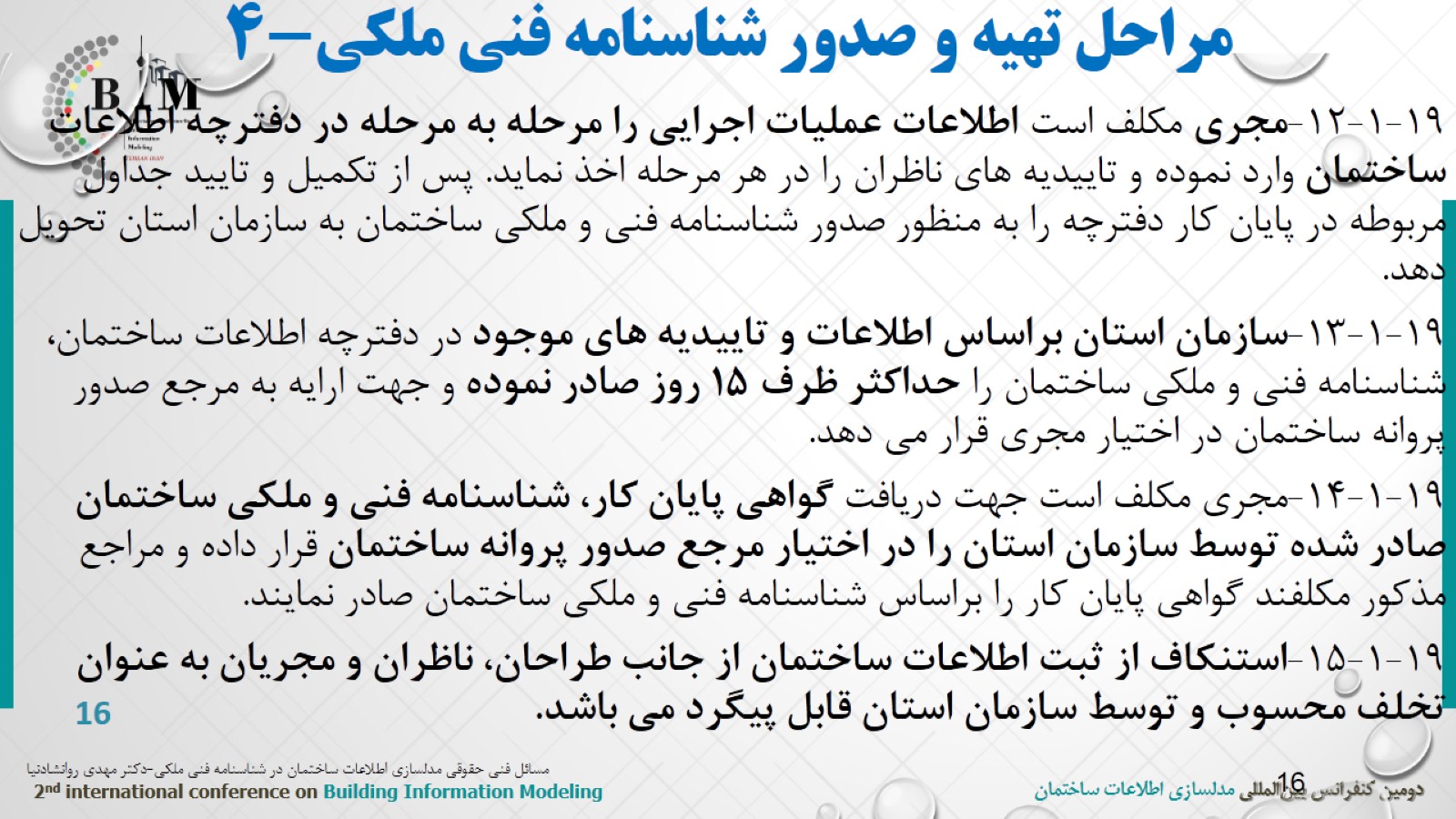 مراحل تهیه و صدور شناسنامه فنی ملکی-4
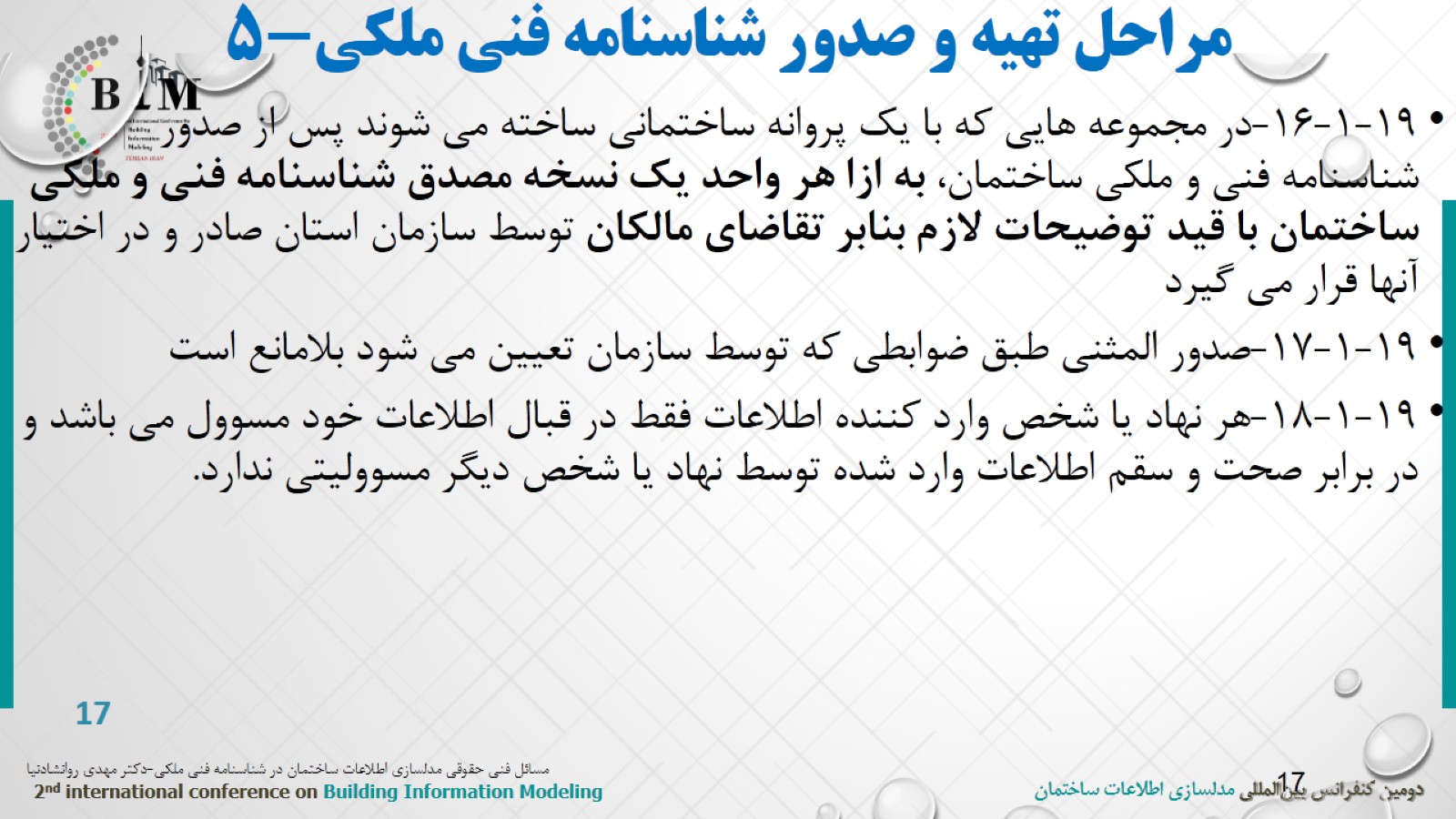 مراحل تهیه و صدور شناسنامه فنی ملکی-5
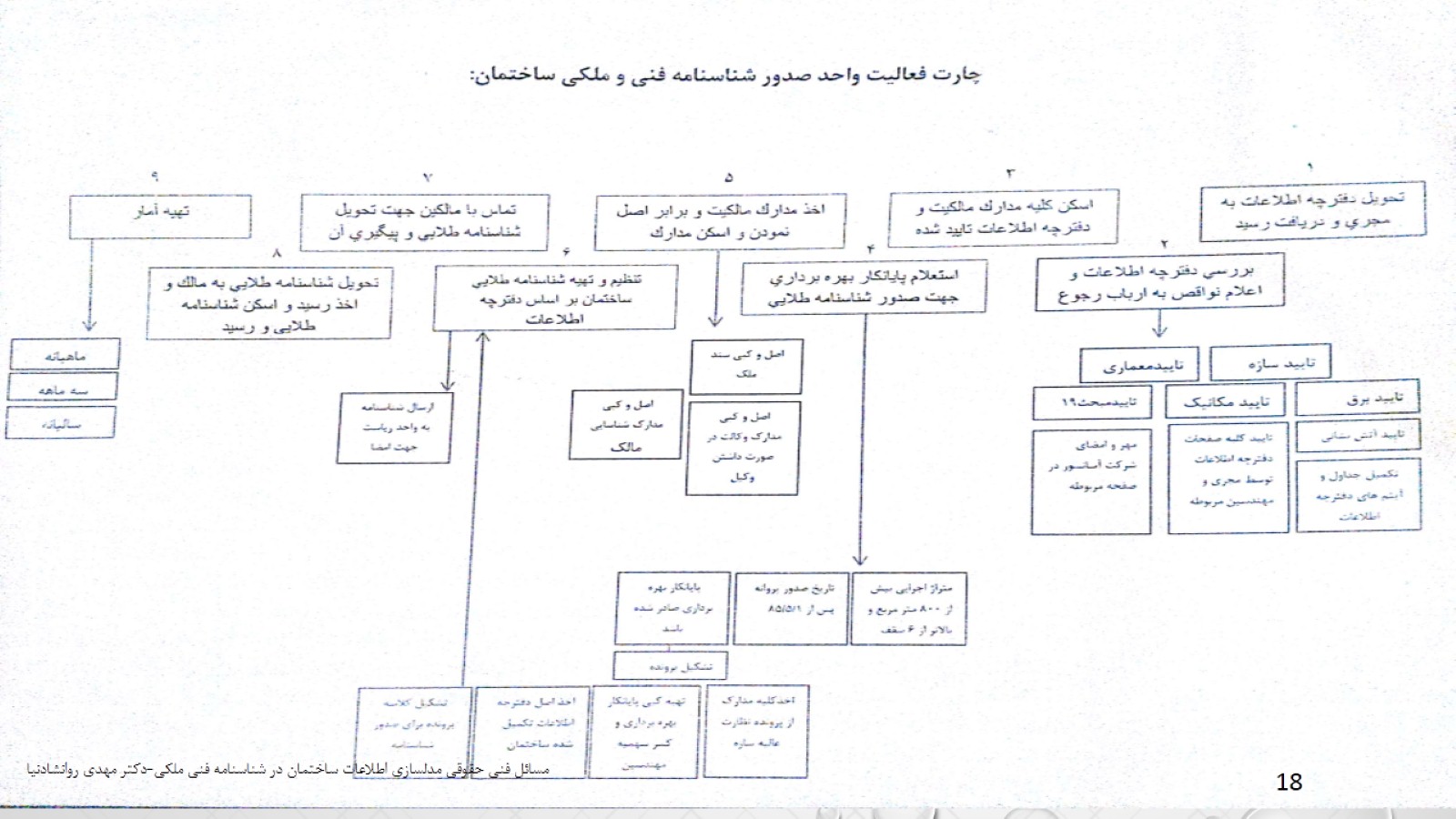 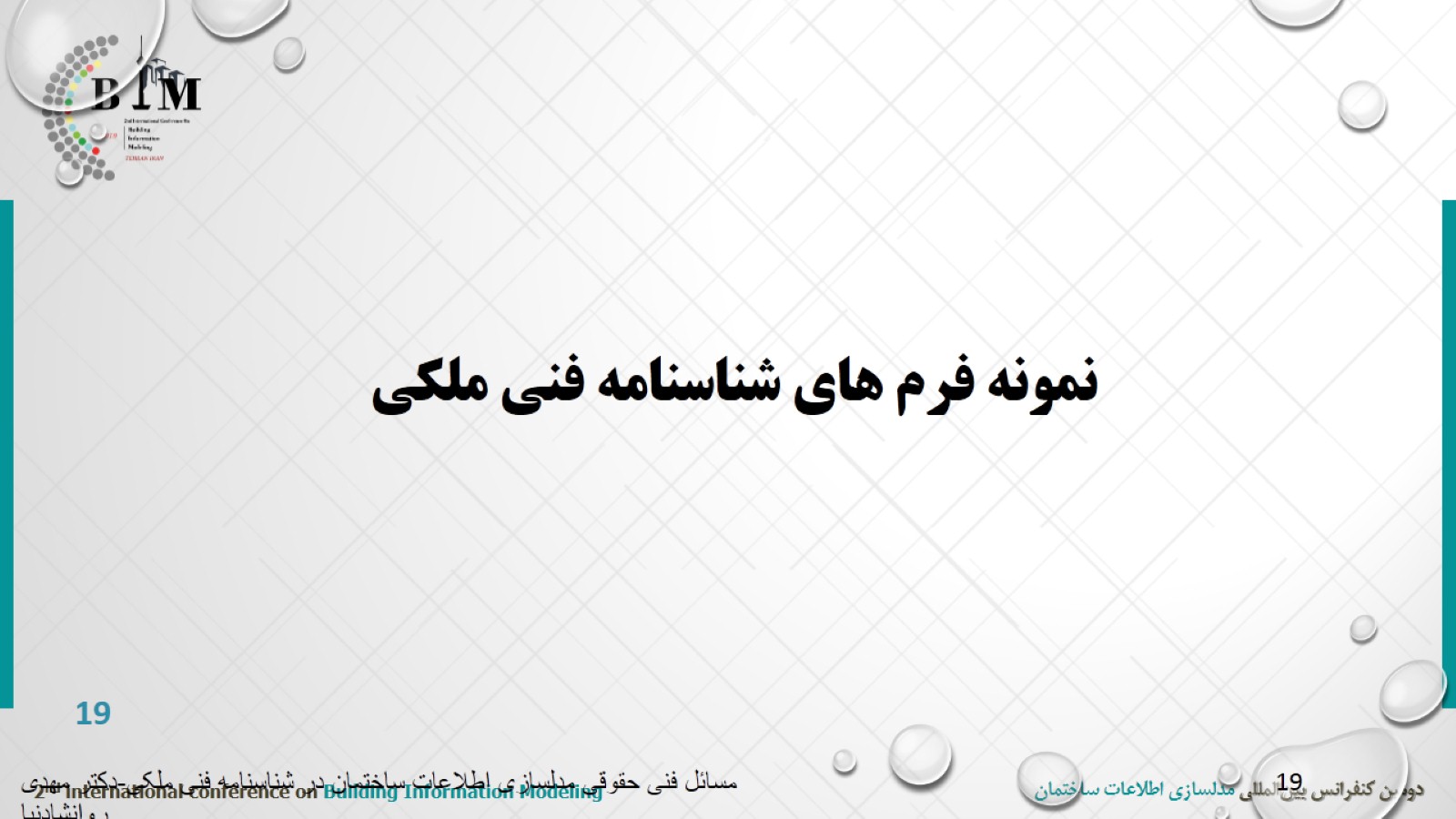 نمونه فرم های شناسنامه فنی ملکی
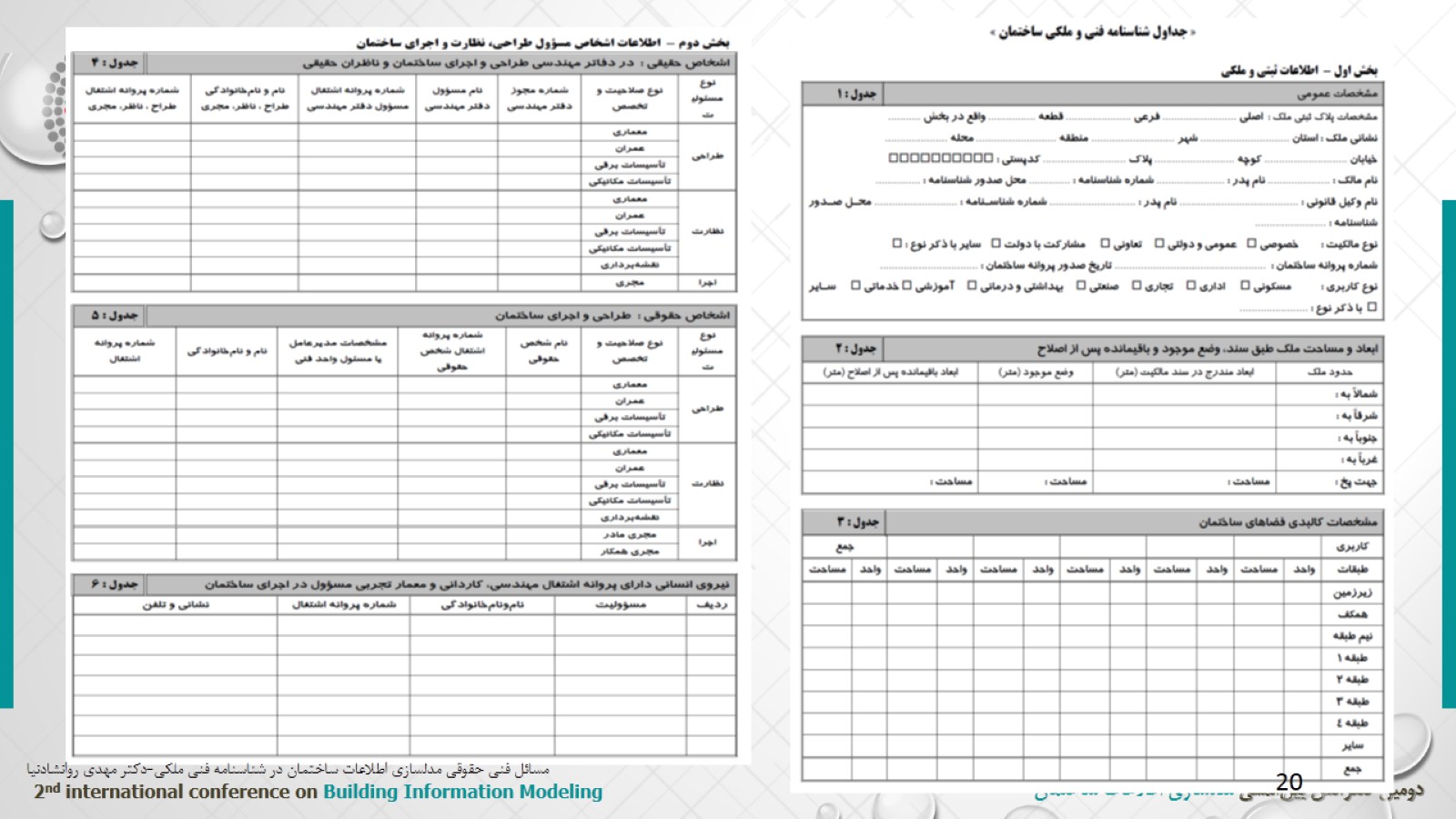 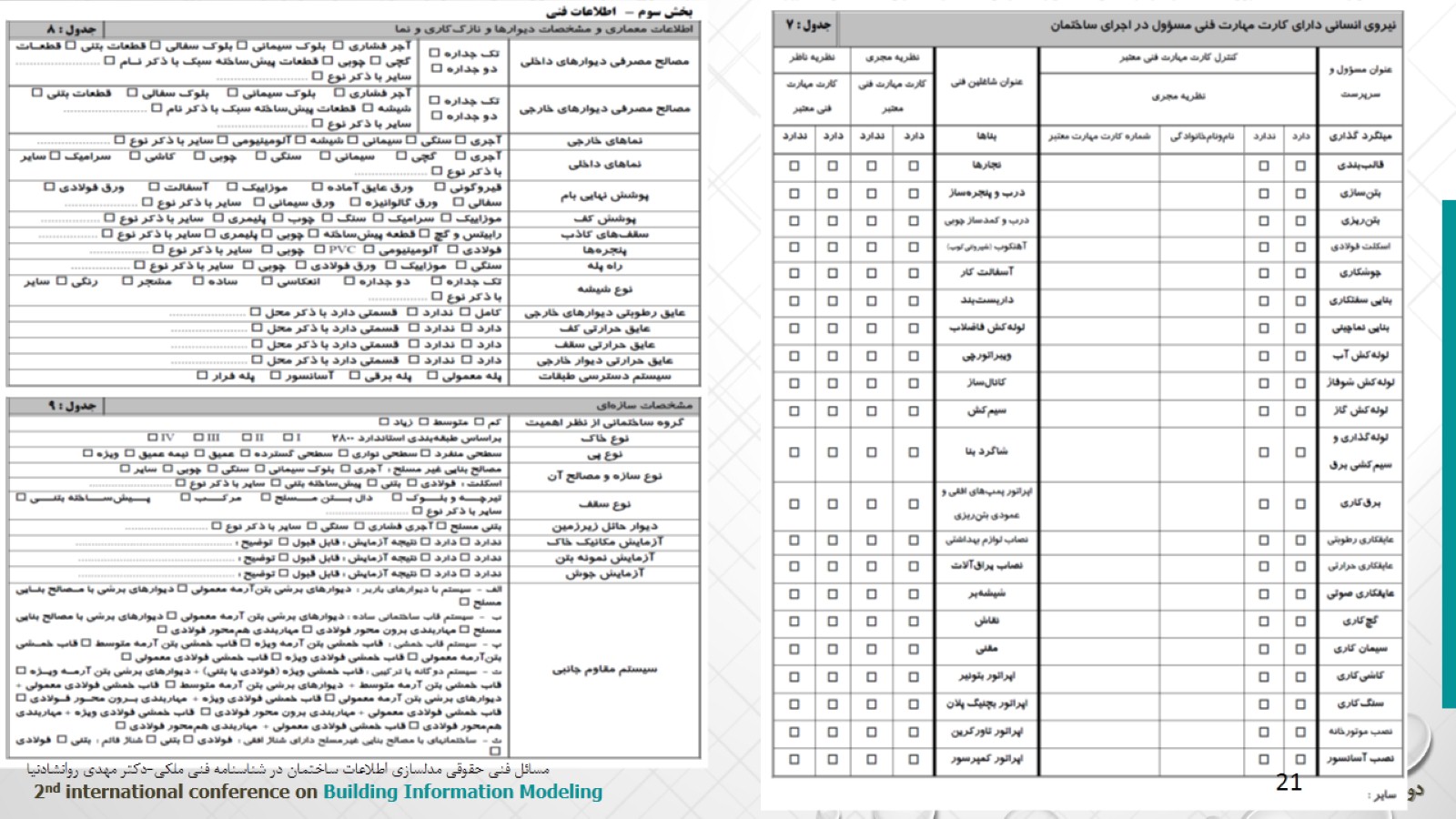 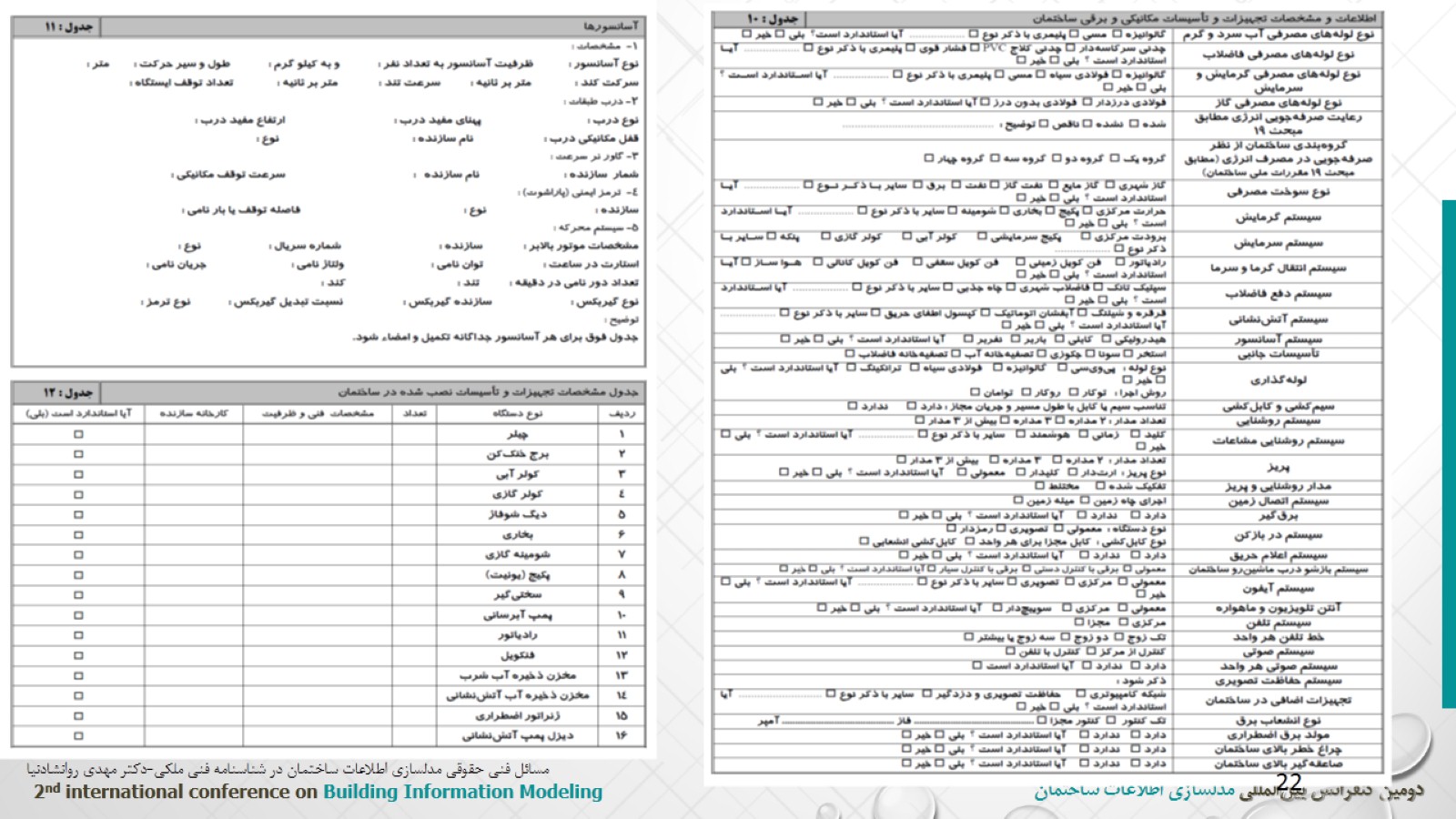 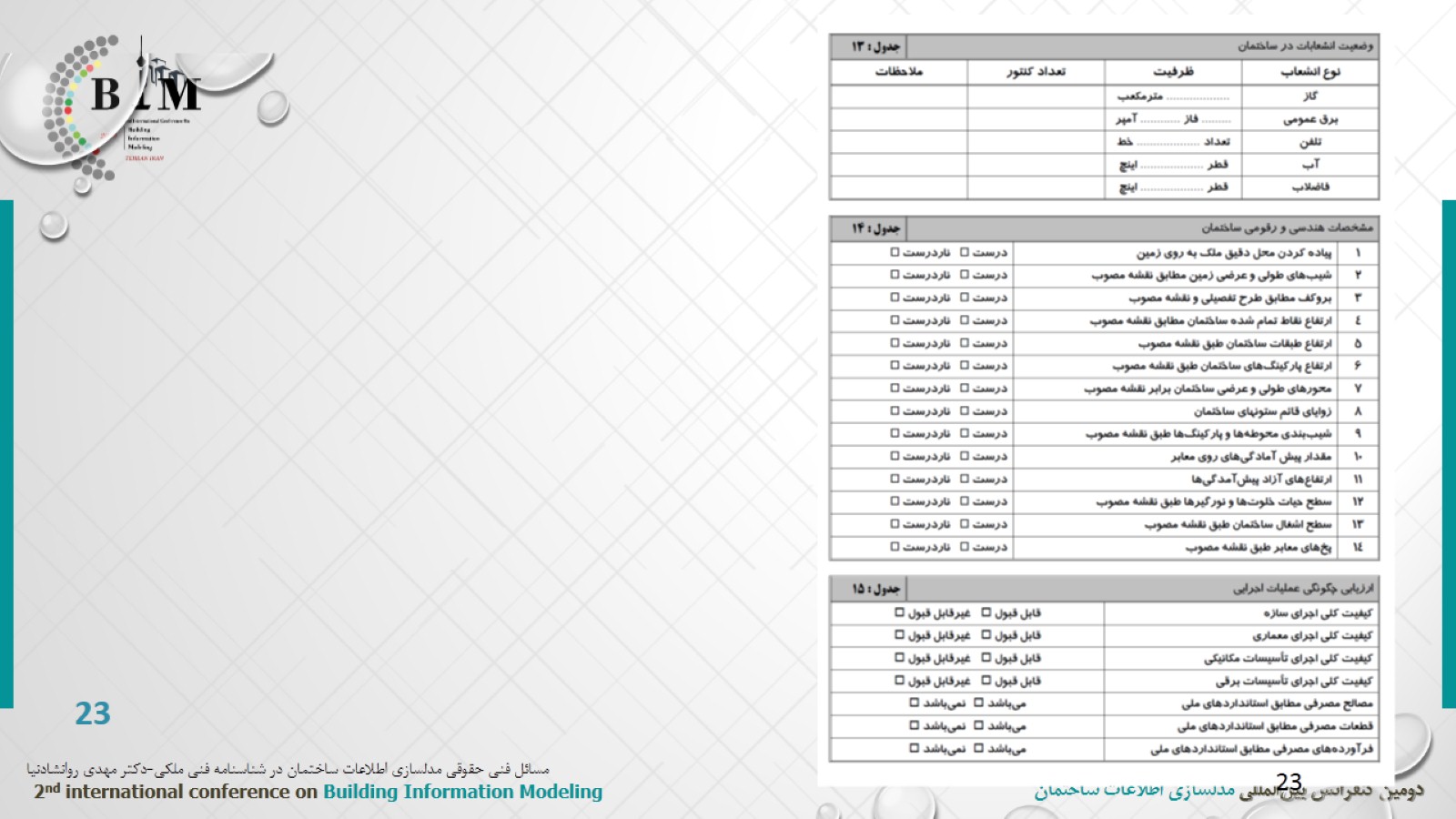 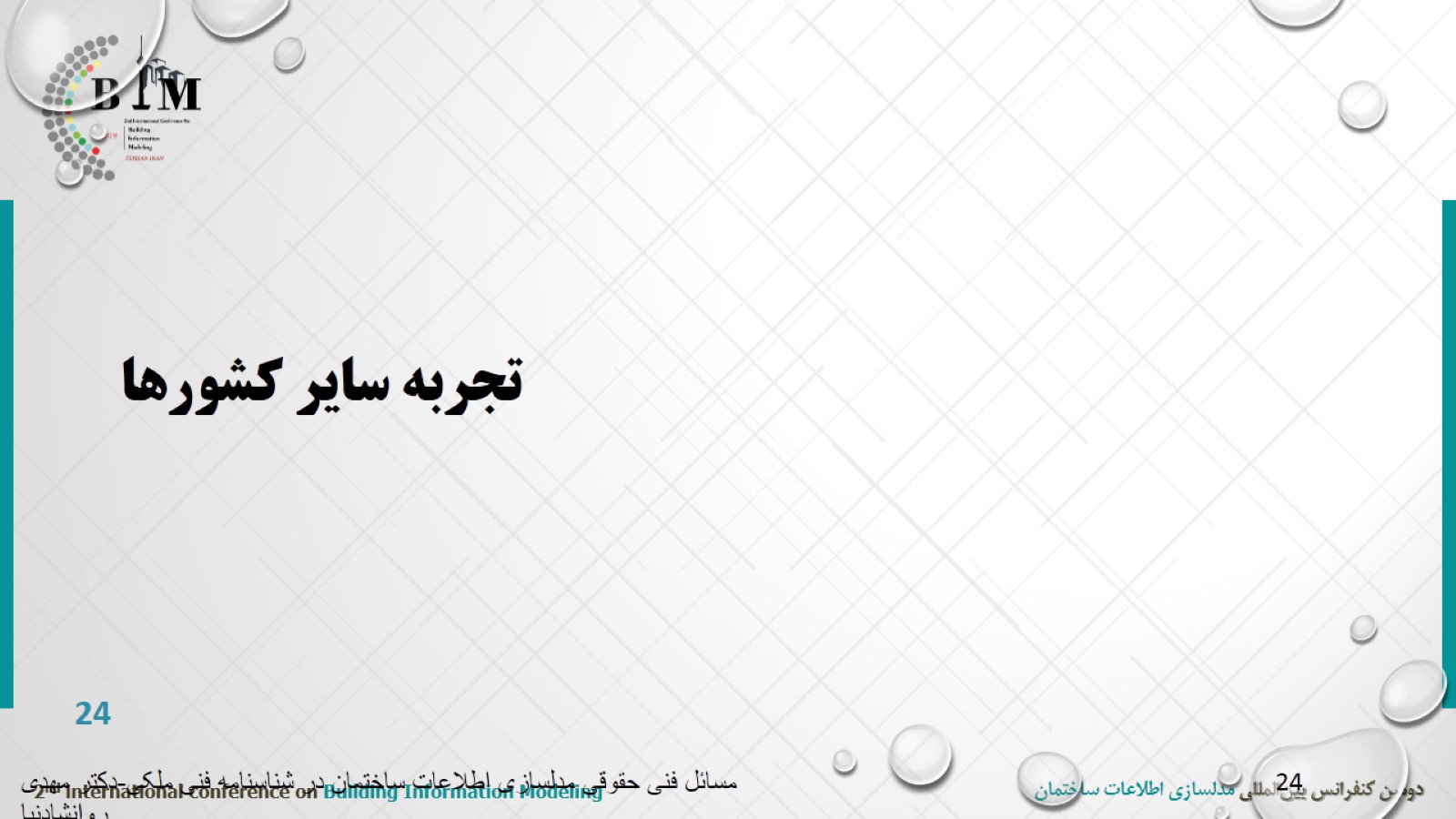 تجربه سایر کشورها
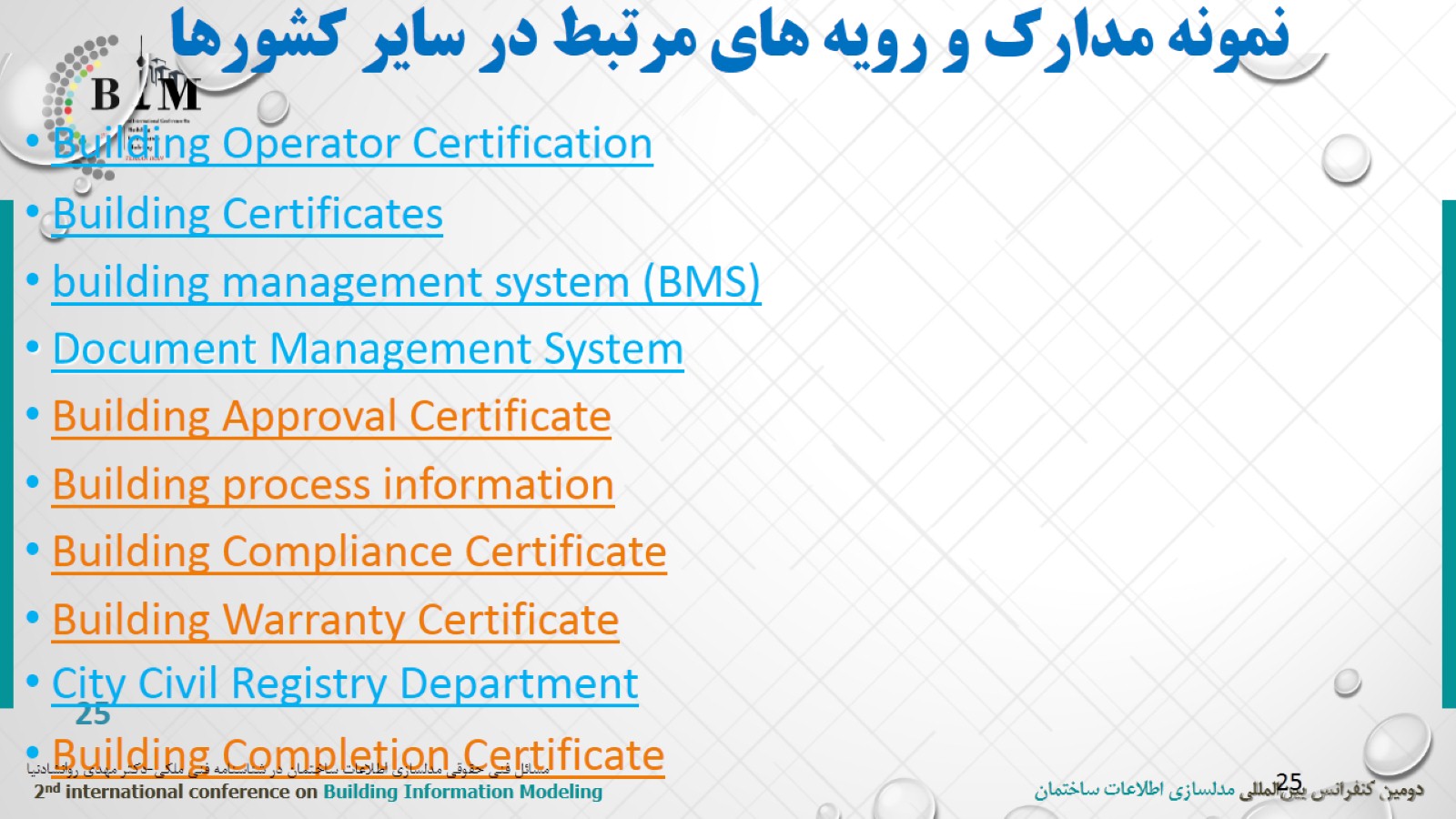 نمونه مدارک و رویه های مرتبط در سایر کشورها
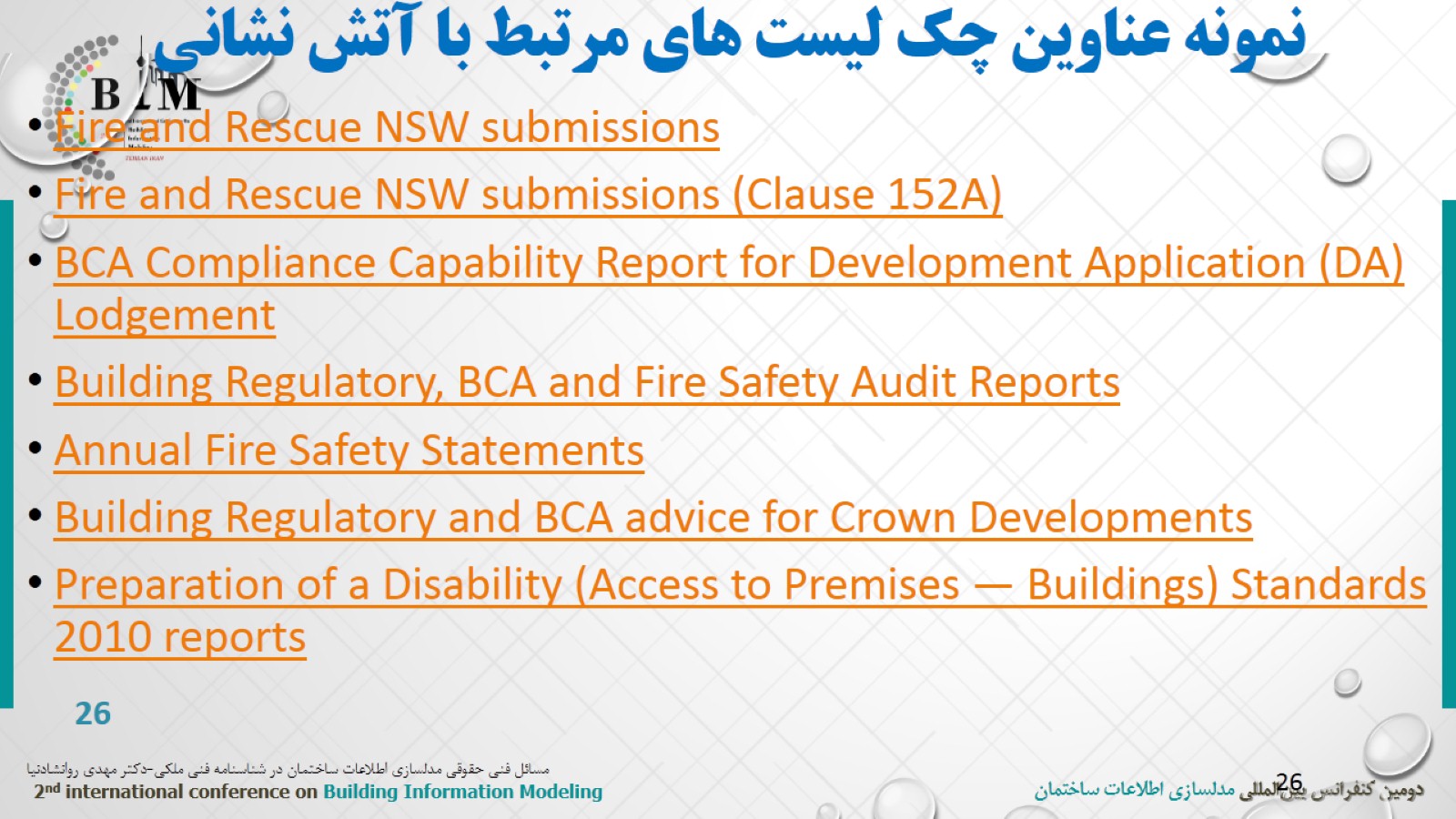 نمونه عناوین چک لیست های مرتبط با آتش نشانی
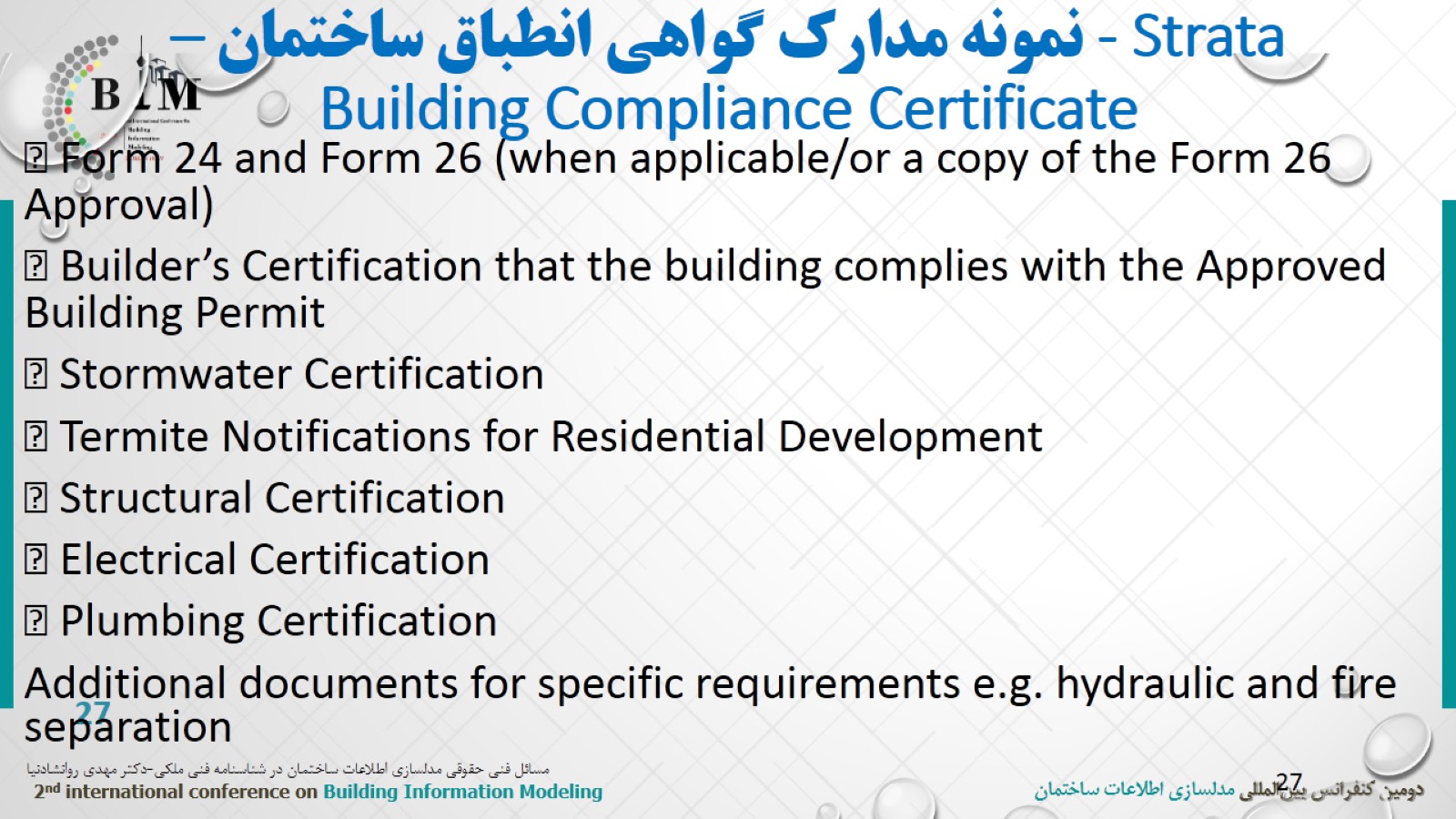 نمونه مدارک گواهی انطباق ساختمان – - StrataBuilding Compliance Certificate
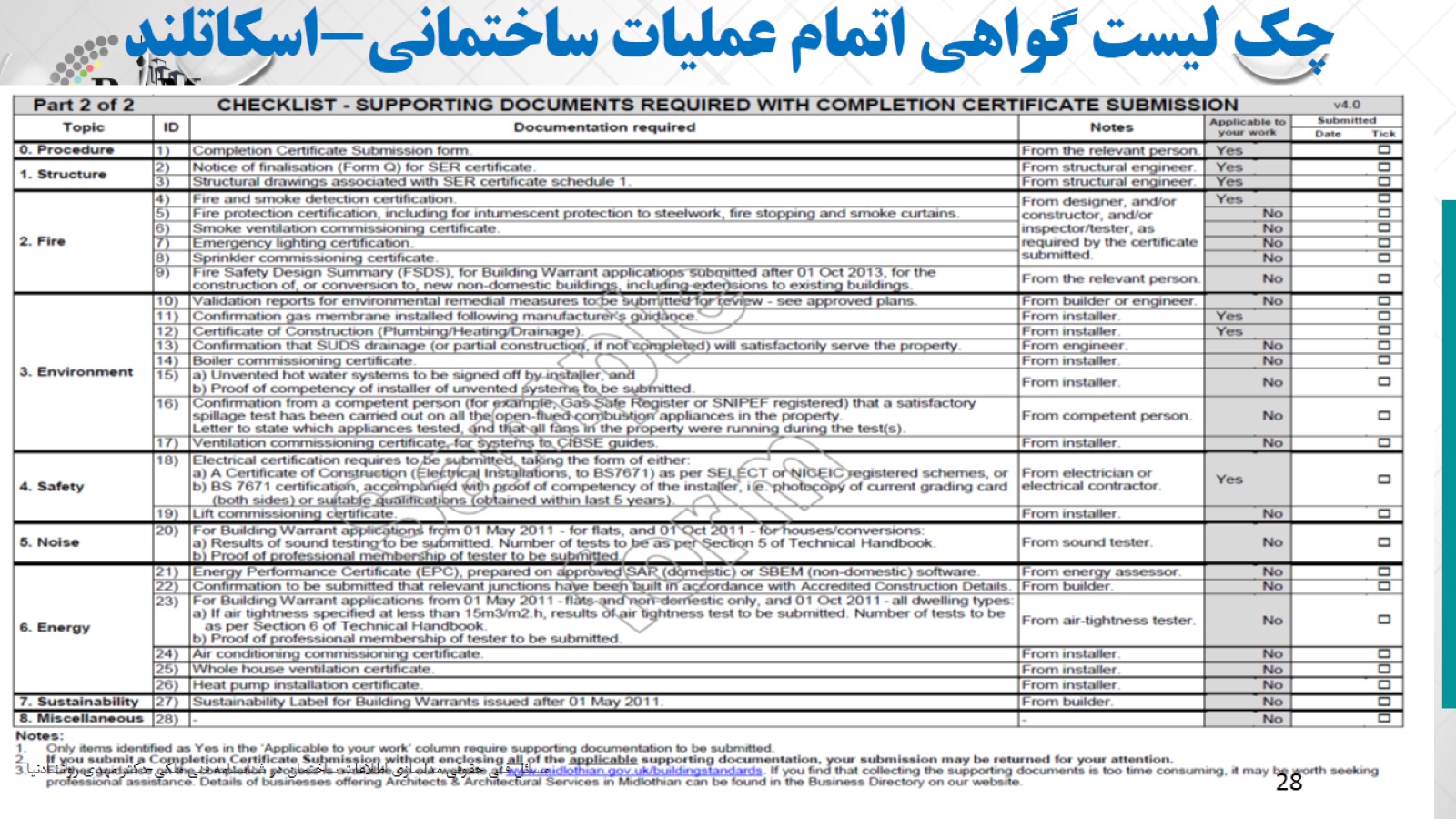 چک لیست گواهی اتمام عملیات ساختمانی-اسکاتلند
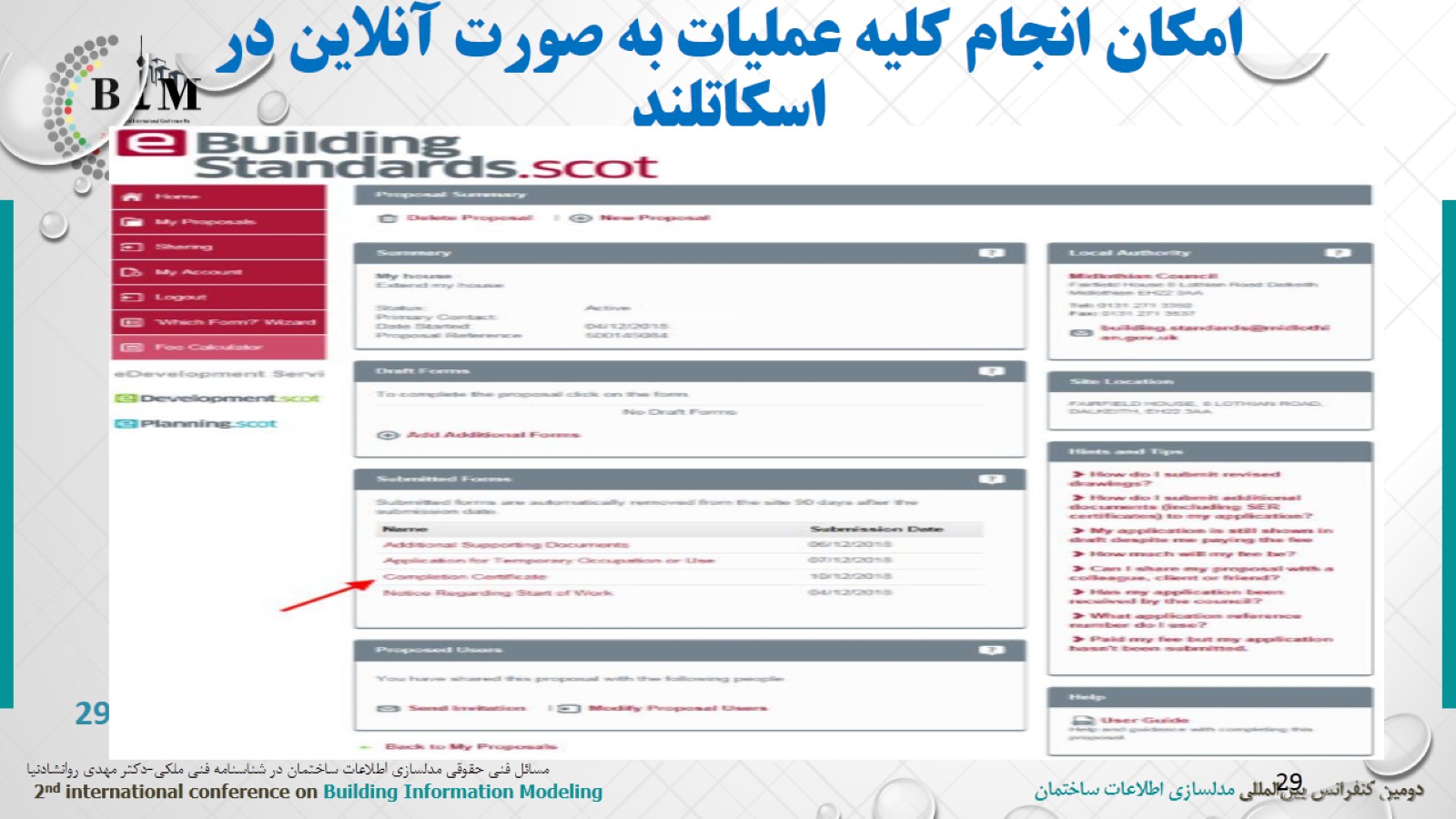 امکان انجام کلیه عملیات به صورت آنلاین در اسکاتلند
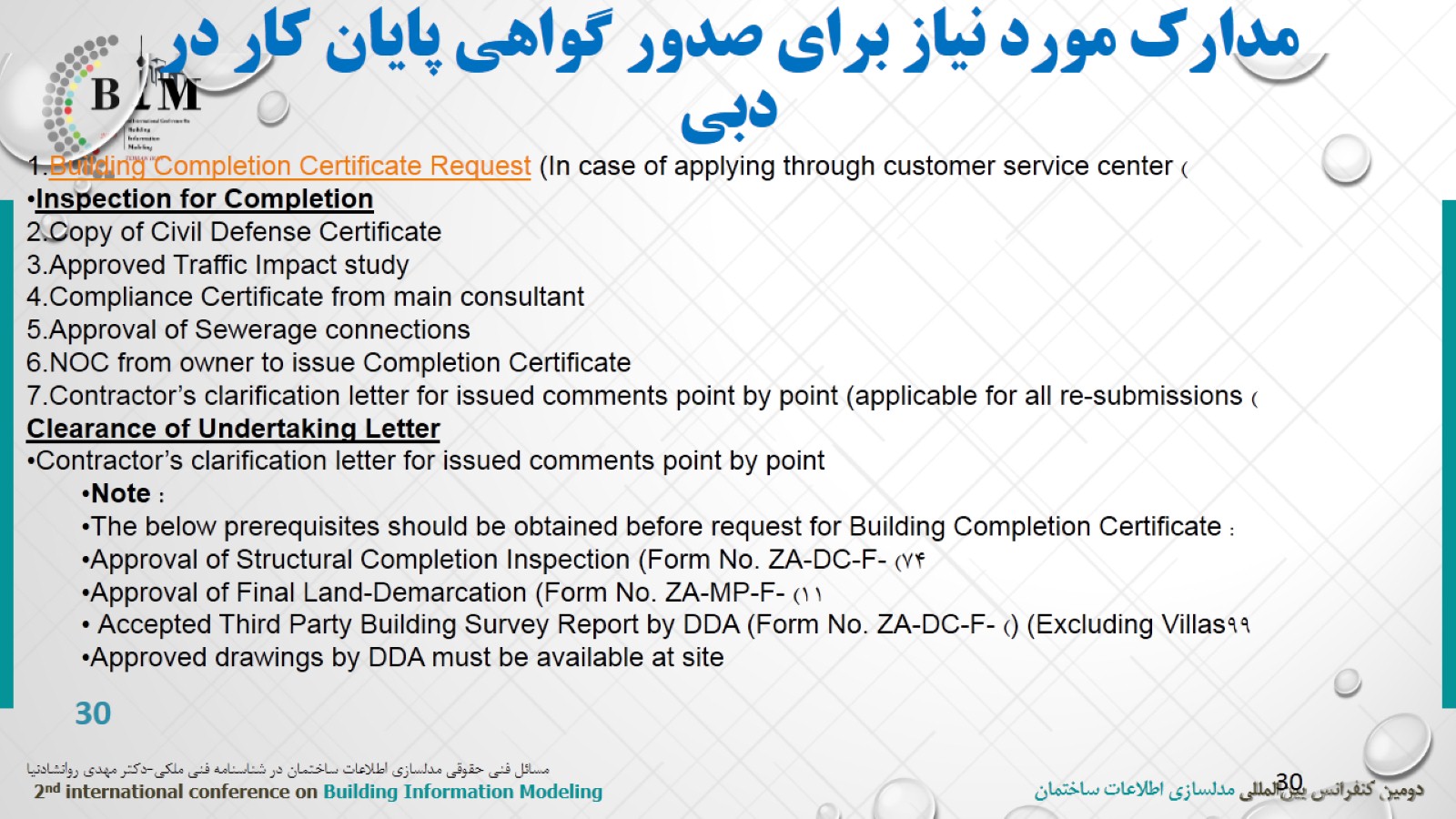 مدارک مورد نیاز برای صدور گواهی پایان کار در دبی
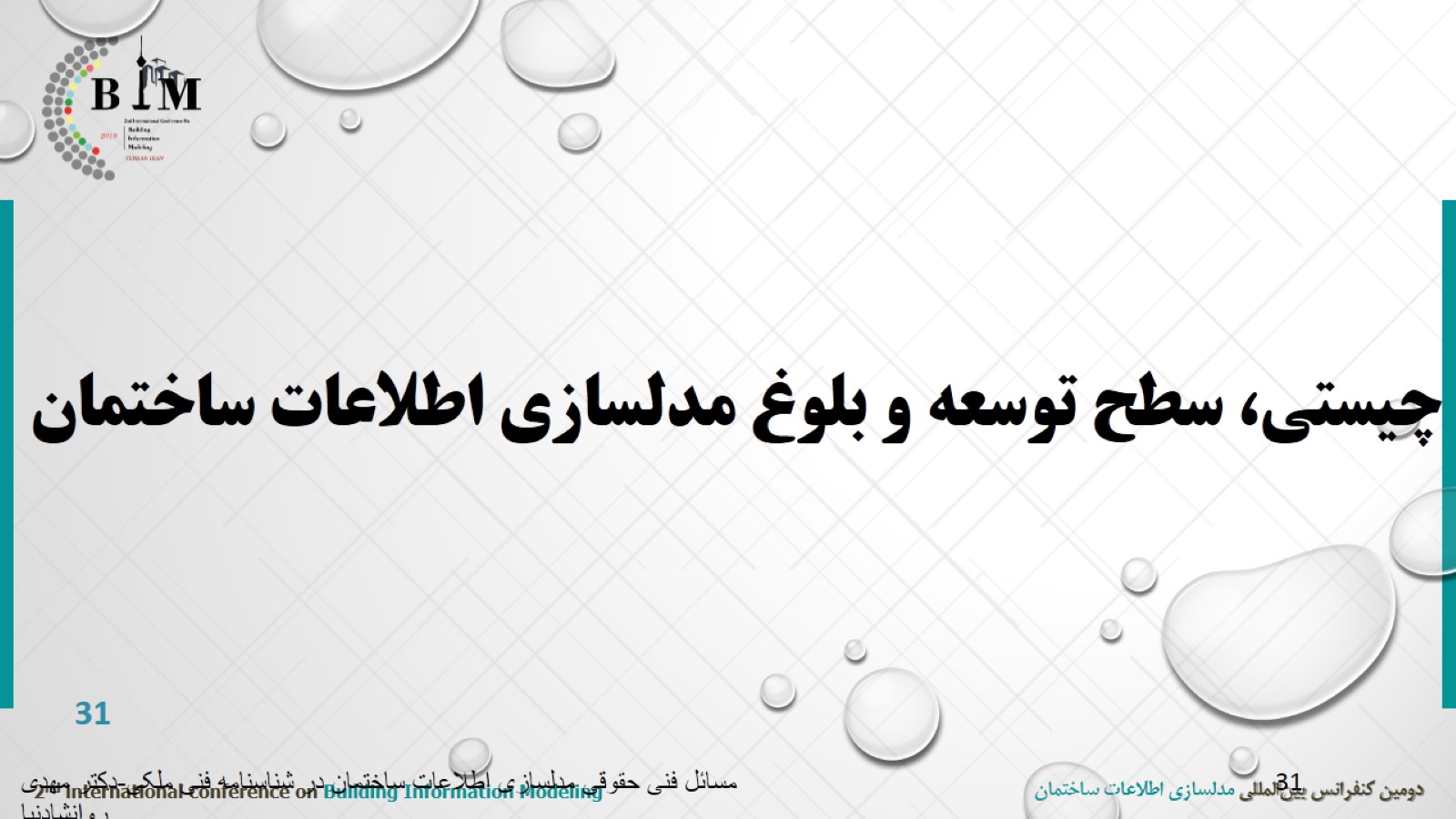 چیستی، سطح توسعه و بلوغ مدلسازی اطلاعات ساختمان
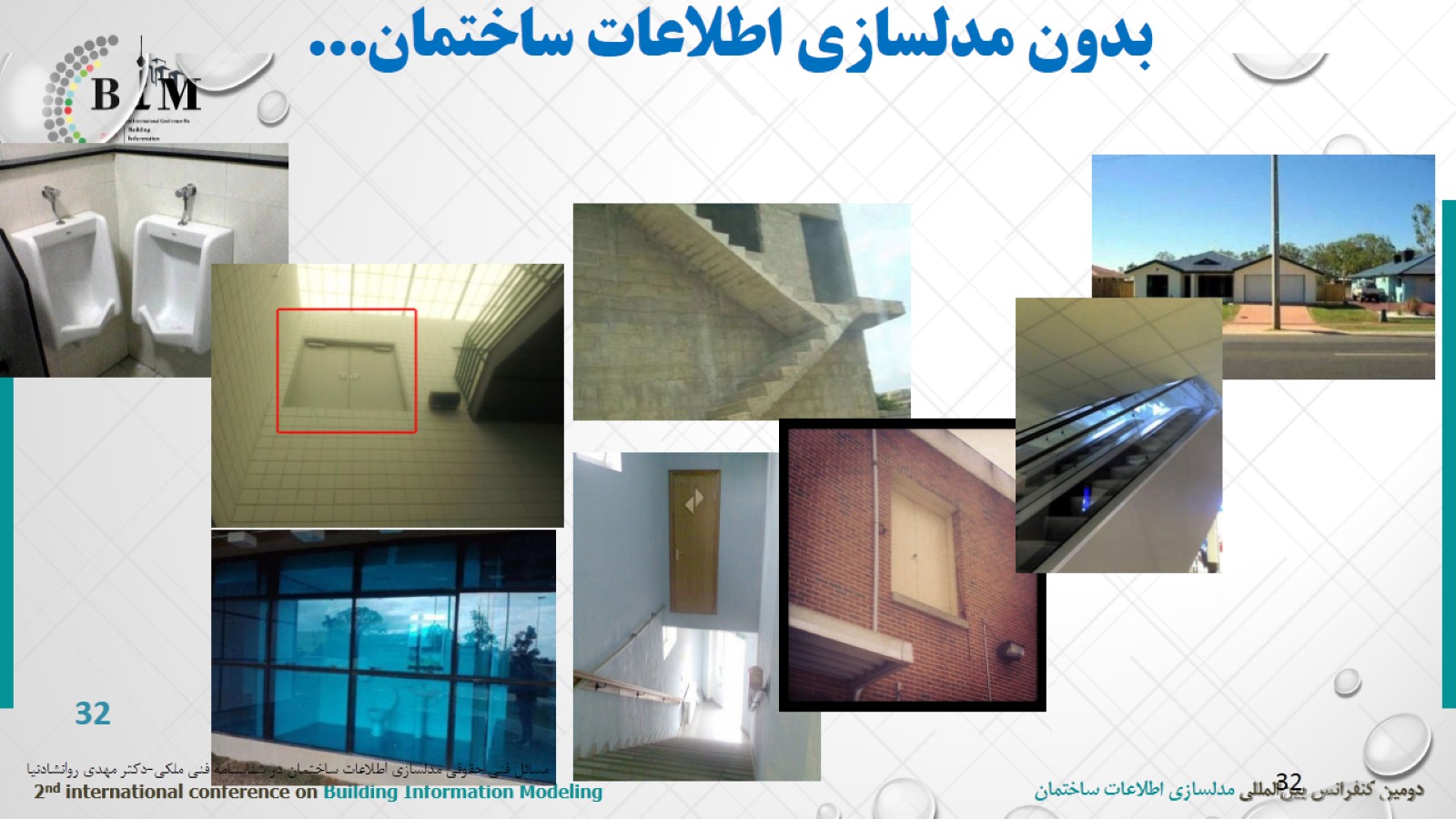 بدون مدلسازی اطلاعات ساختمان...
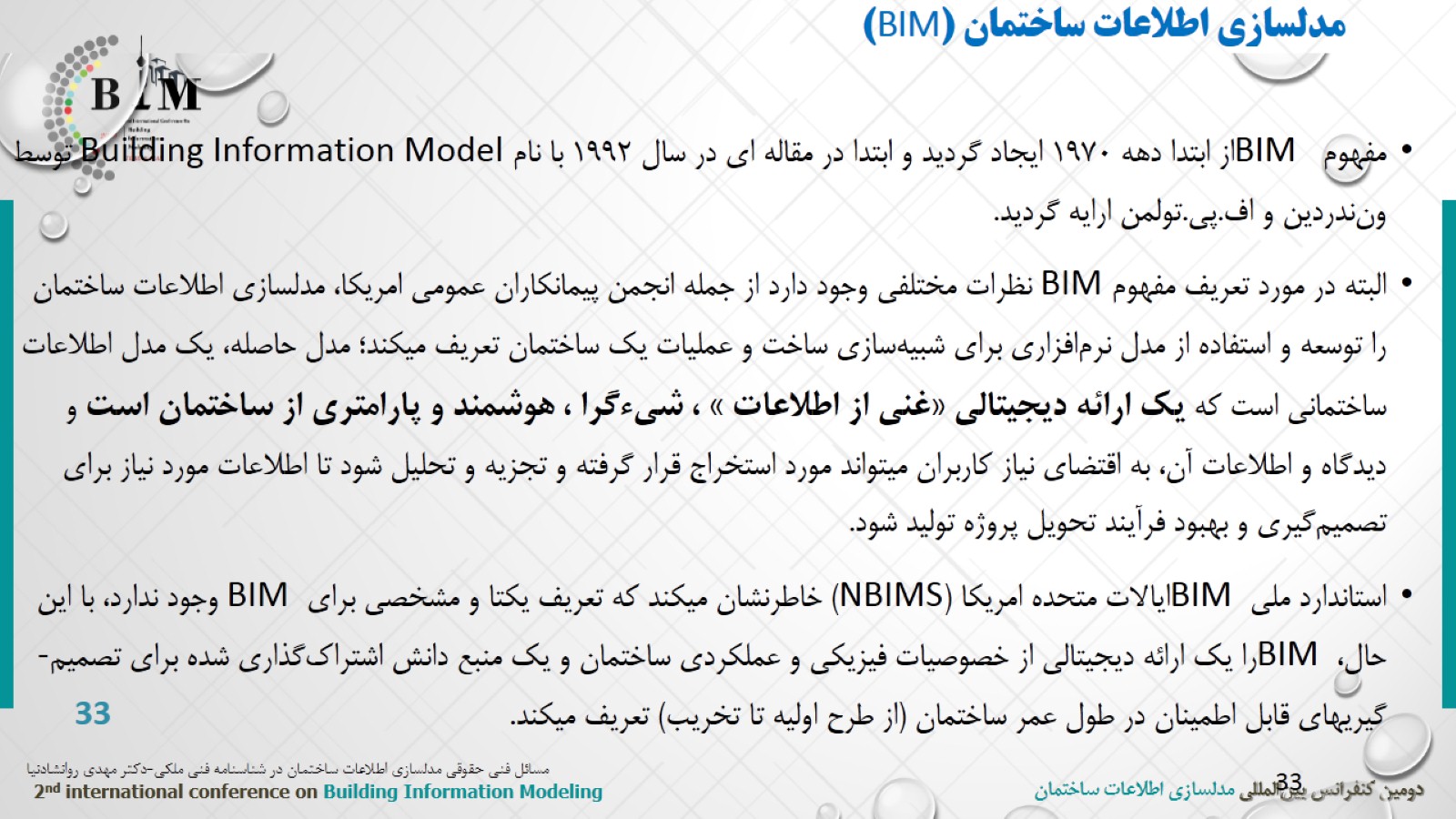 مدلسازی اطلاعات ساختمان (BIM)
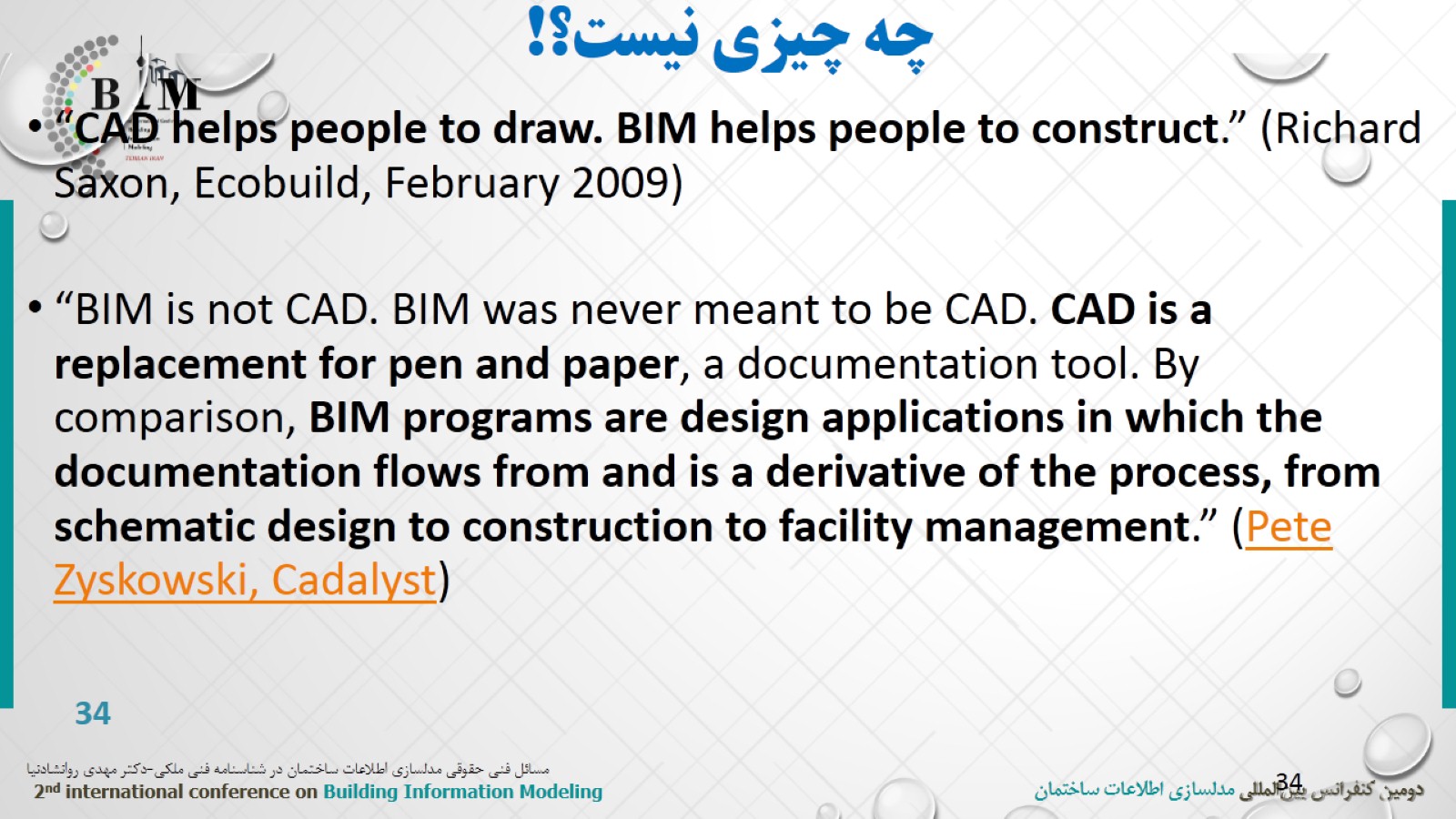 چه چیزی نیست؟!
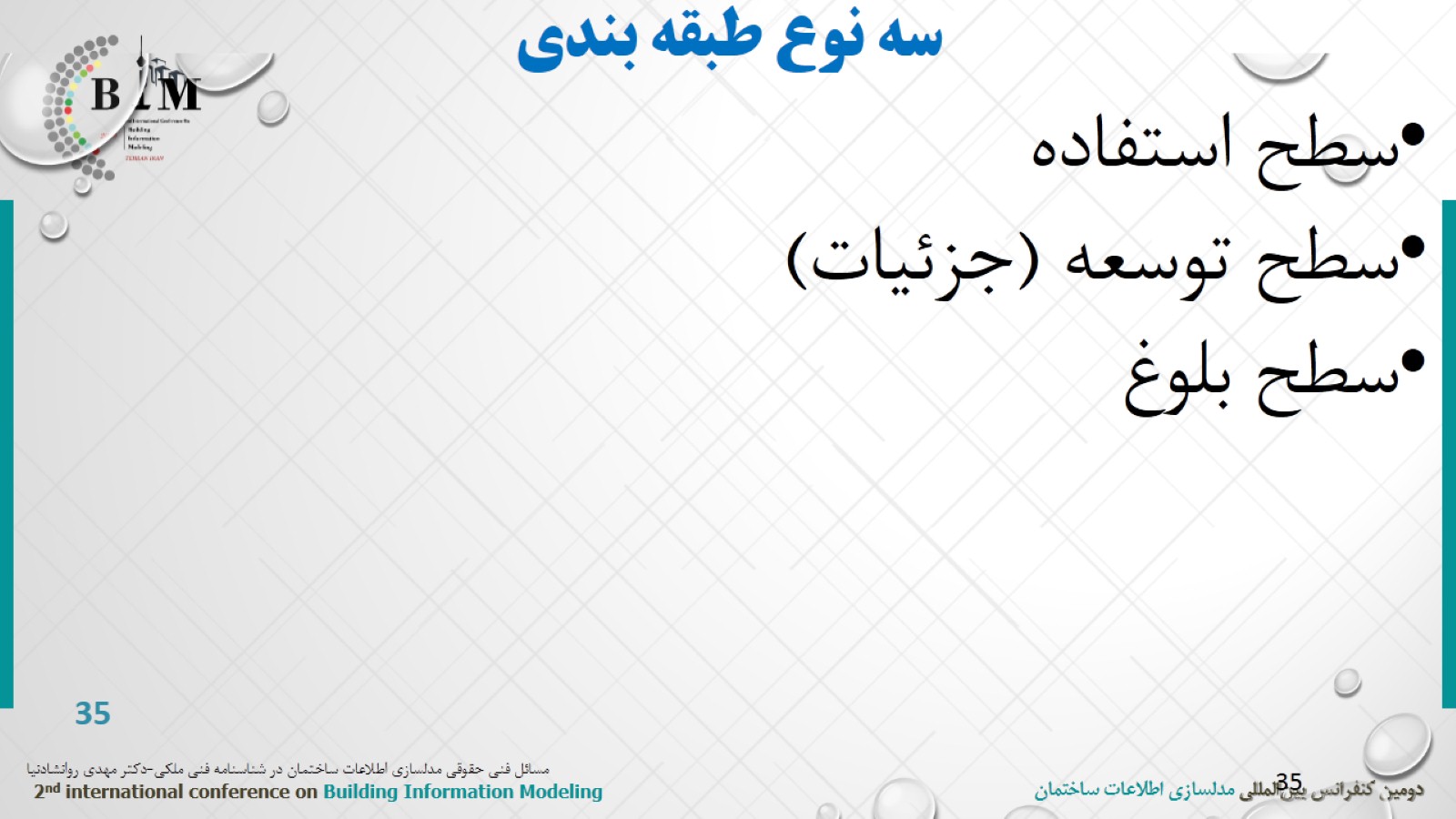 سه نوع طبقه بندی
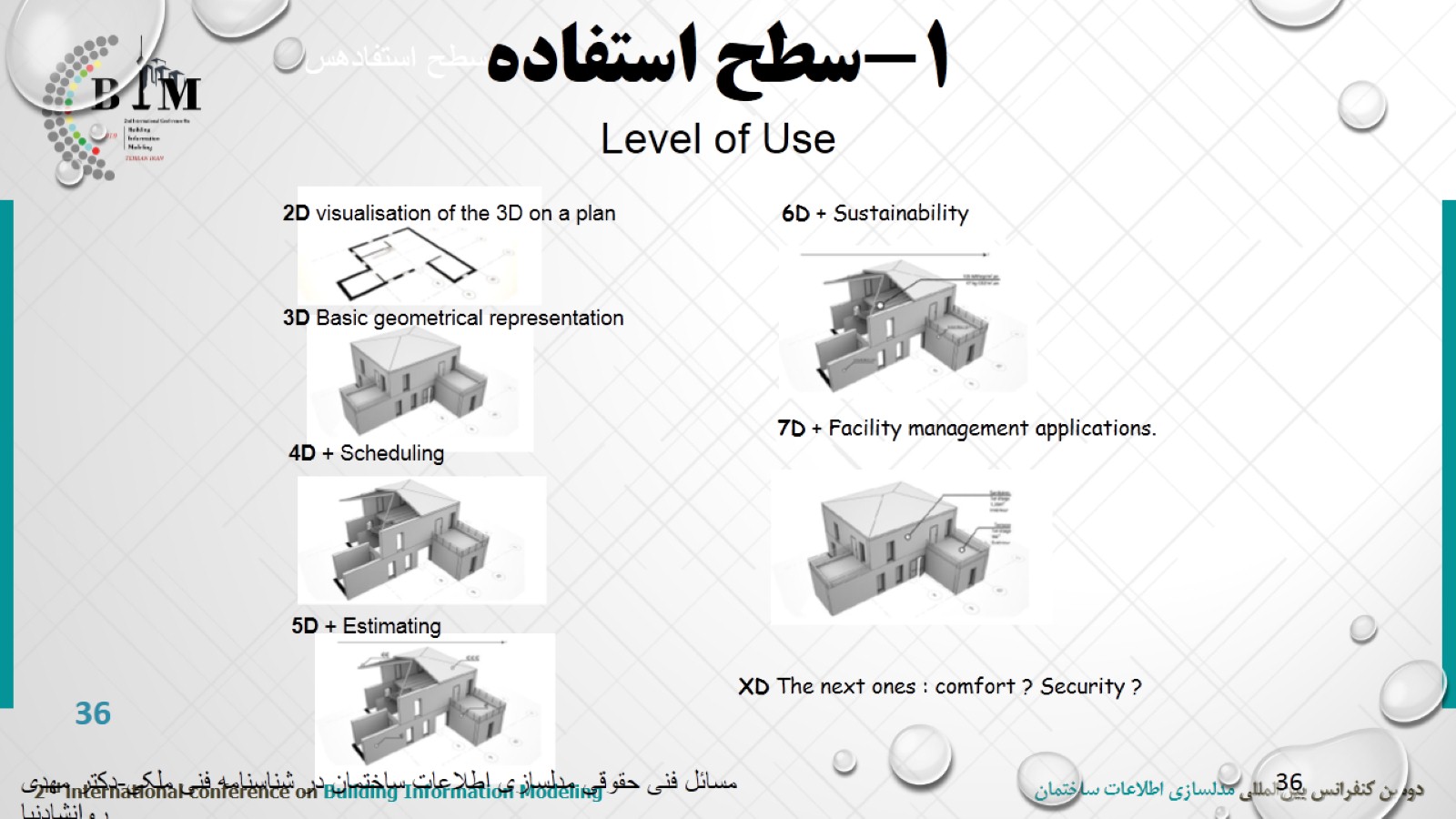 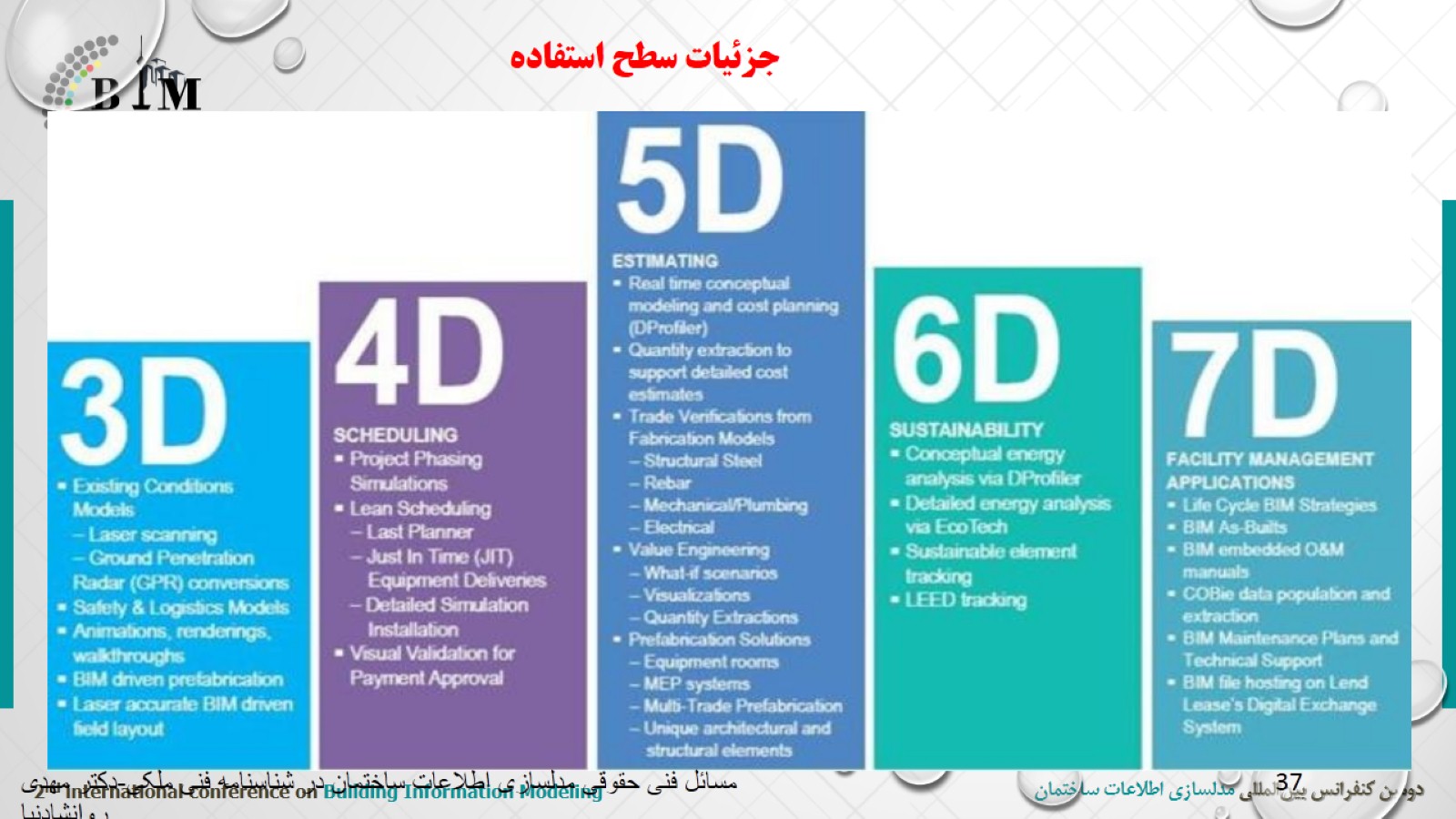 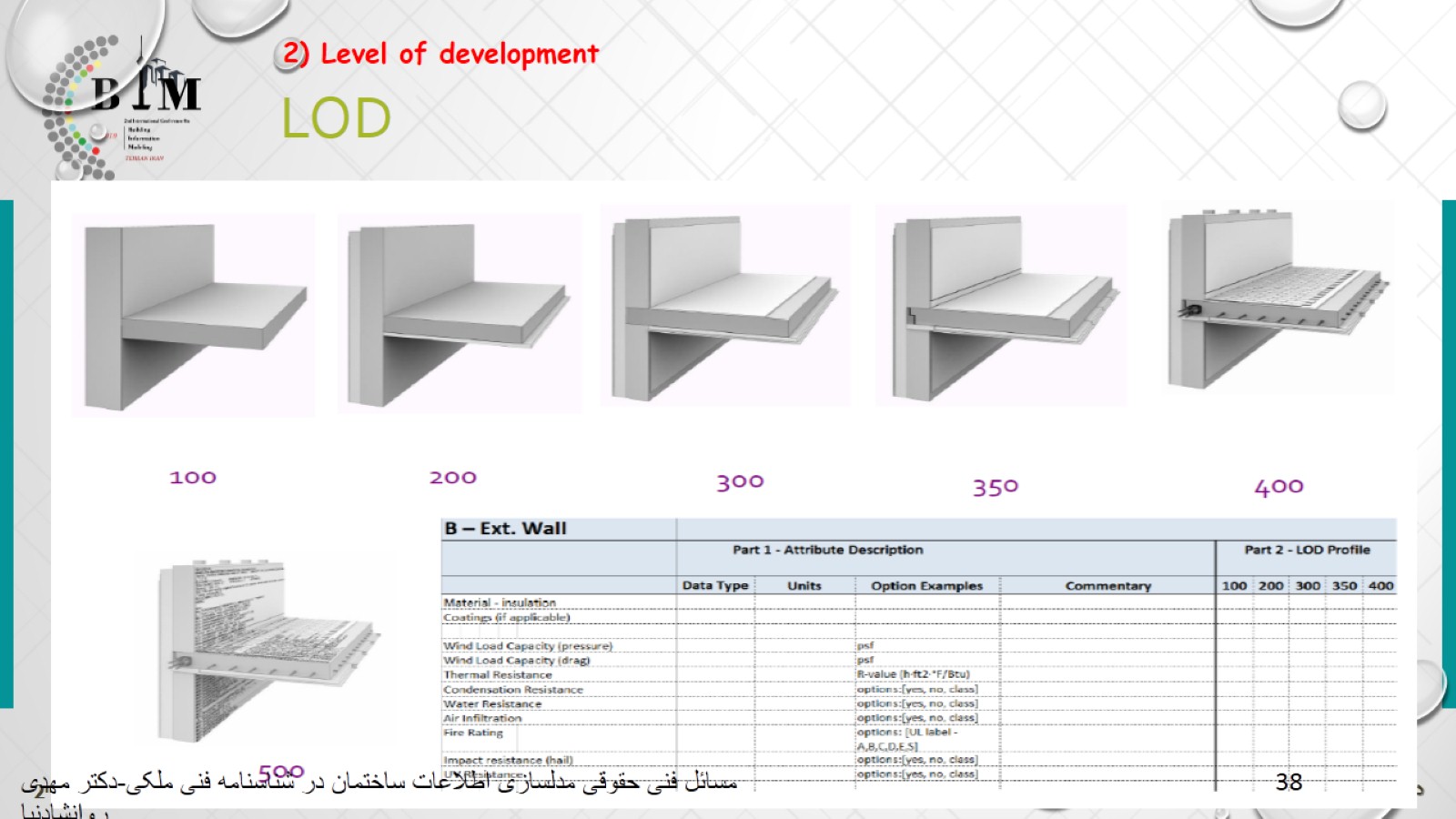 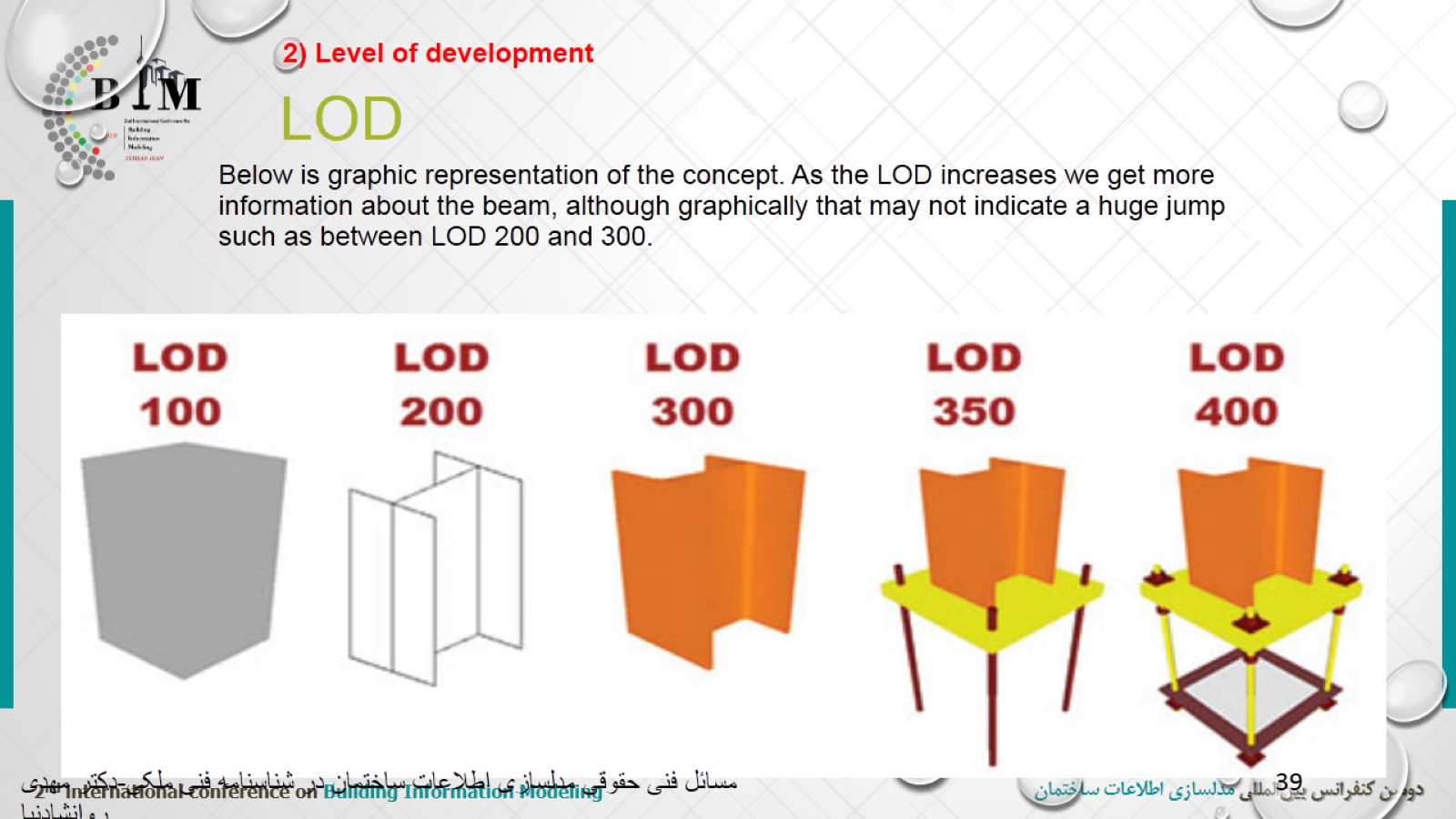 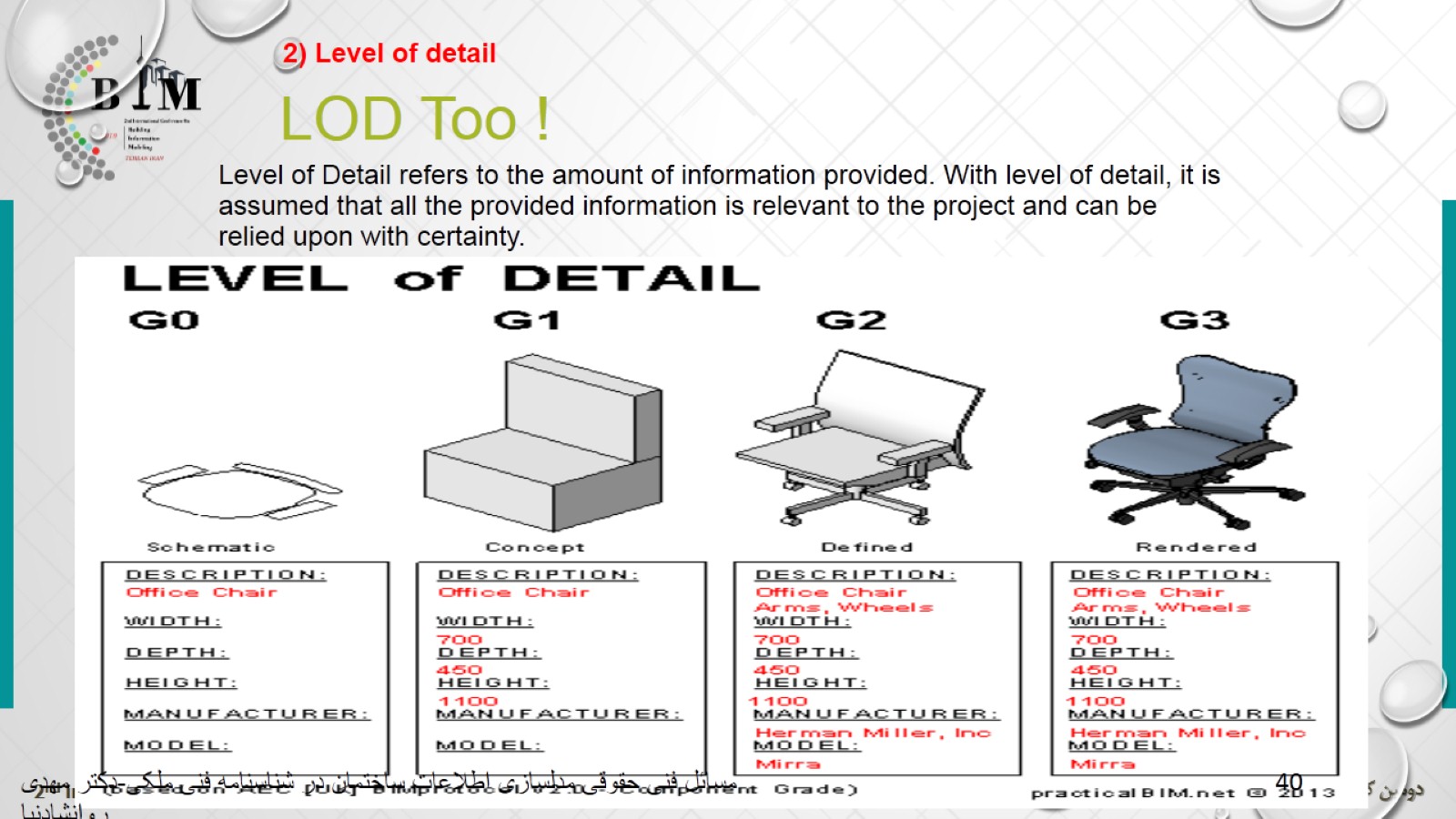 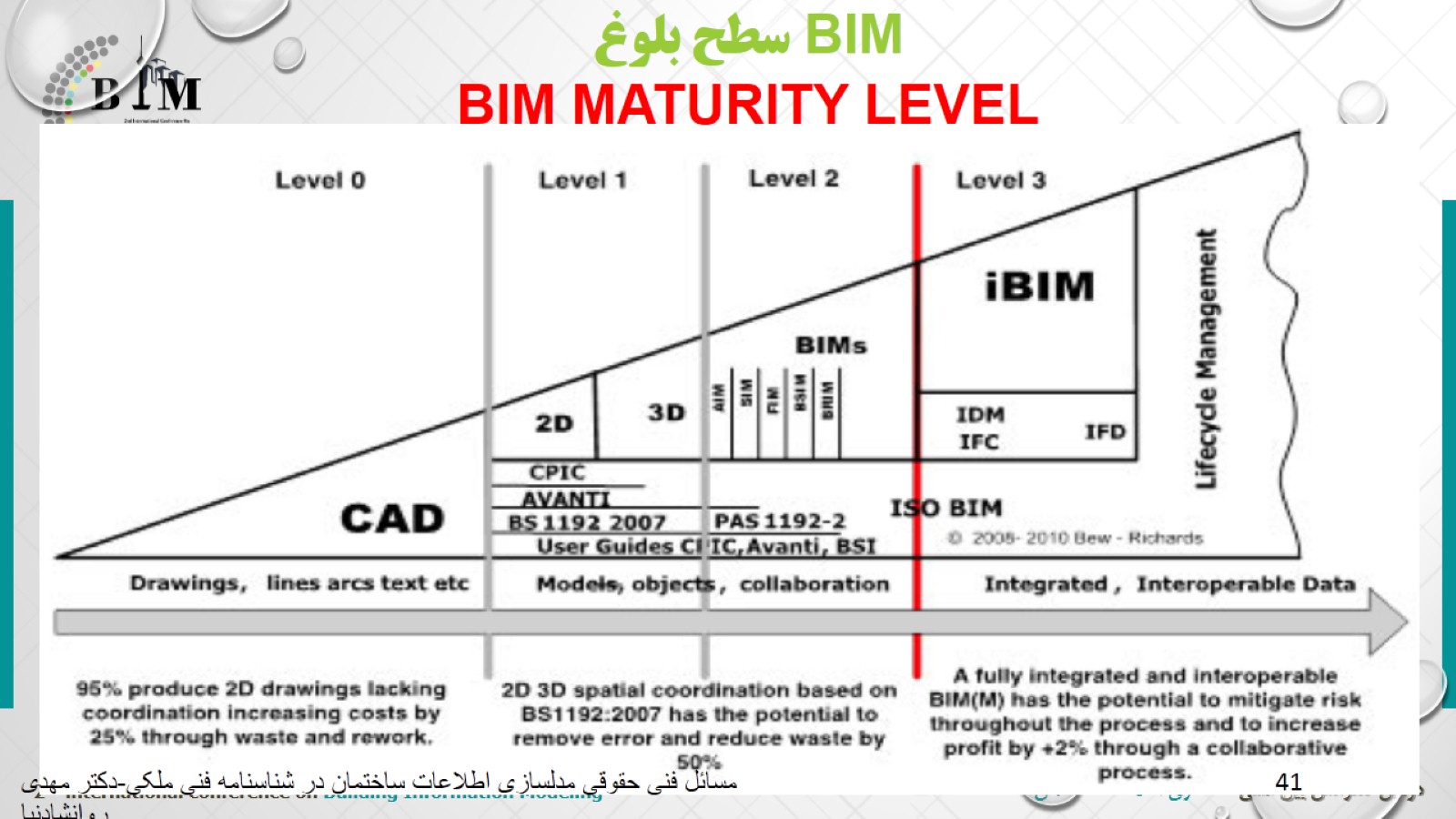 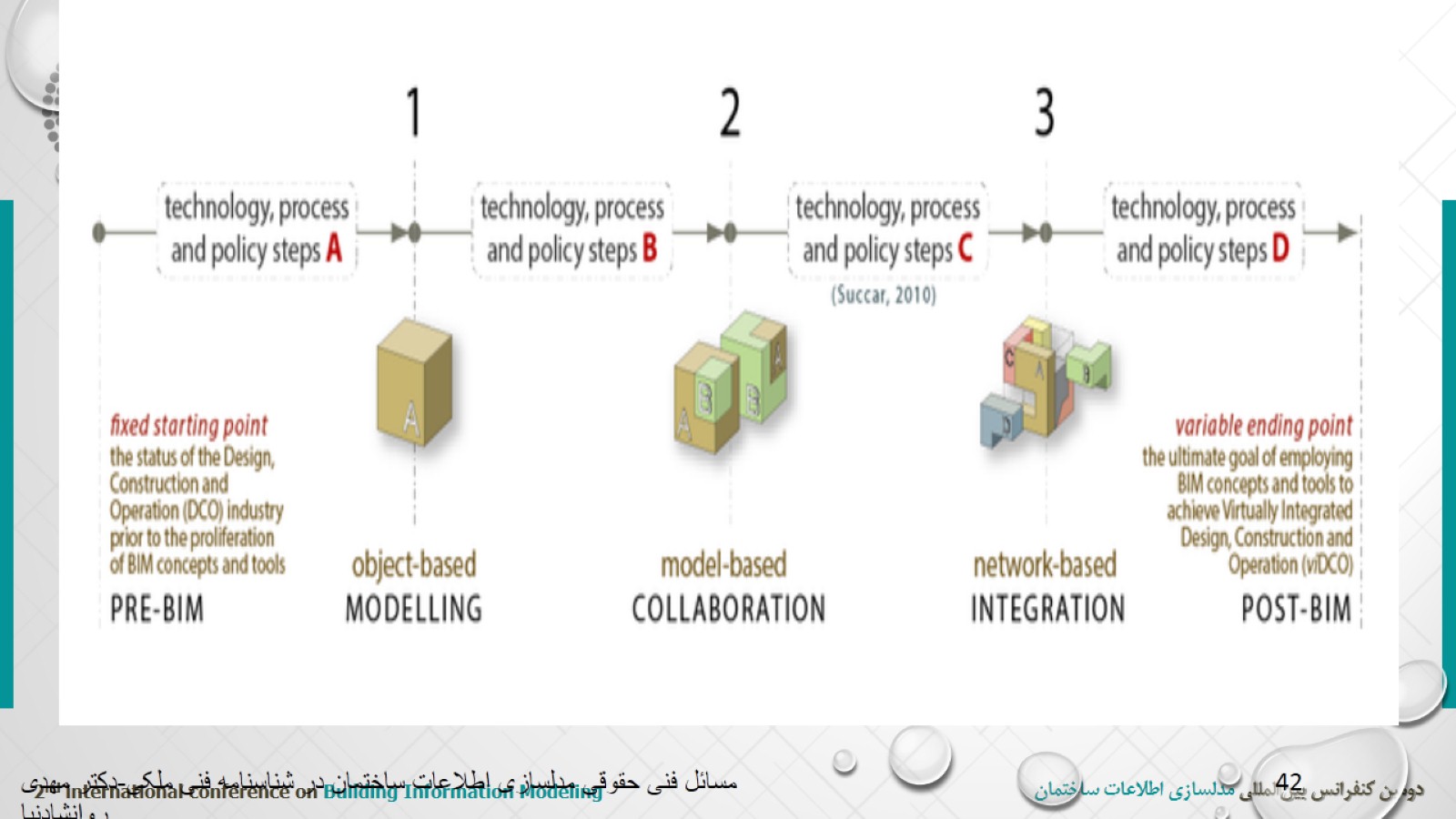 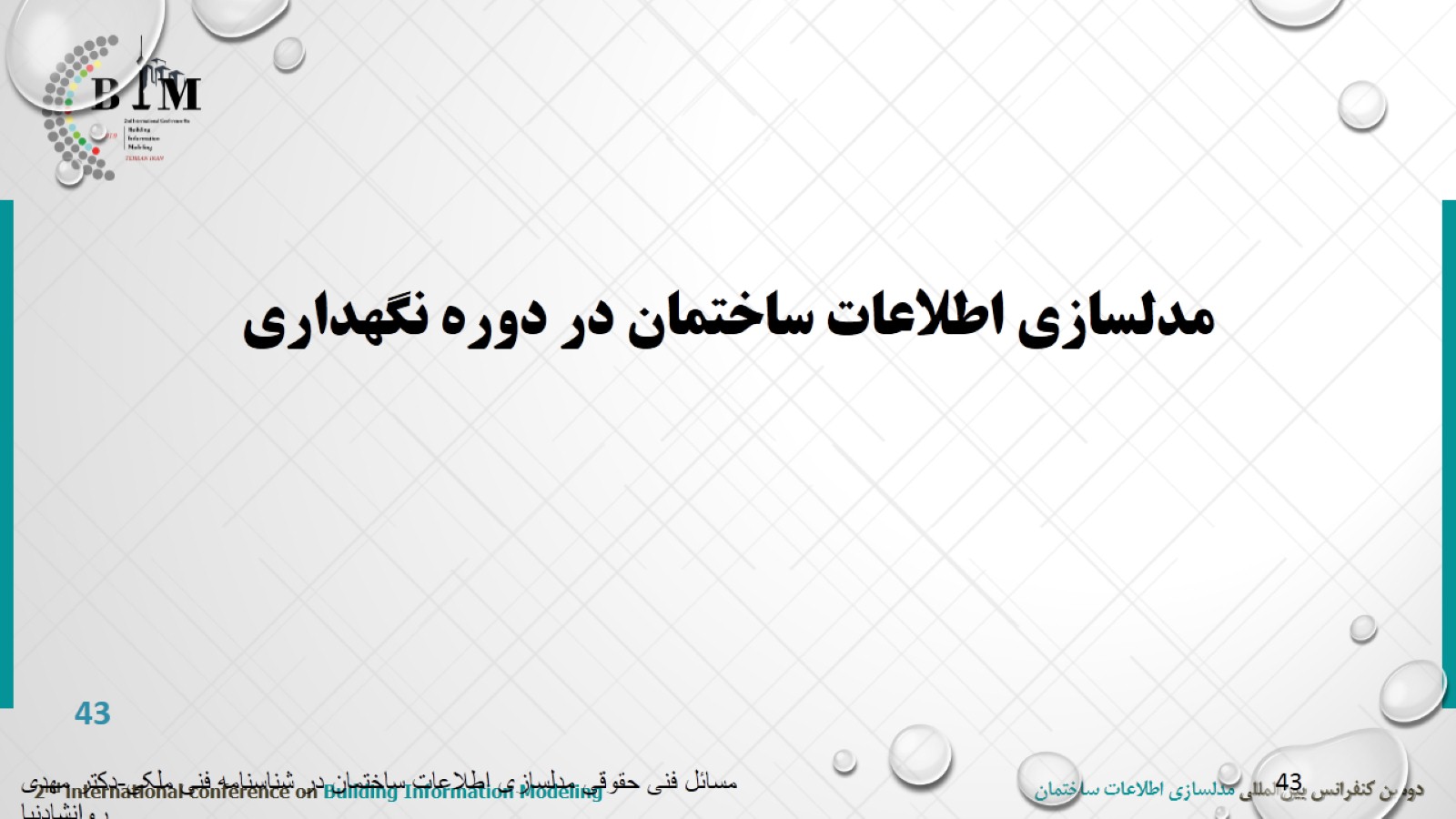 مدلسازی اطلاعات ساختمان در دوره نگهداری
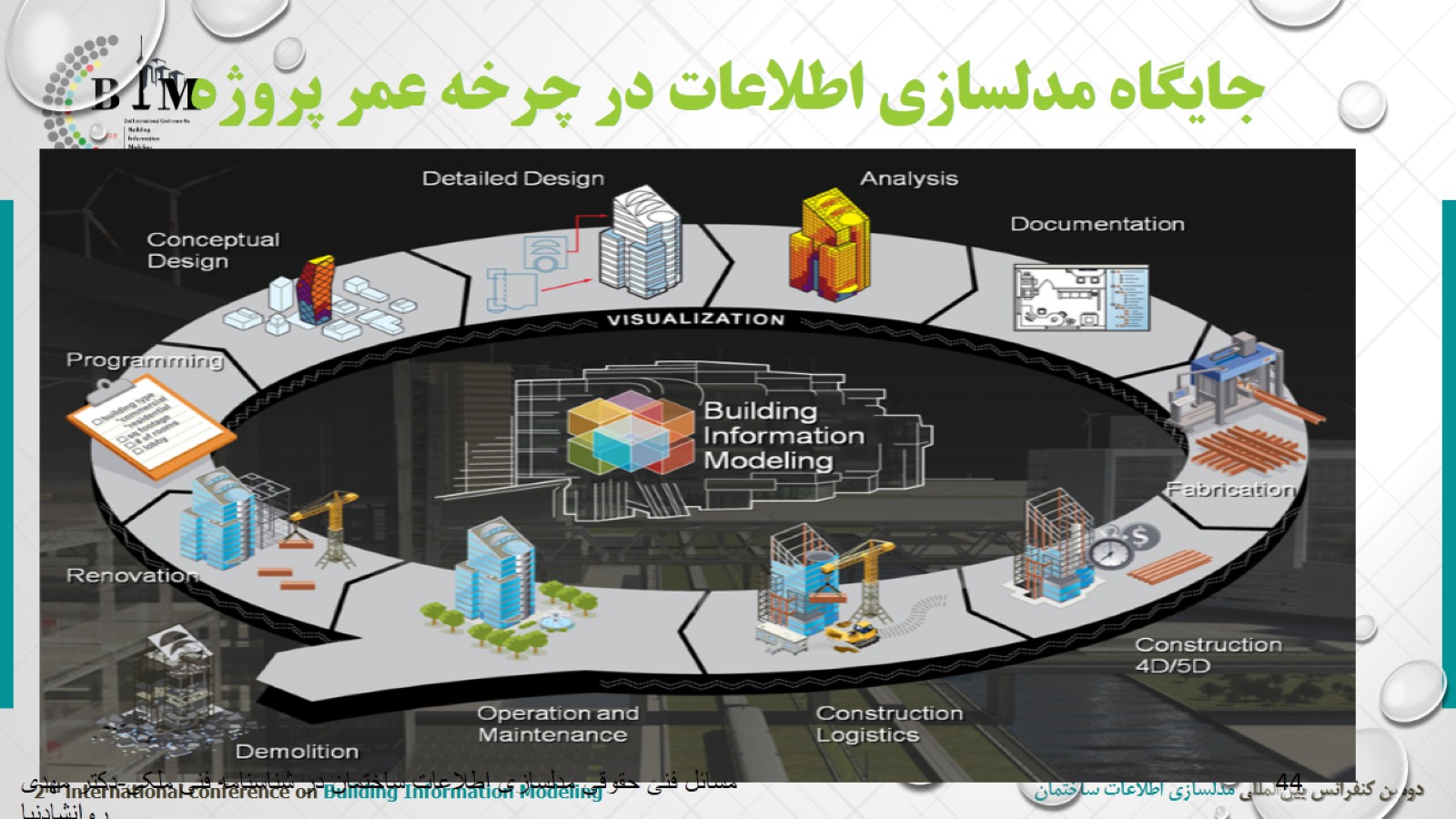 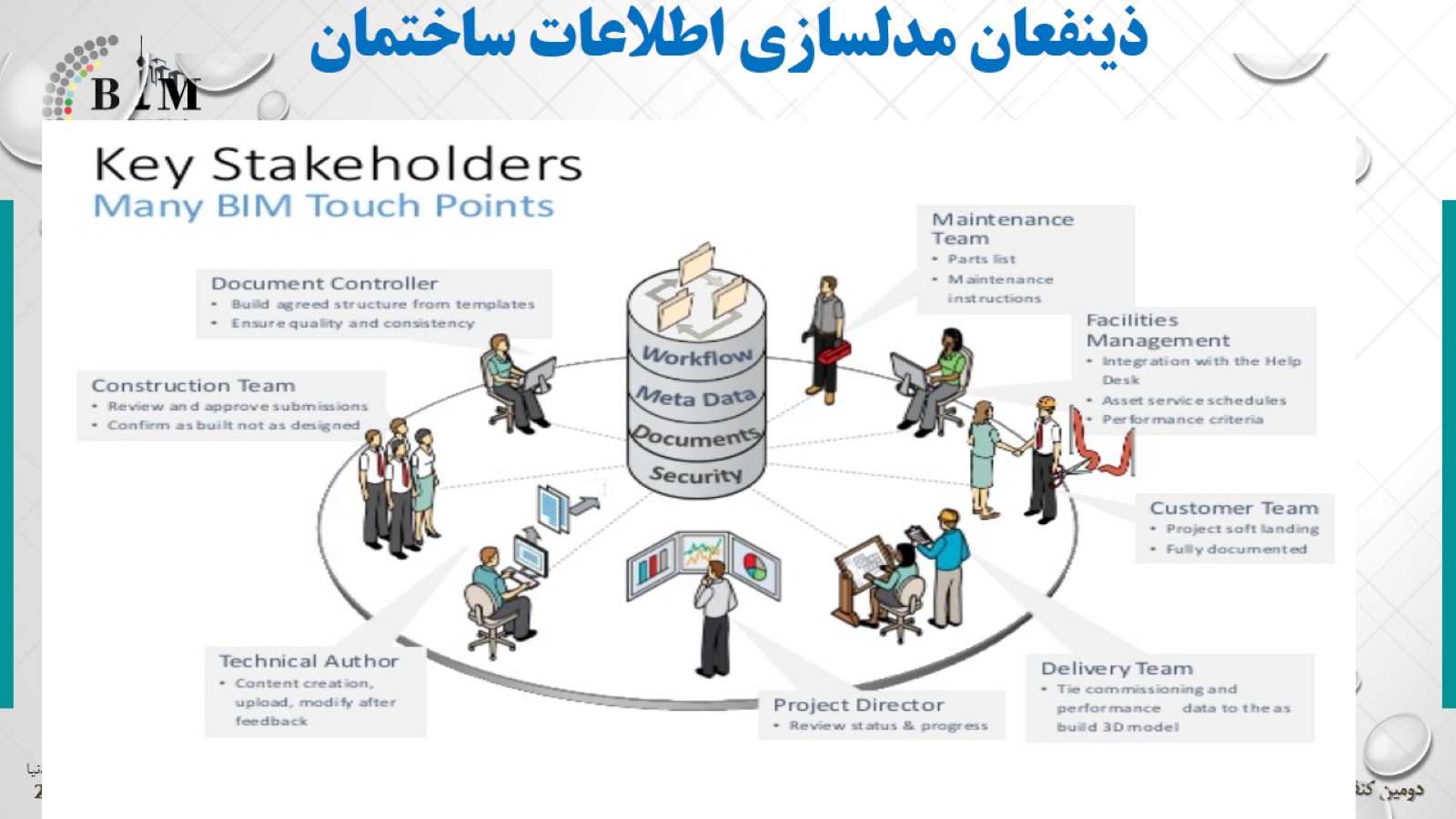 ذینفعان مدلسازی اطلاعات ساختمان
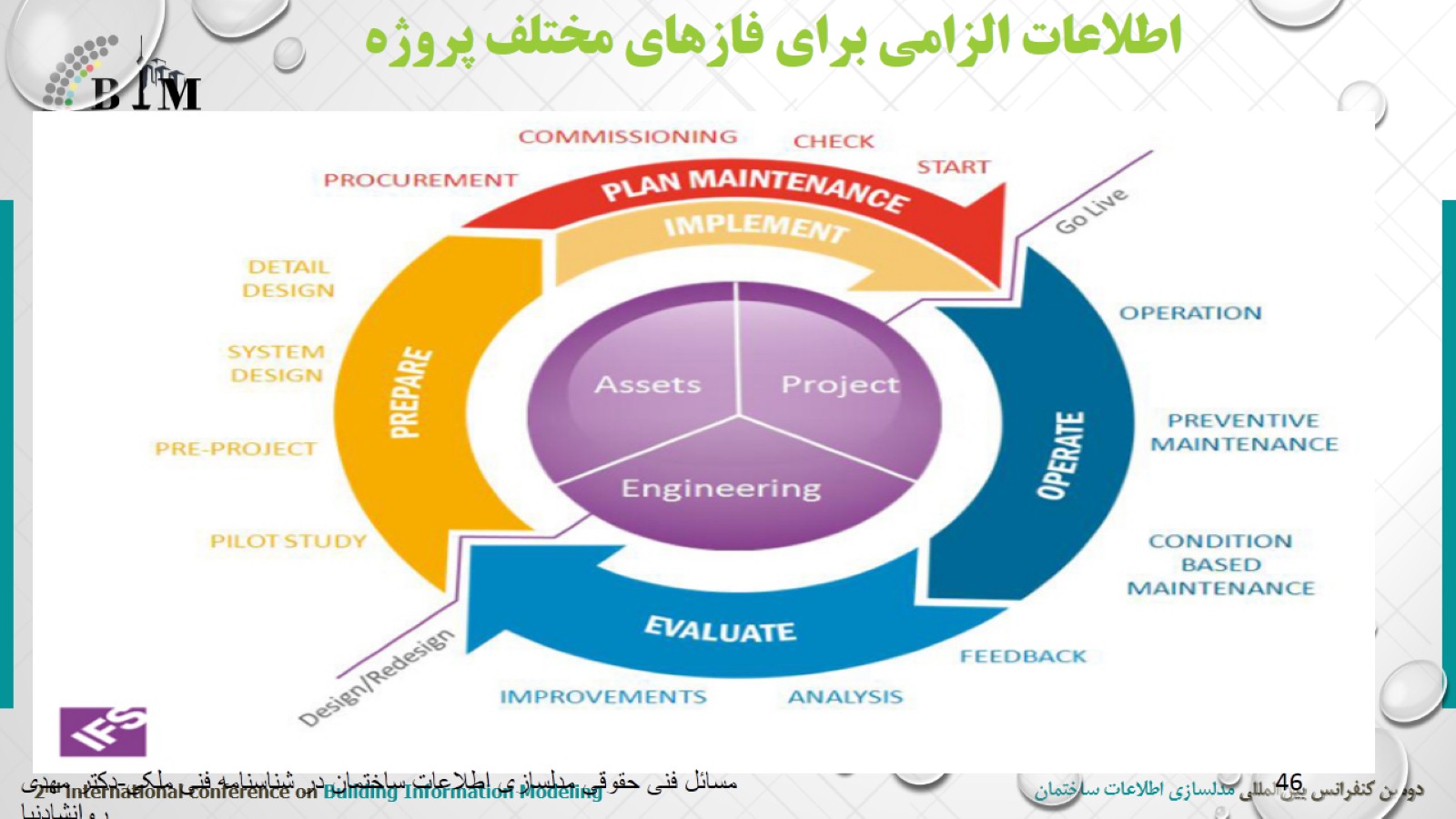 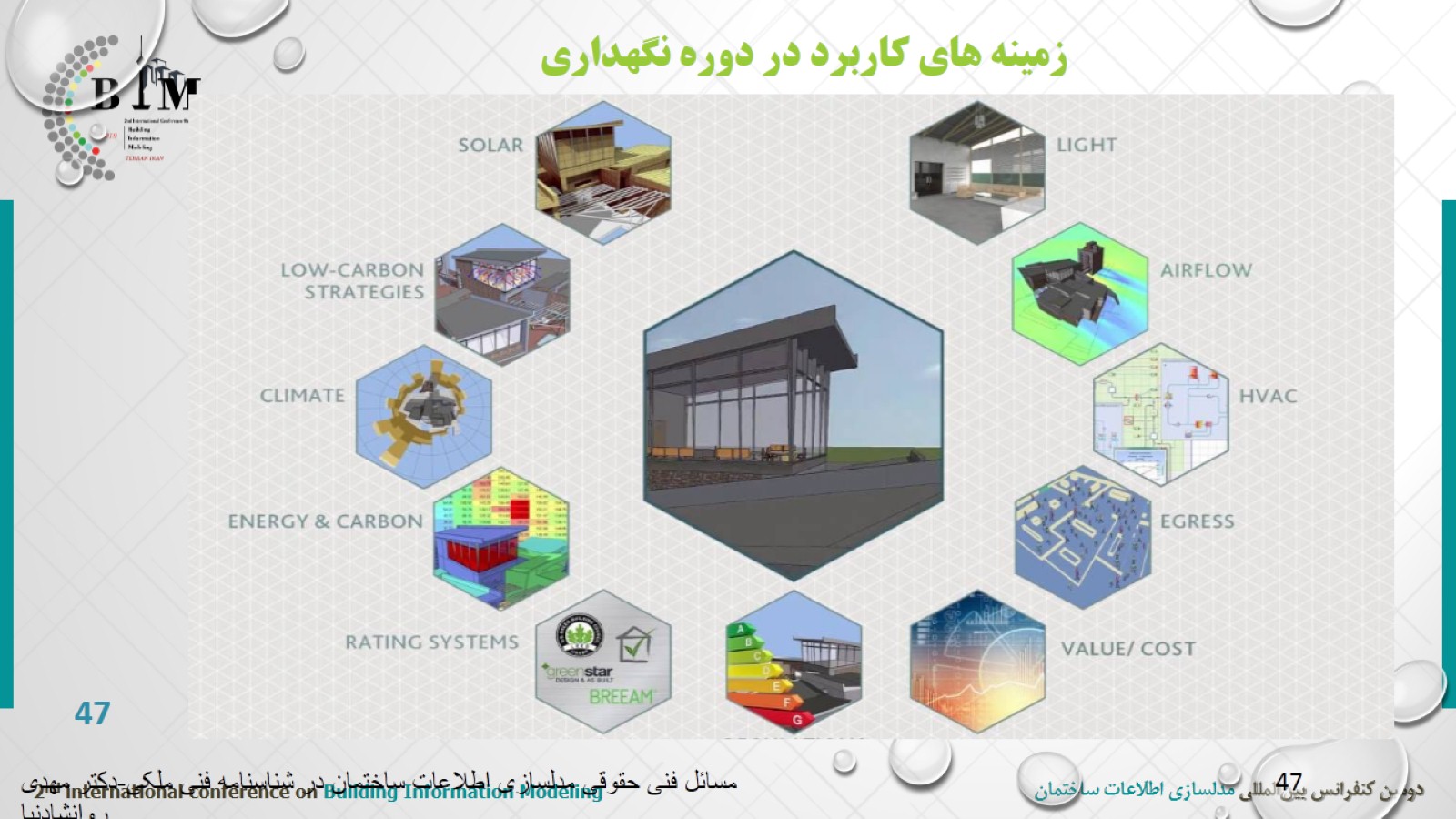 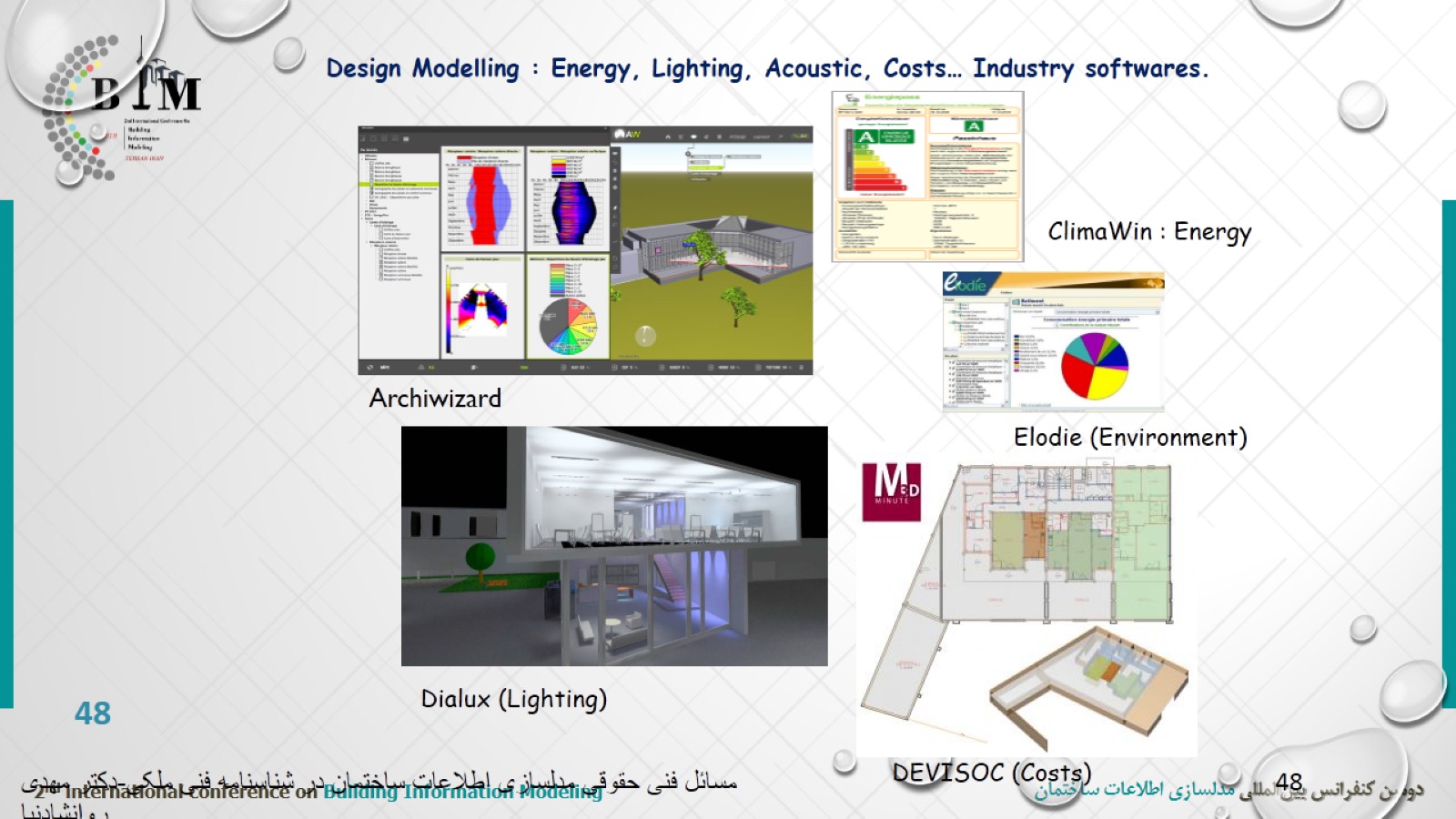 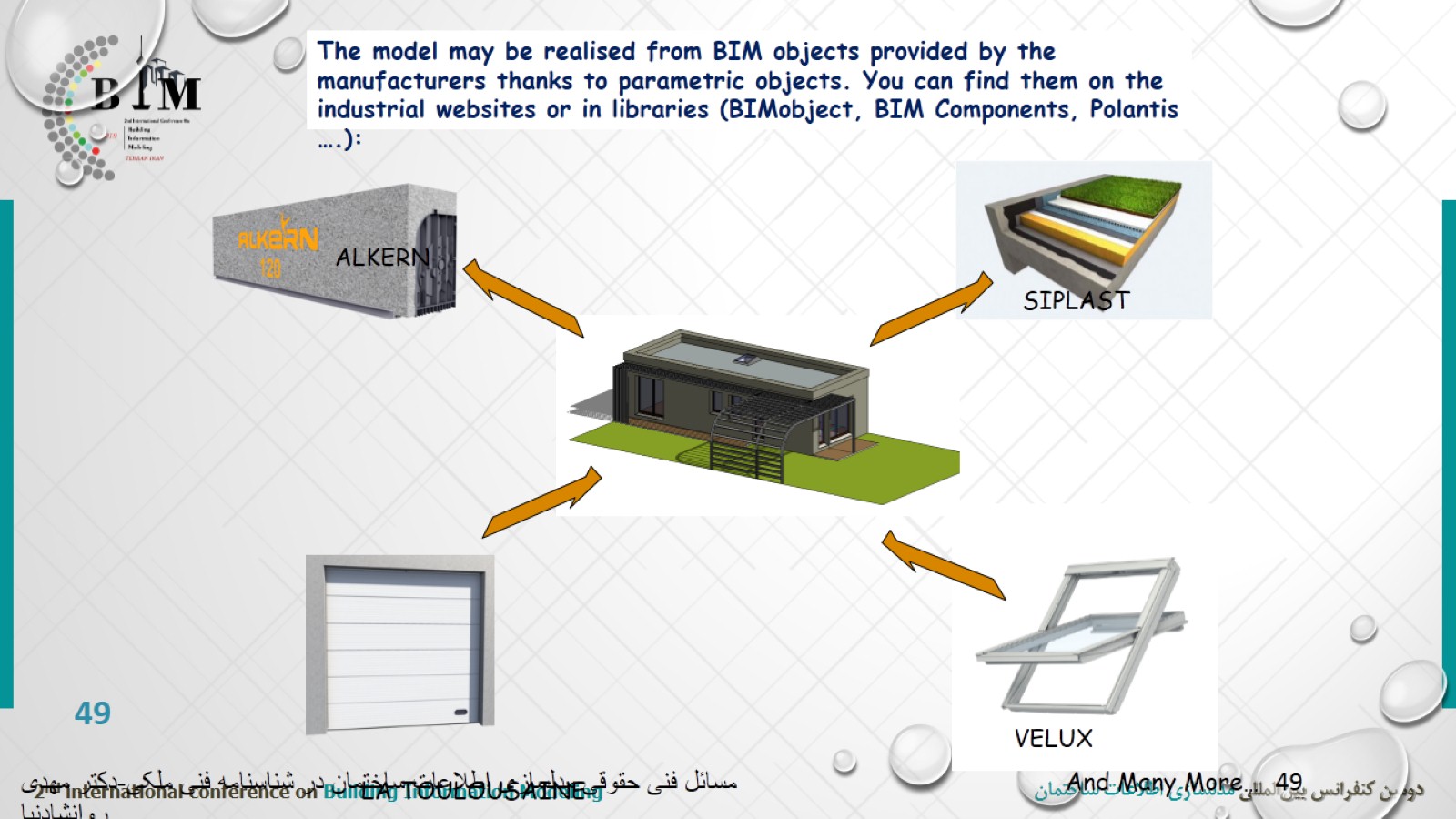 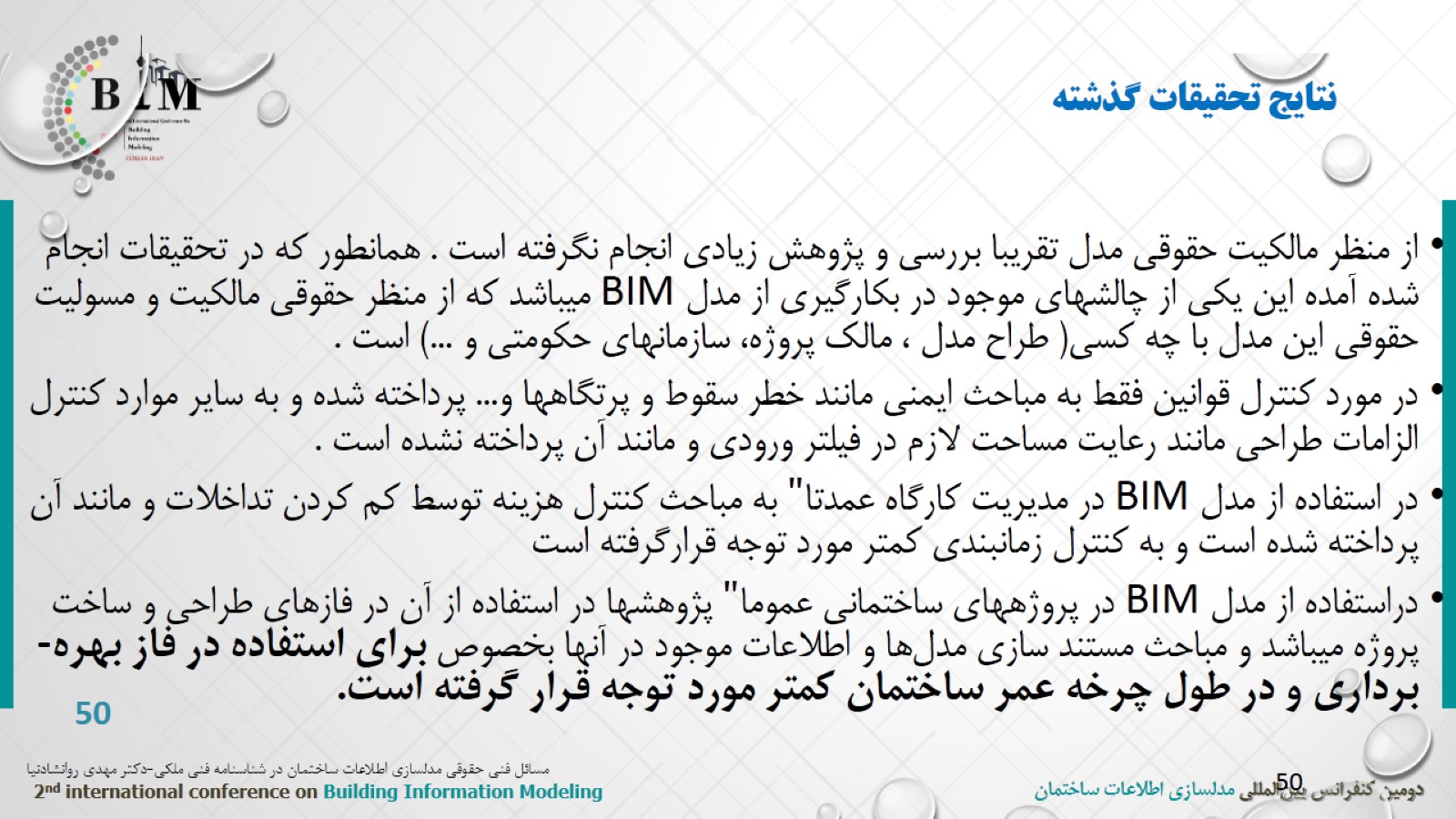 نتایج تحقیقات گذشته
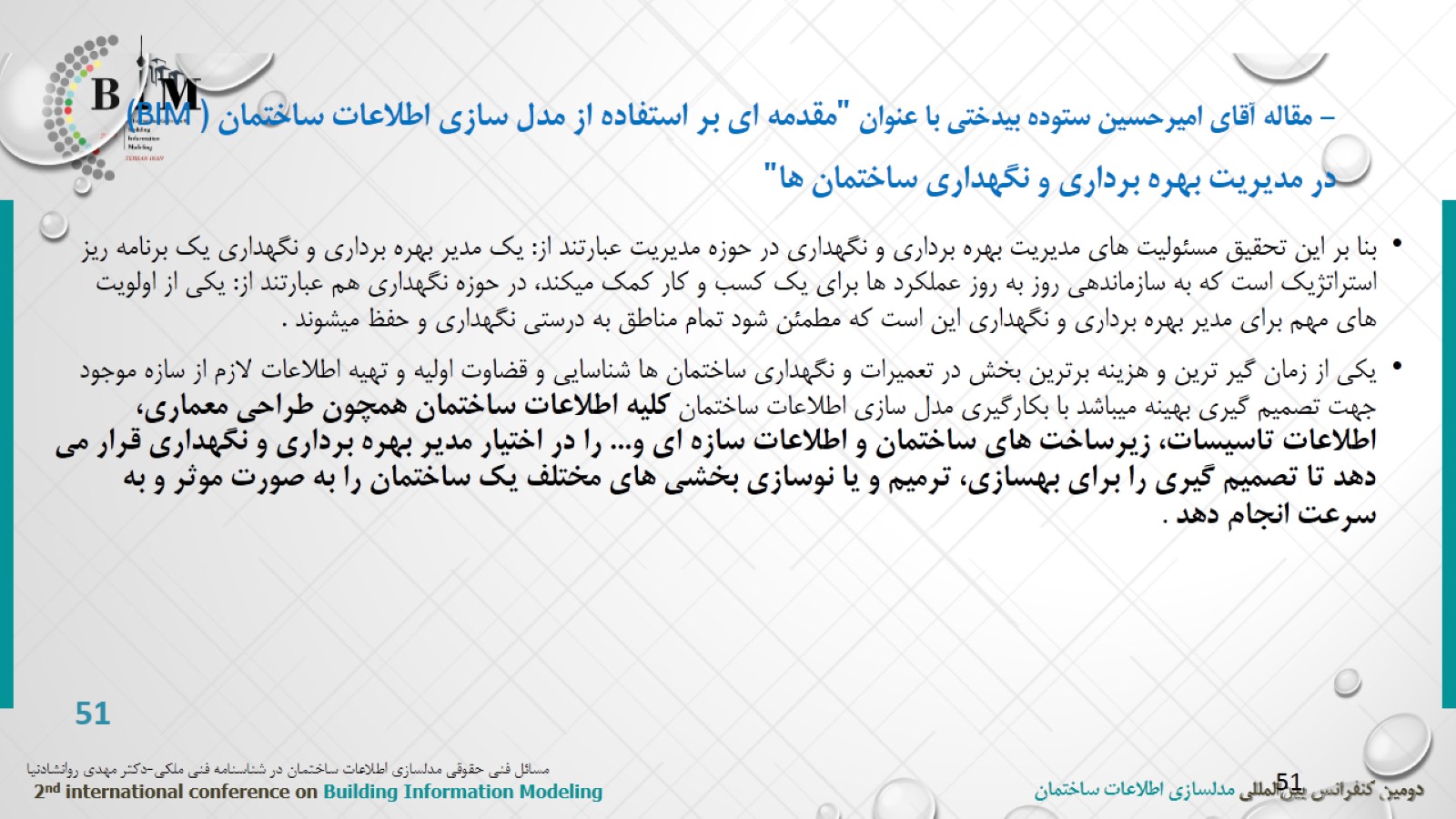 - مقاله آقای امیرحسین ستوده بیدختی با عنوان "مقدمه ای بر استفاده از مدل سازی اطلاعات ساختمان (BIM ) در مدیریت بهره برداری و نگهداری ساختمان ها"
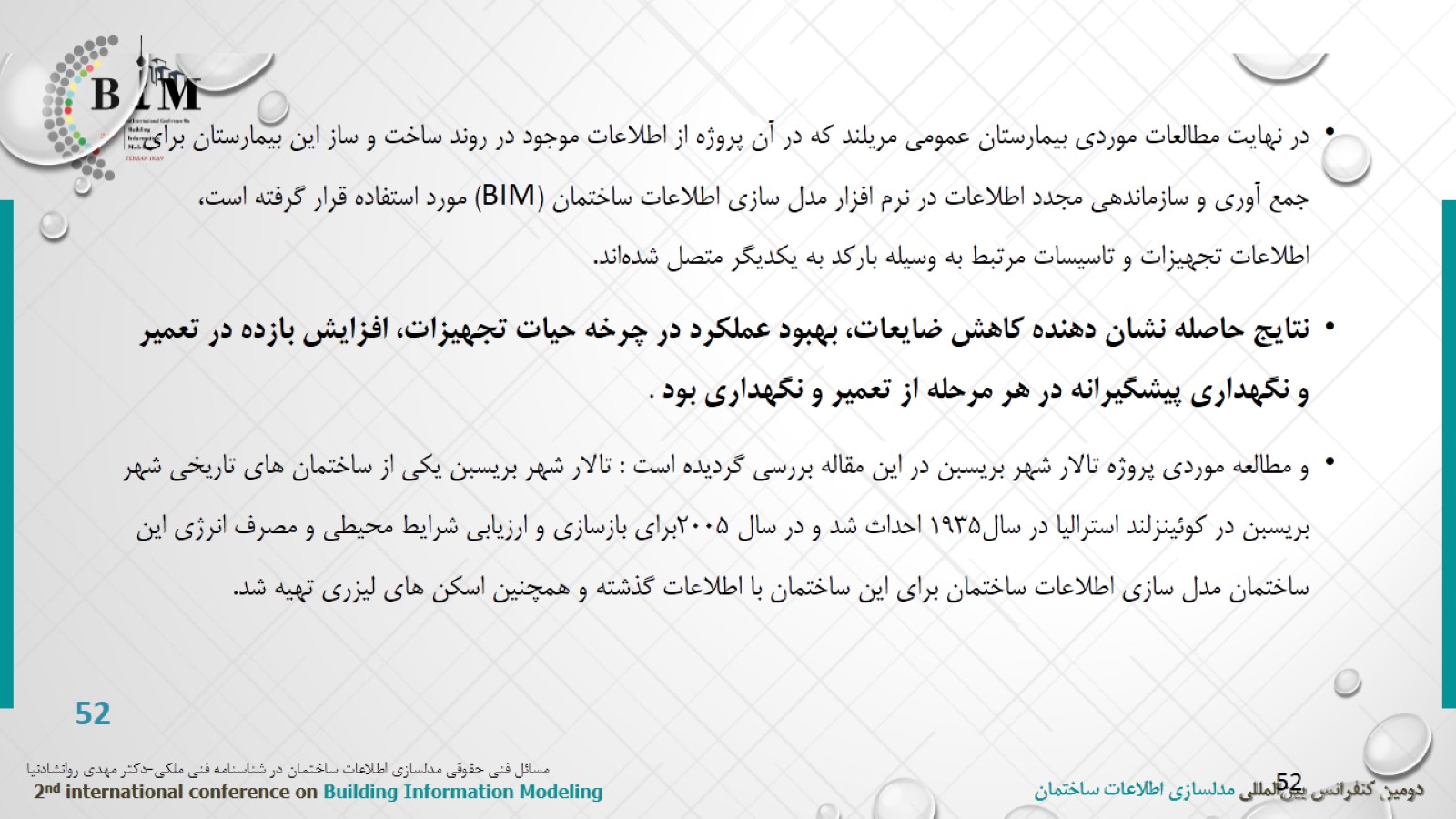 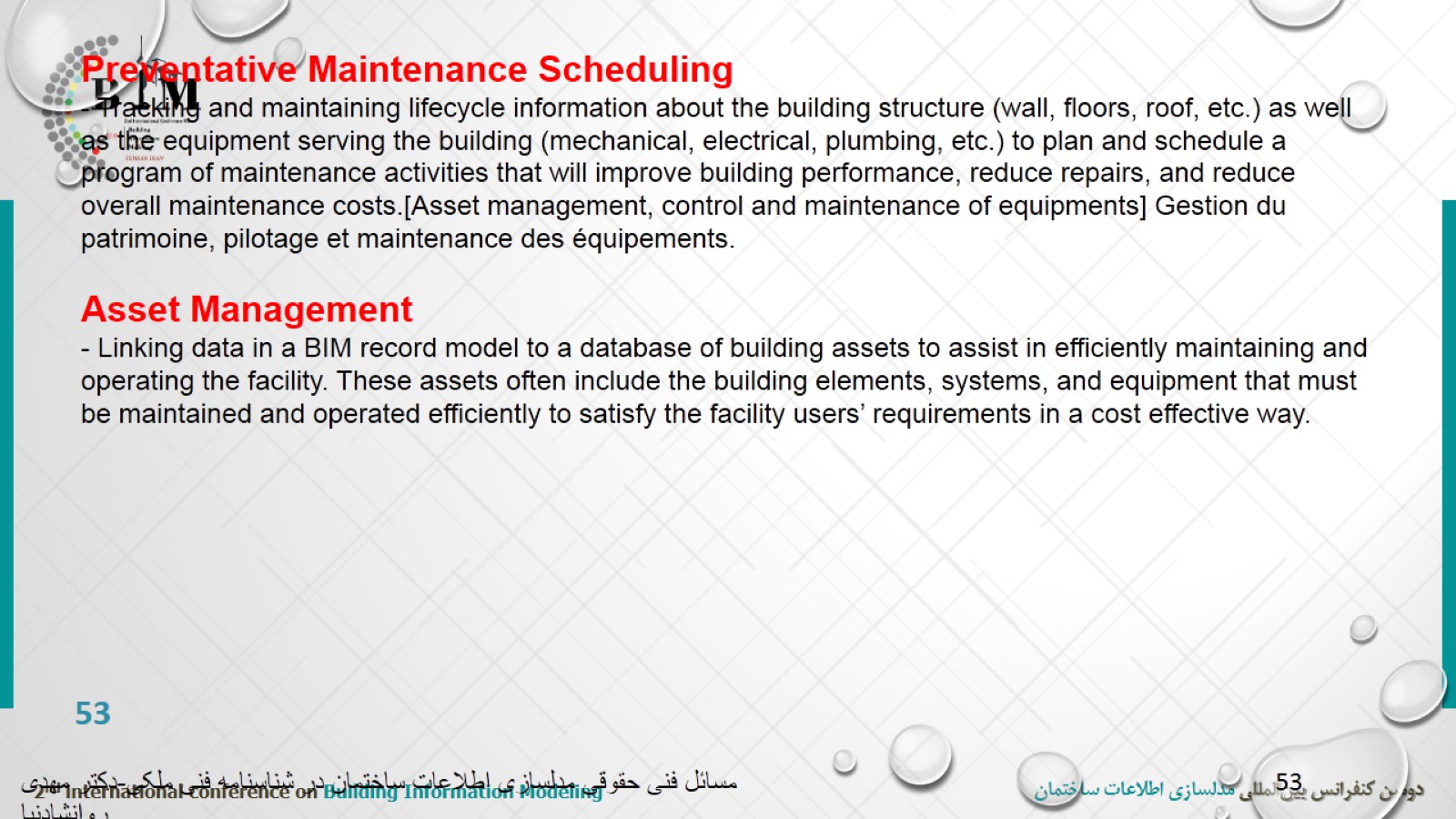 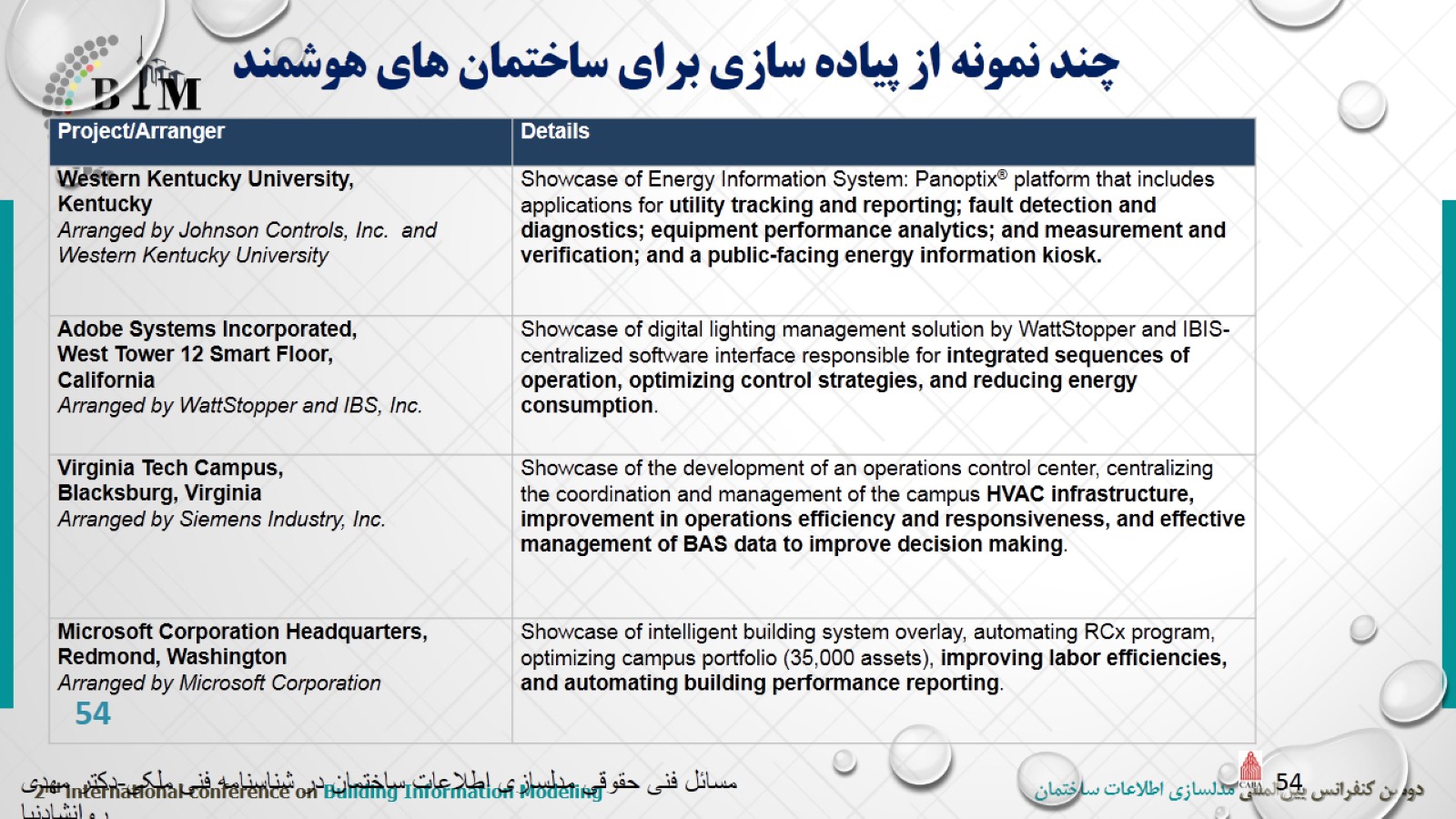 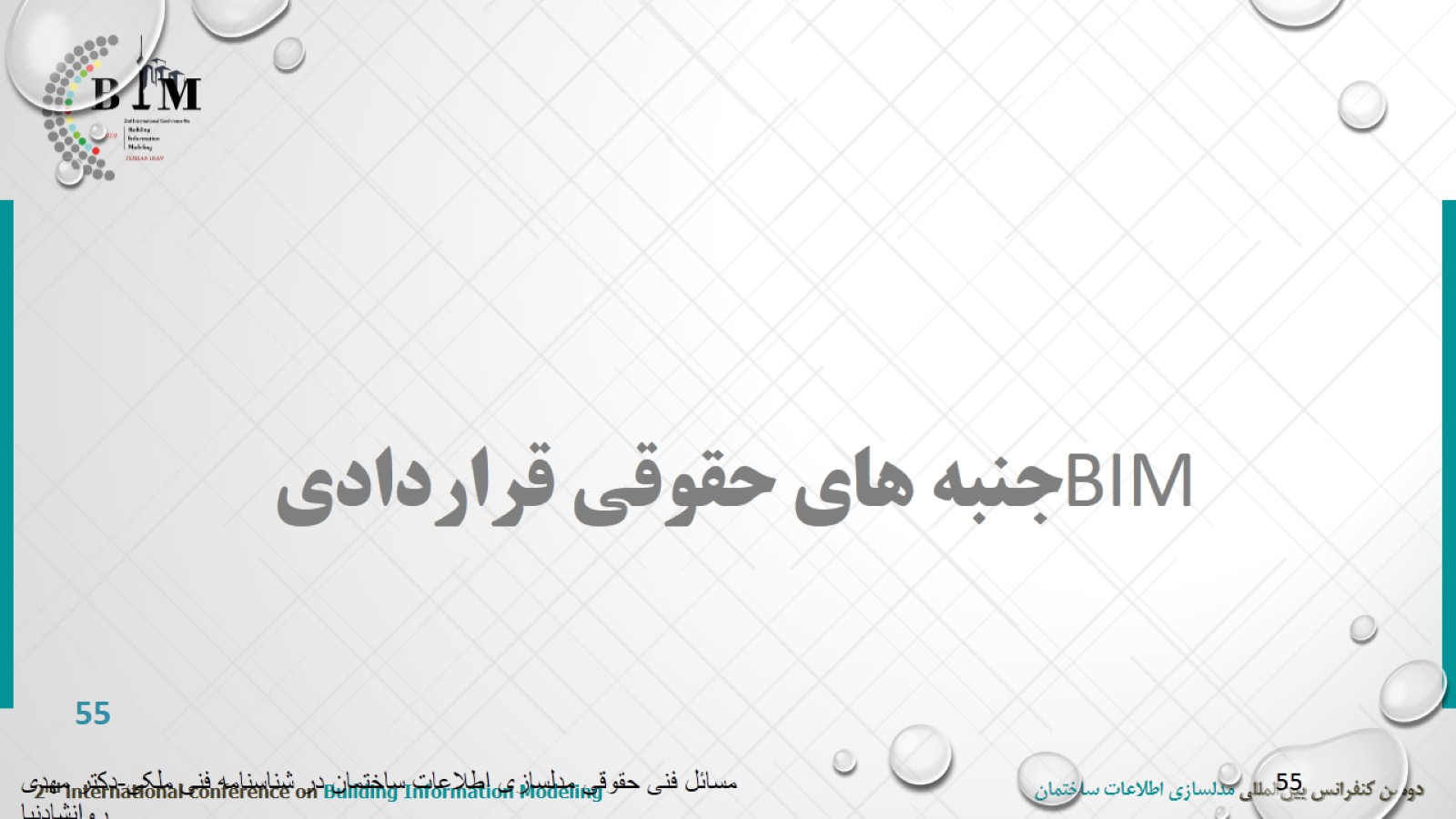 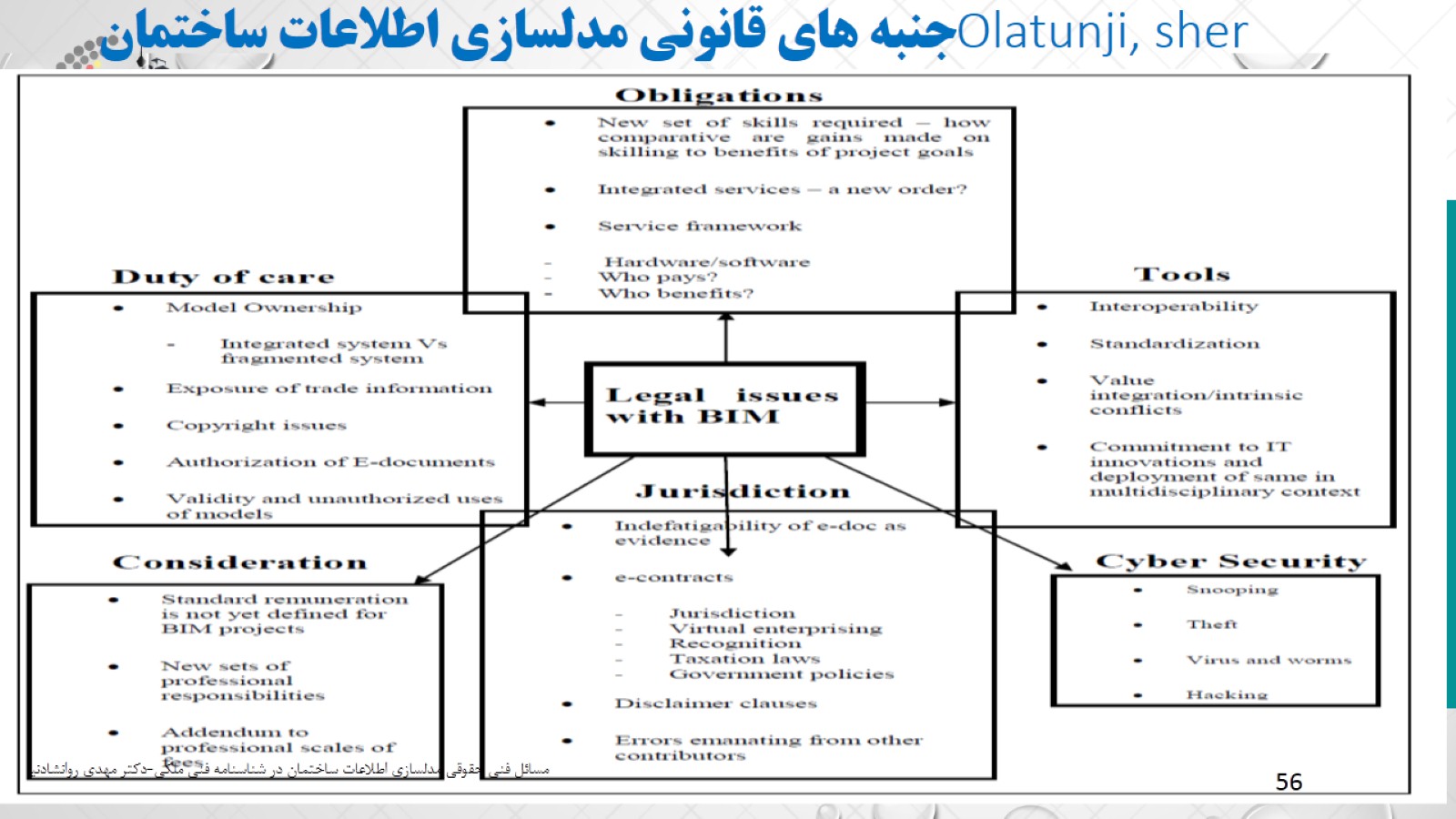 جنبه های قانونی مدلسازی اطلاعات ساختمانOlatunji, sher
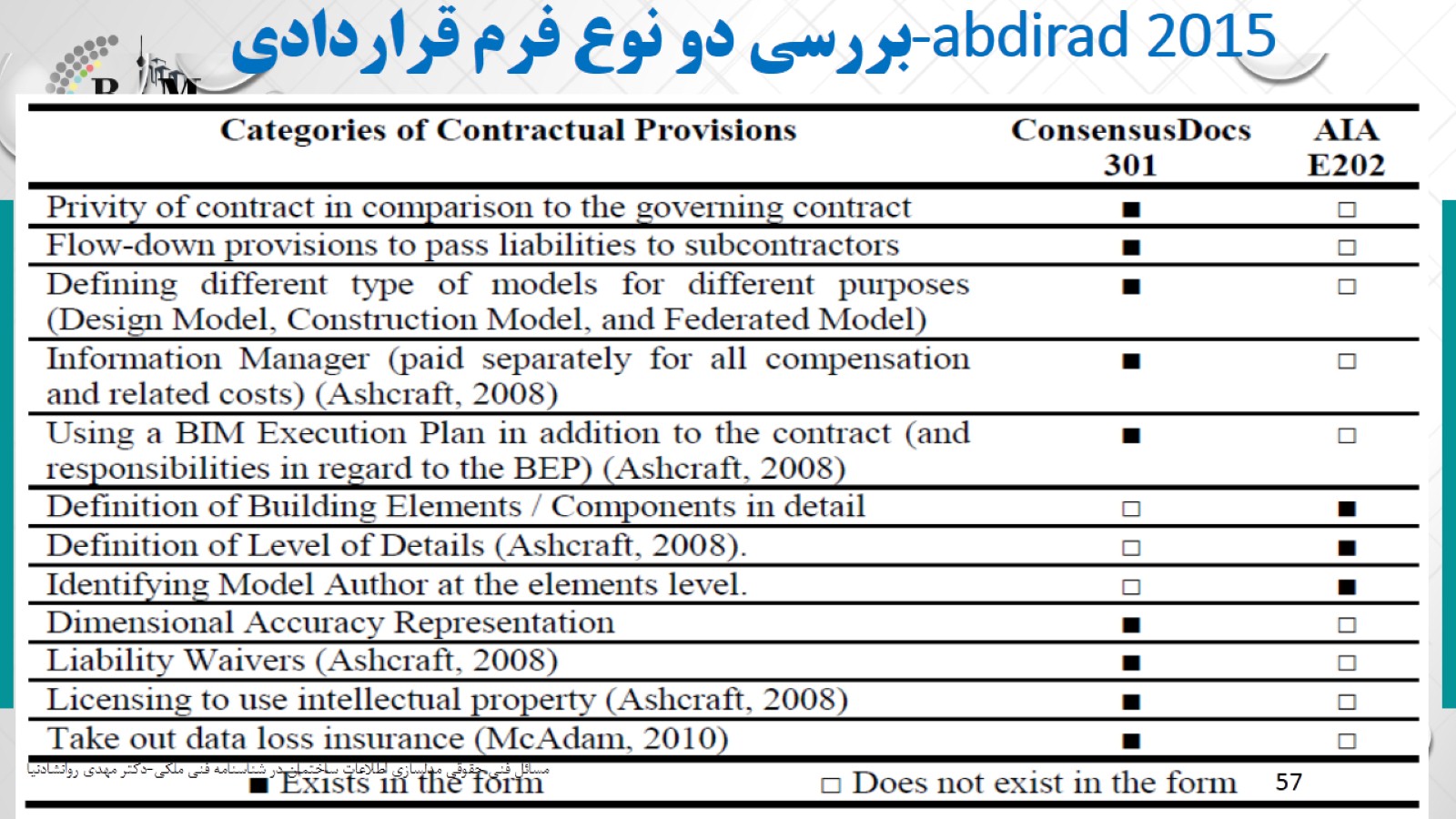 بررسی دو نوع فرم قراردادی-abdirad 2015
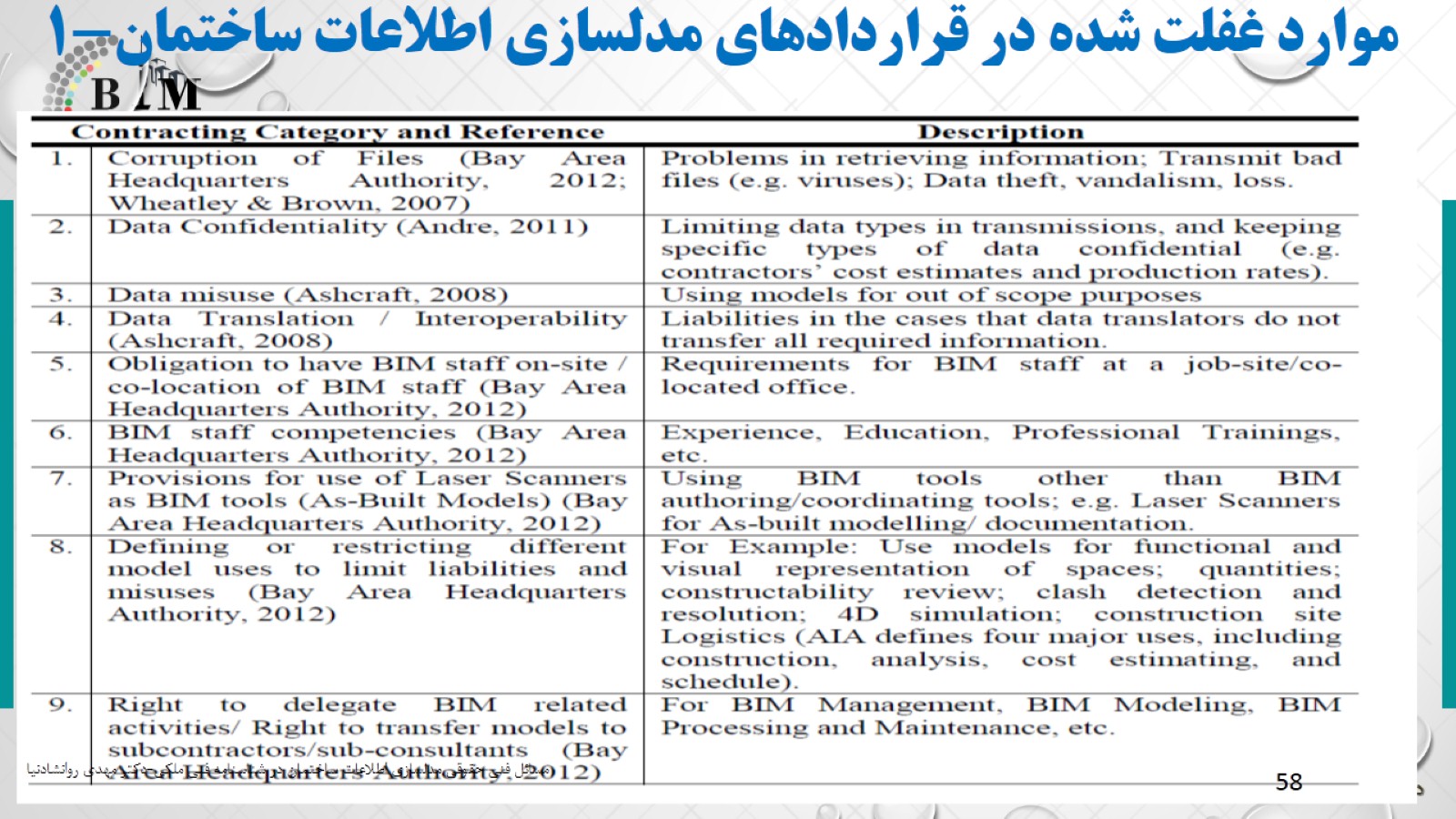 موارد غفلت شده در قراردادهای مدلسازی اطلاعات ساختمان-1
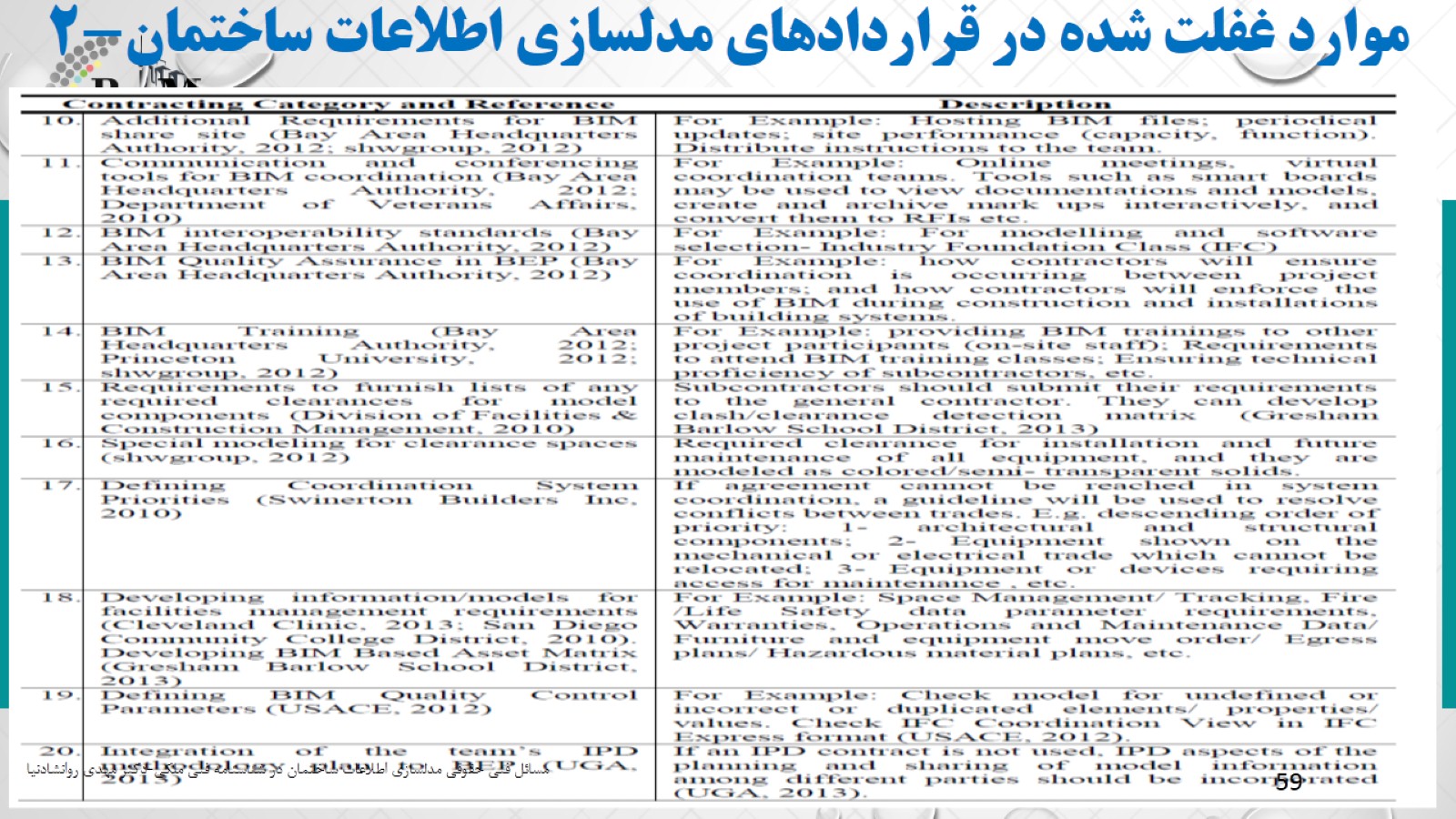 موارد غفلت شده در قراردادهای مدلسازی اطلاعات ساختمان-2
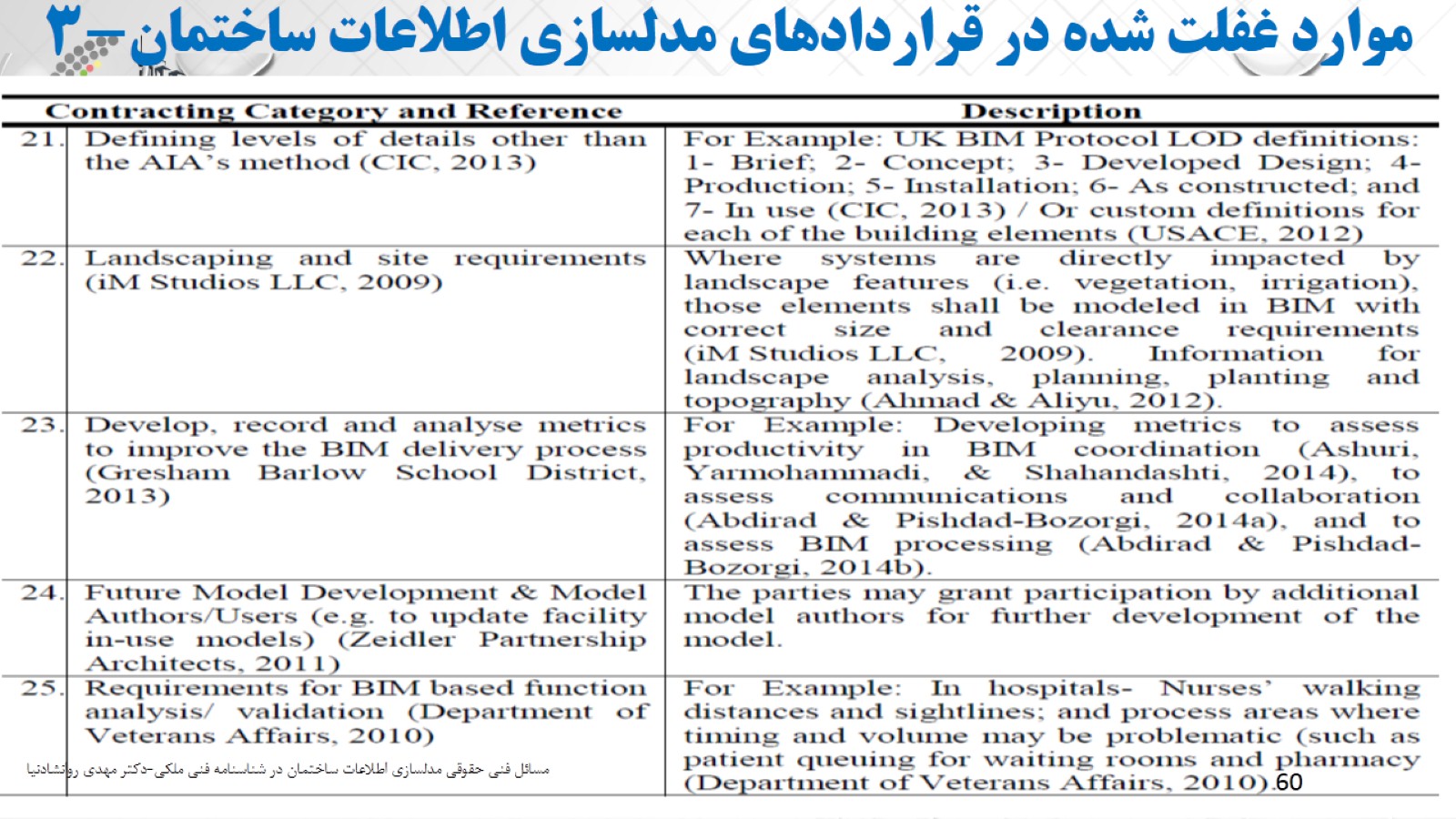 موارد غفلت شده در قراردادهای مدلسازی اطلاعات ساختمان-3
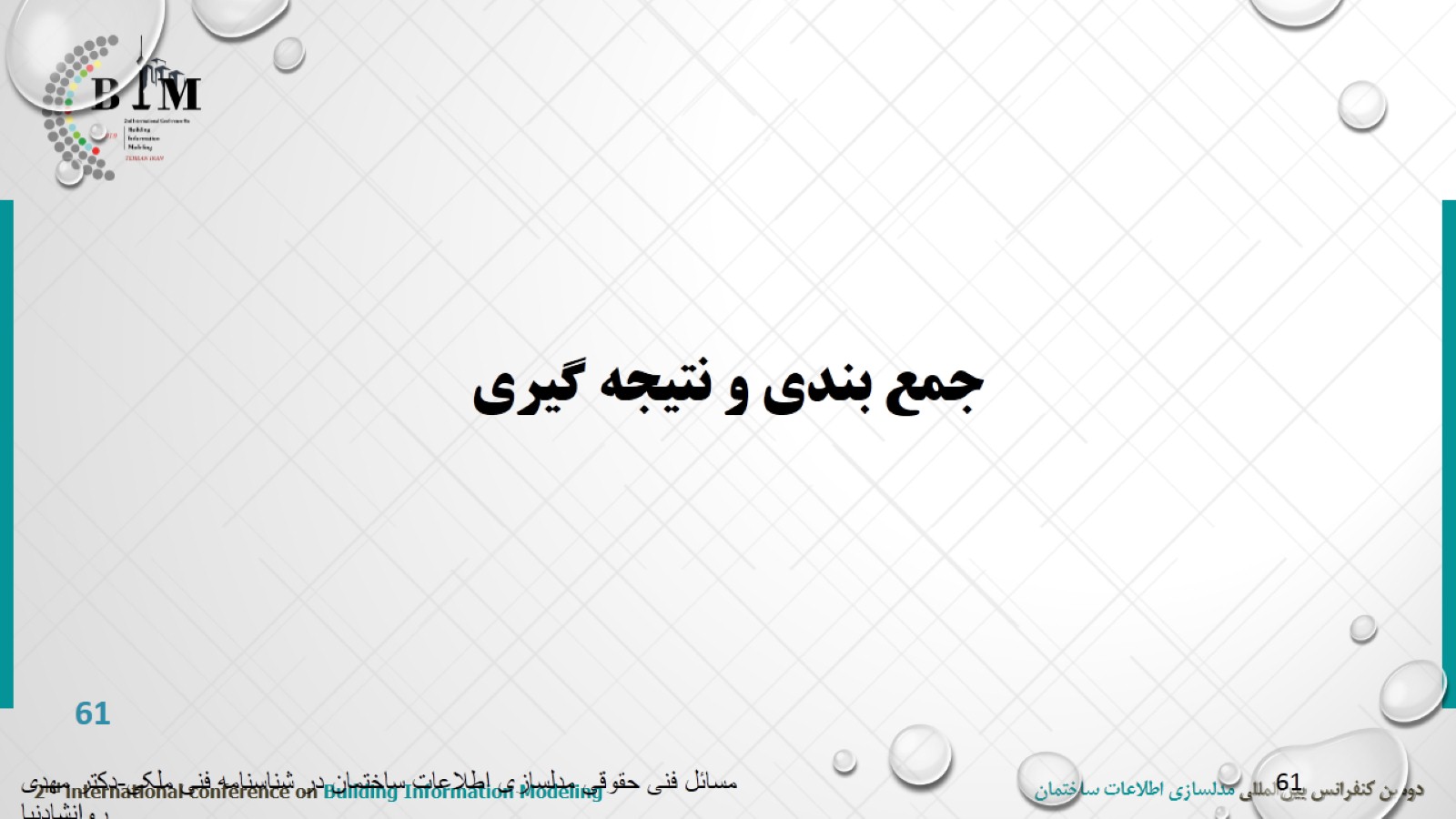 جمع بندی و نتیجه گیری
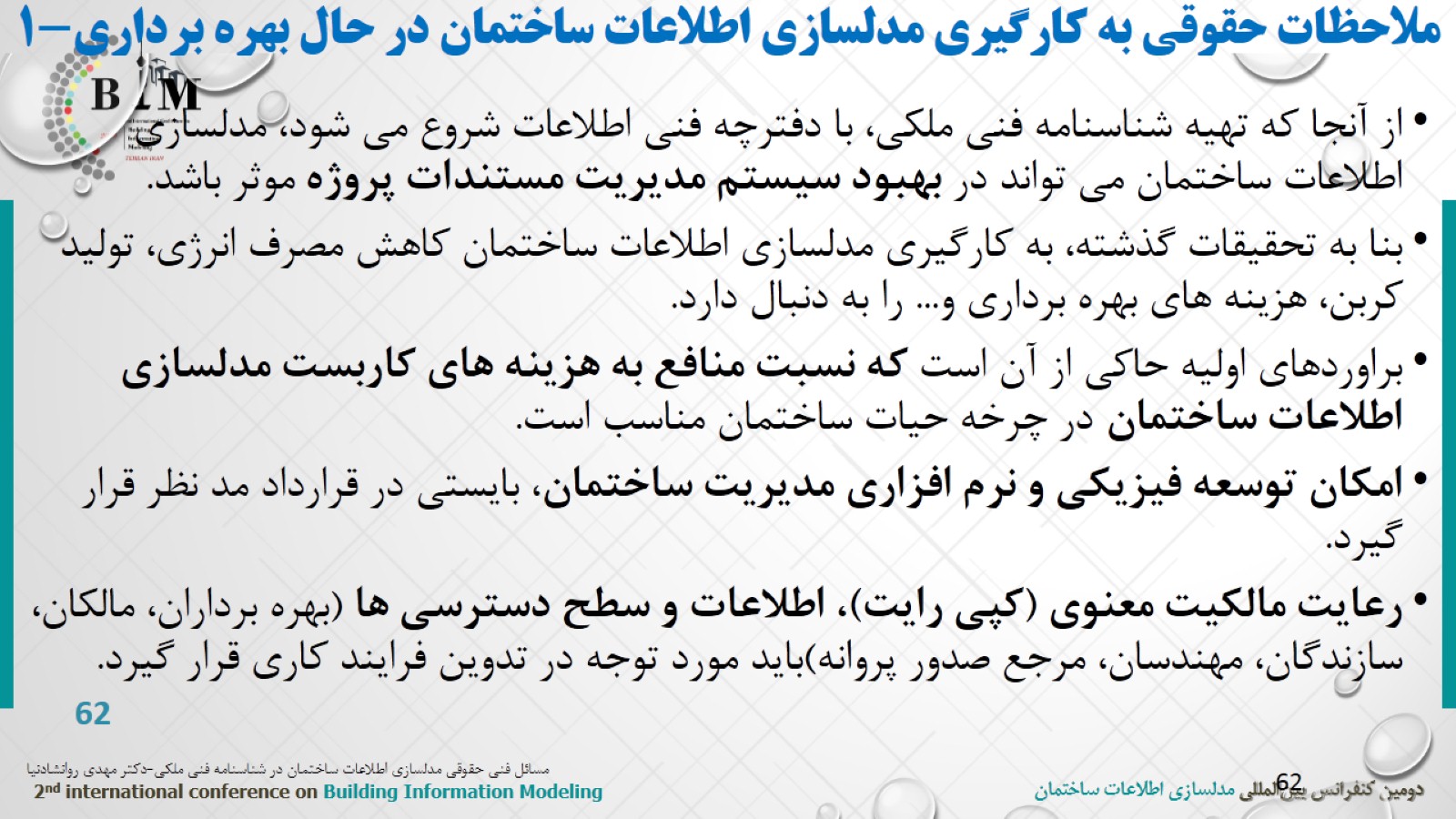 ملاحظات حقوقی به کارگیری مدلسازی اطلاعات ساختمان در حال بهره برداری-1
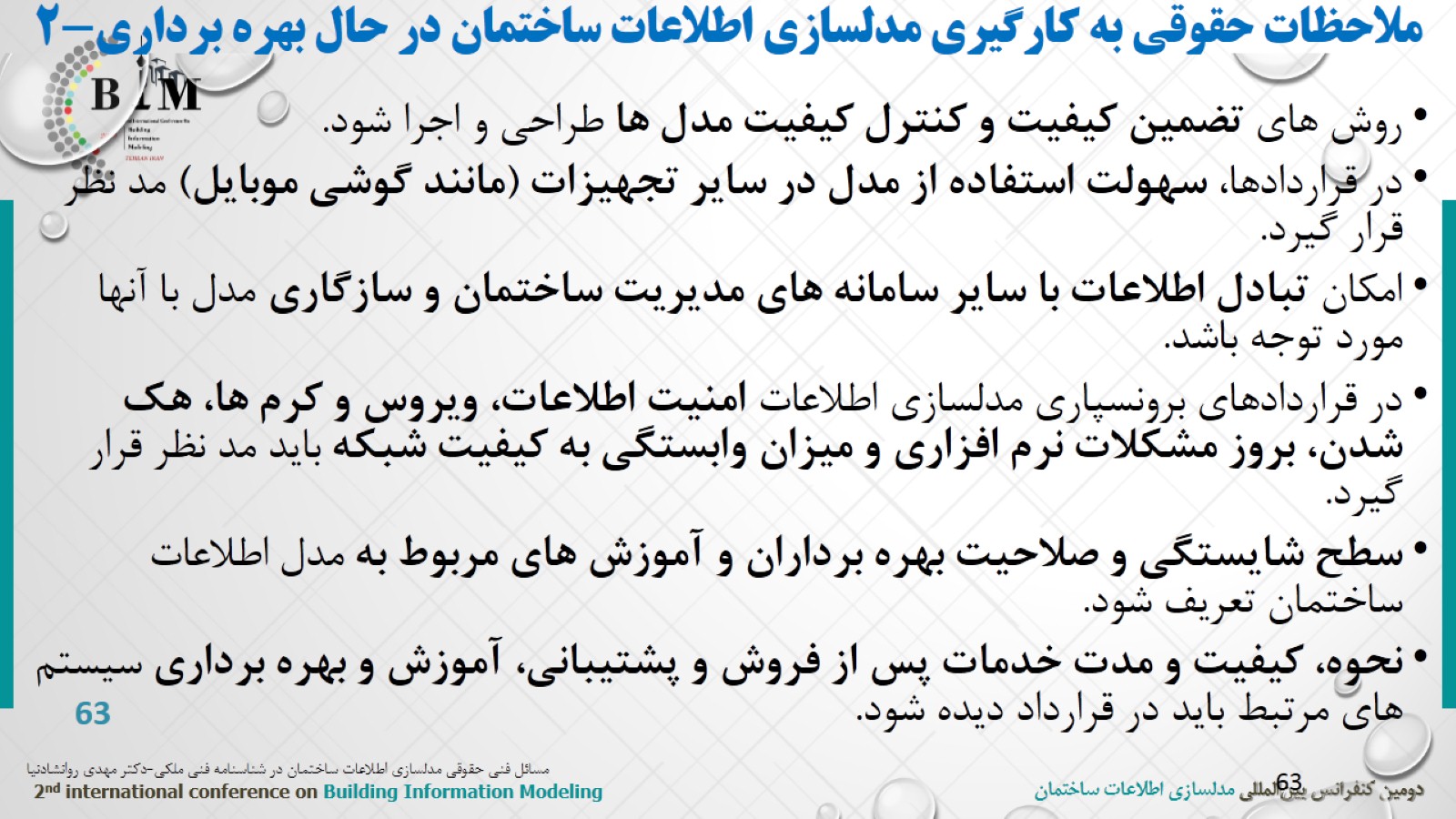 ملاحظات حقوقی به کارگیری مدلسازی اطلاعات ساختمان در حال بهره برداری-2
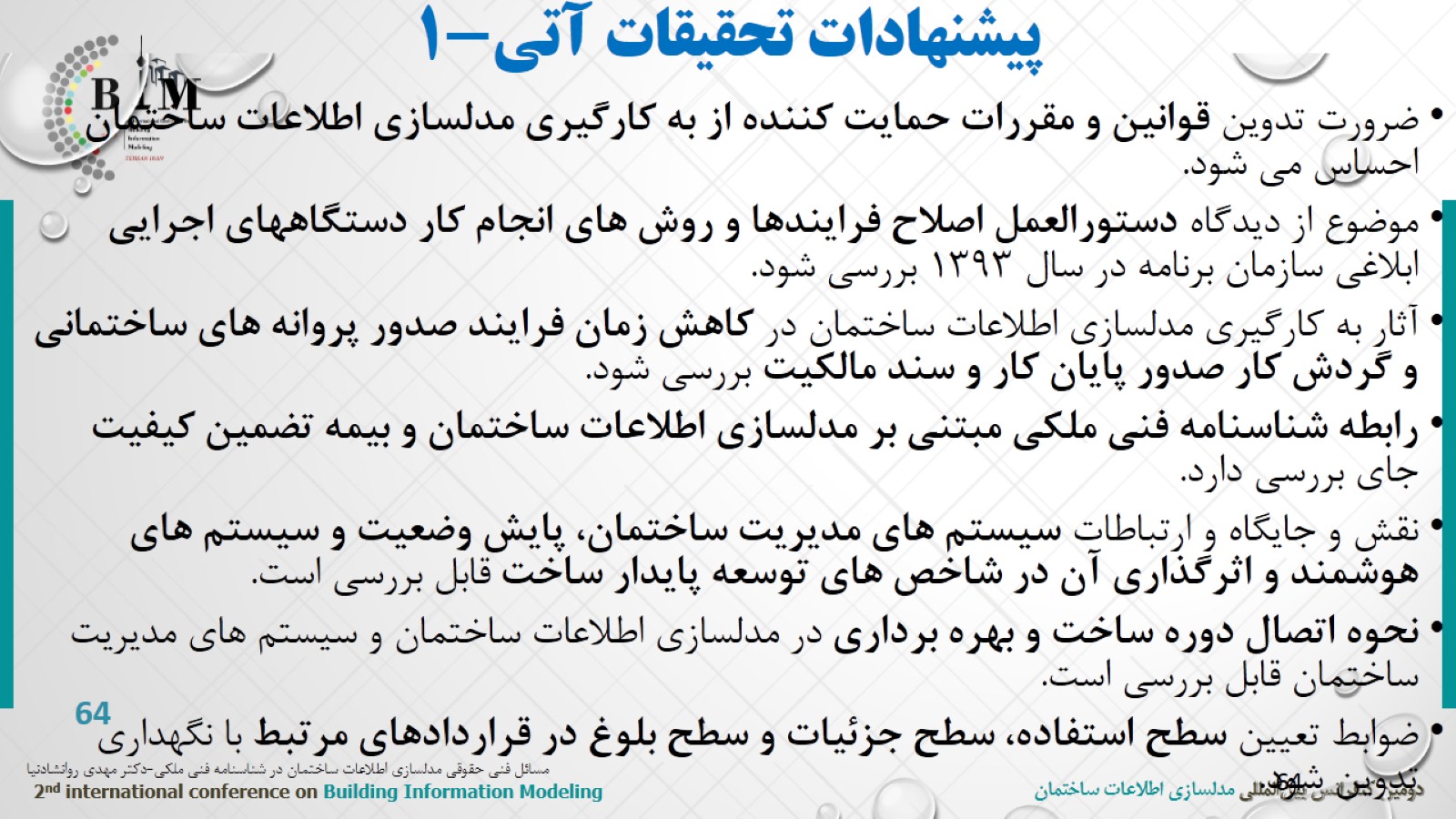 پیشنهادات تحقیقات آتی-1
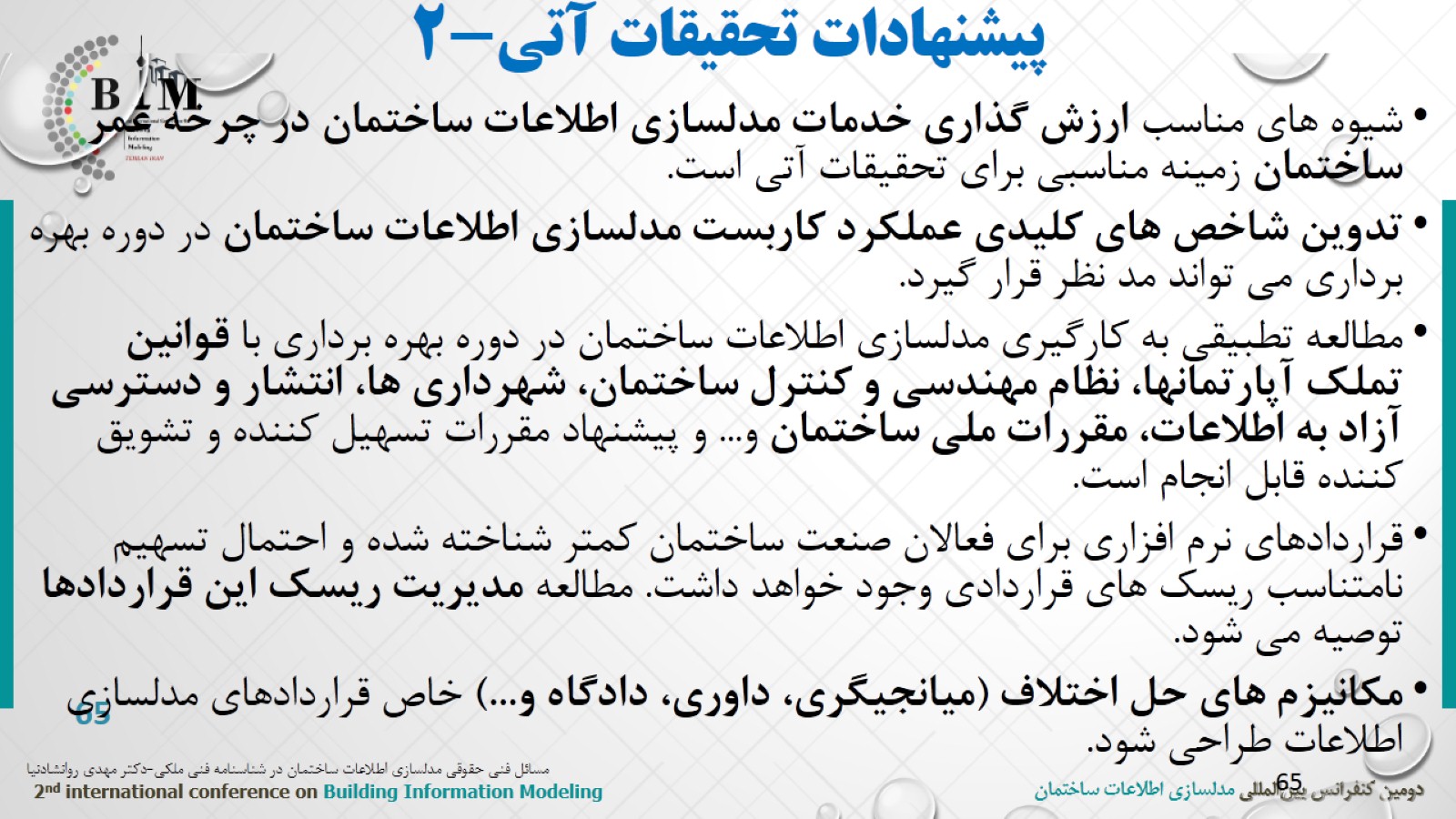 پیشنهادات تحقیقات آتی-2
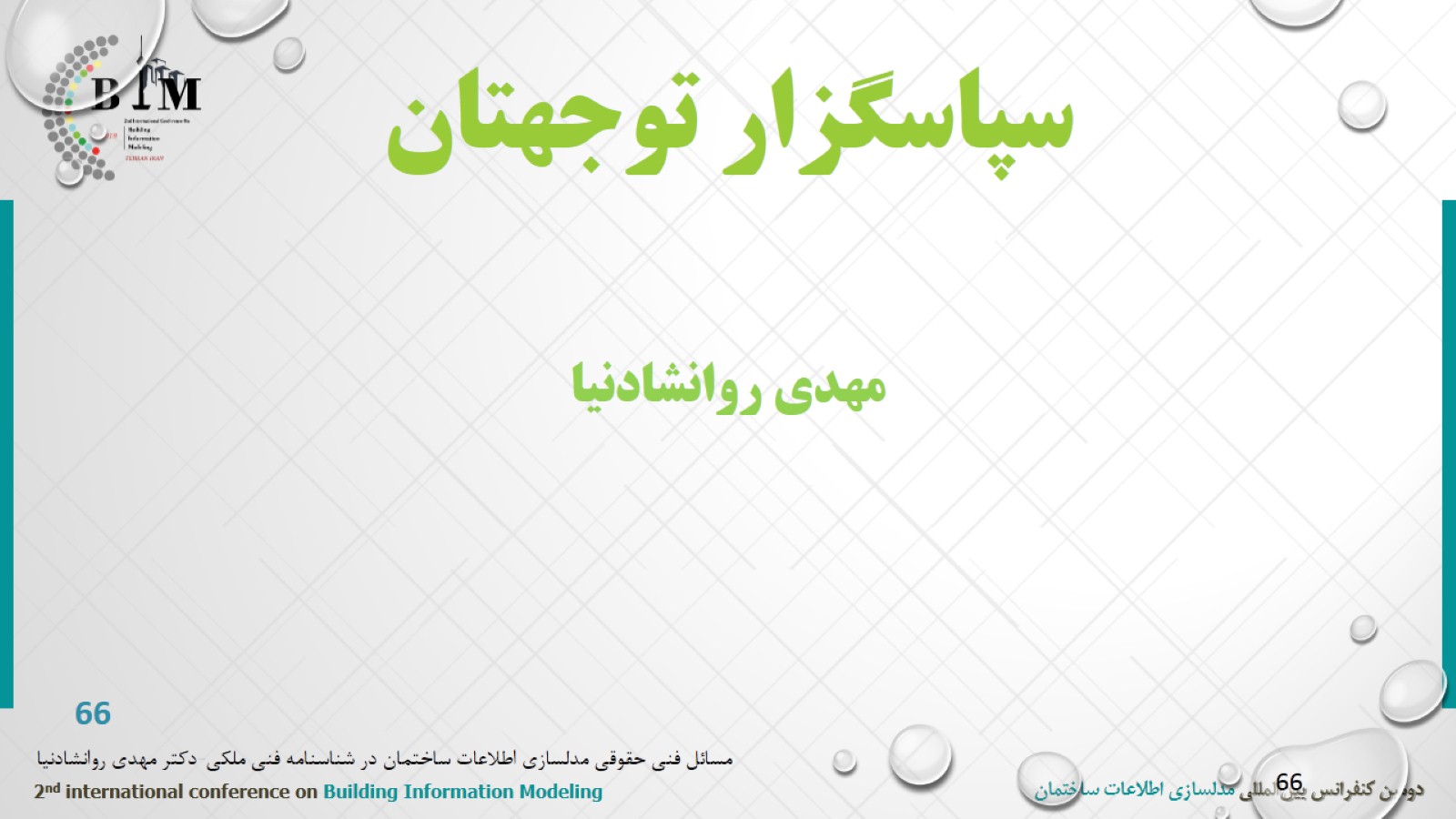 سپاسگزار توجهتانمهدی روانشادنیا